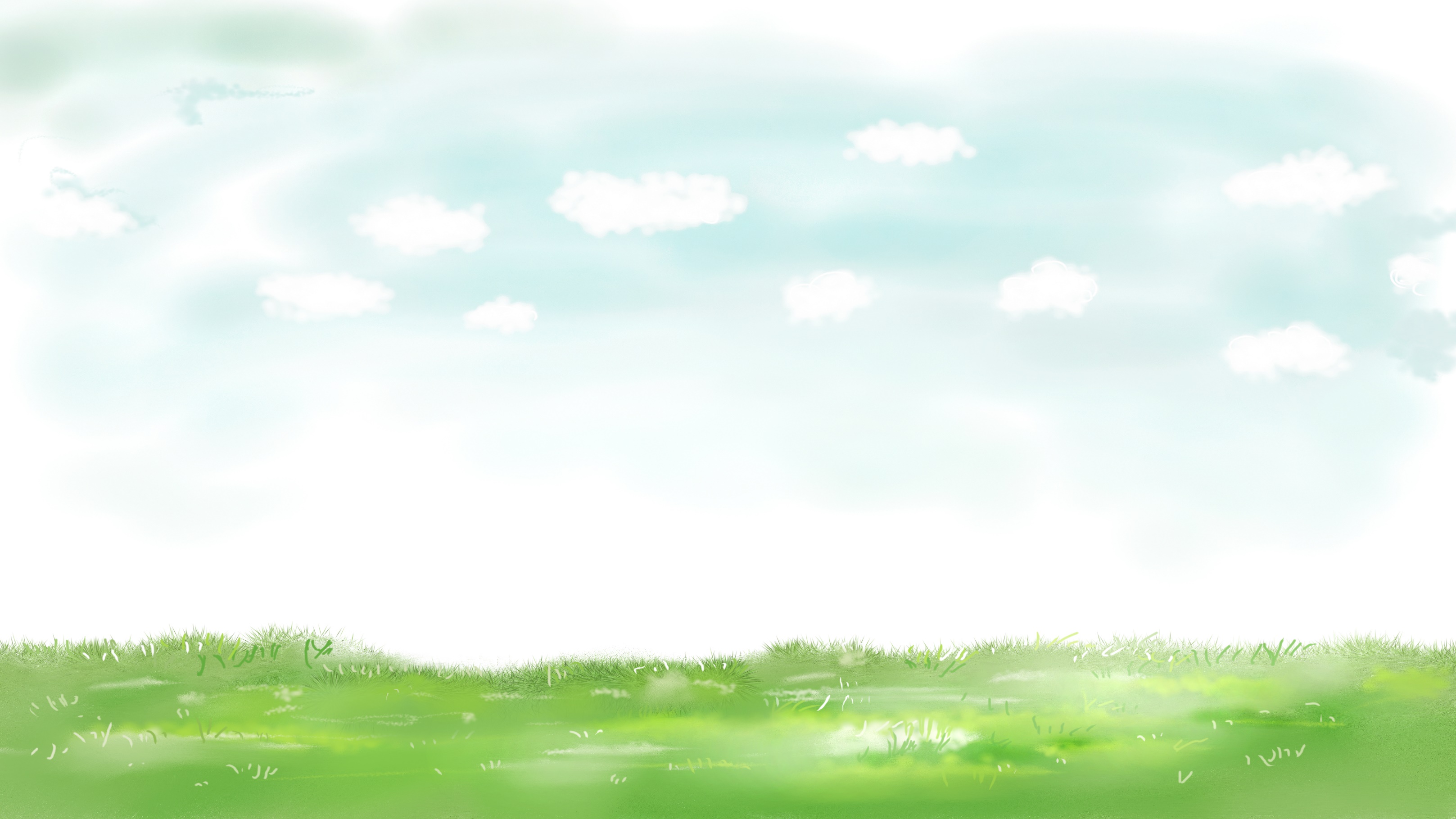 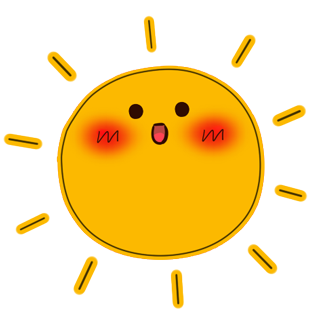 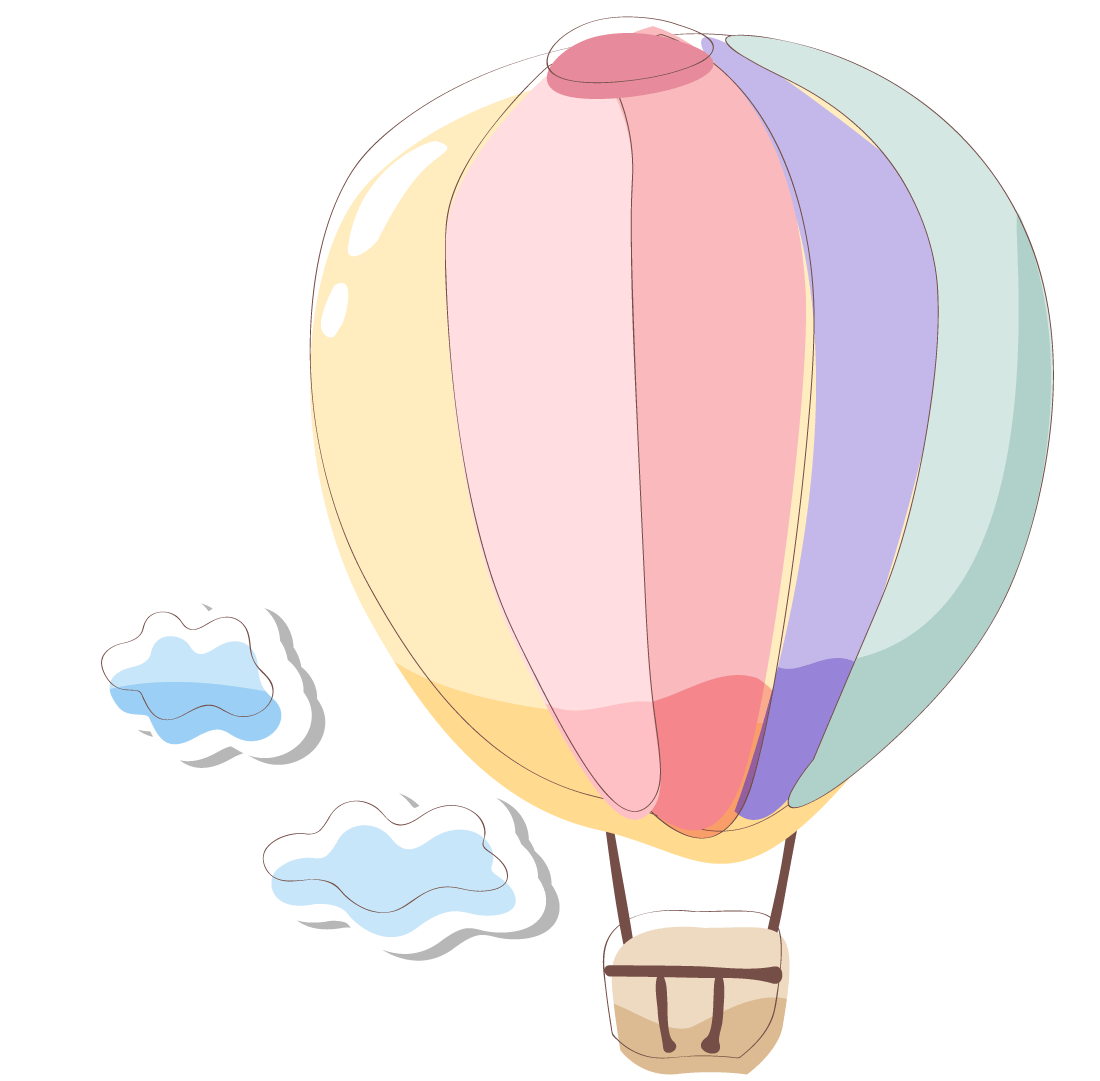 Toán 3
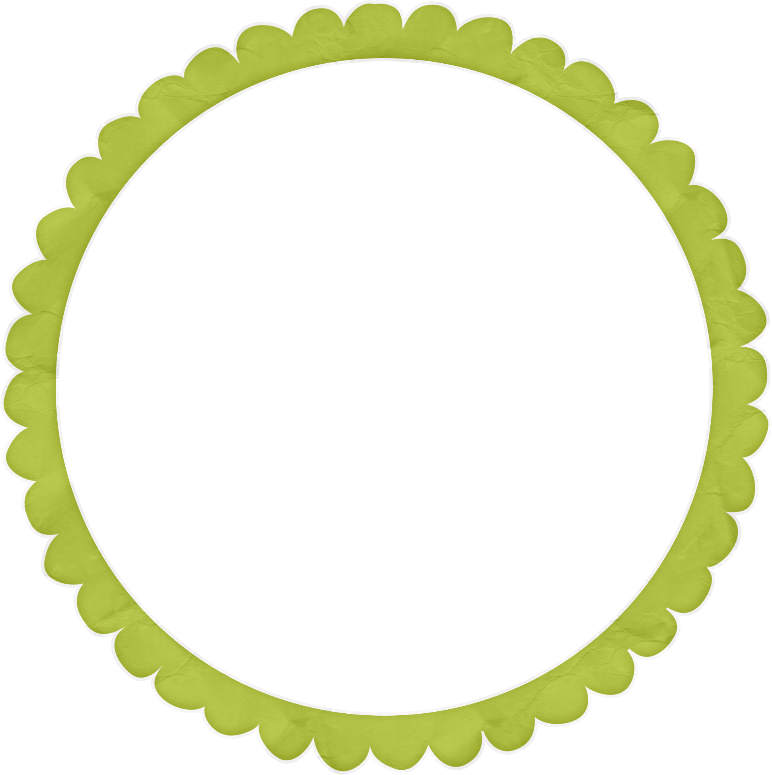 Phép cộng trong phạm vi 100 000 (Tiết 2)
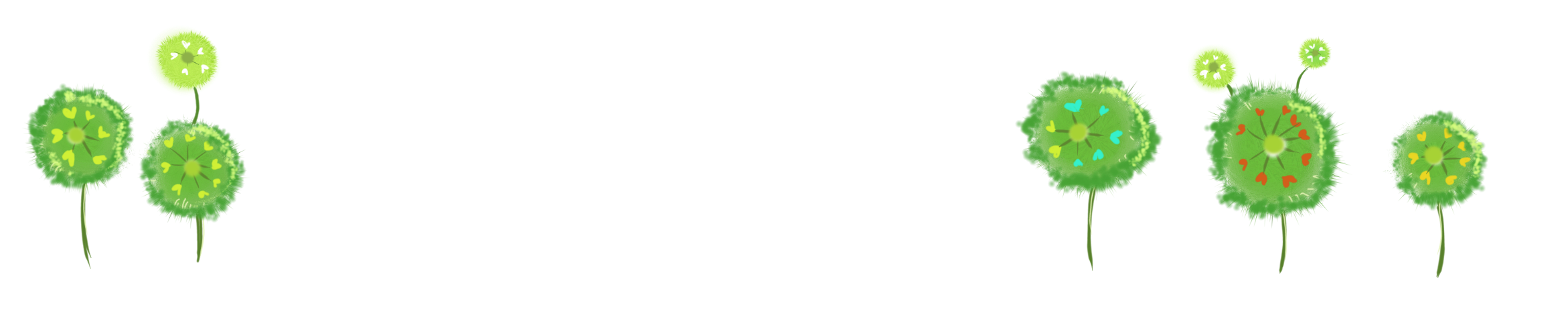 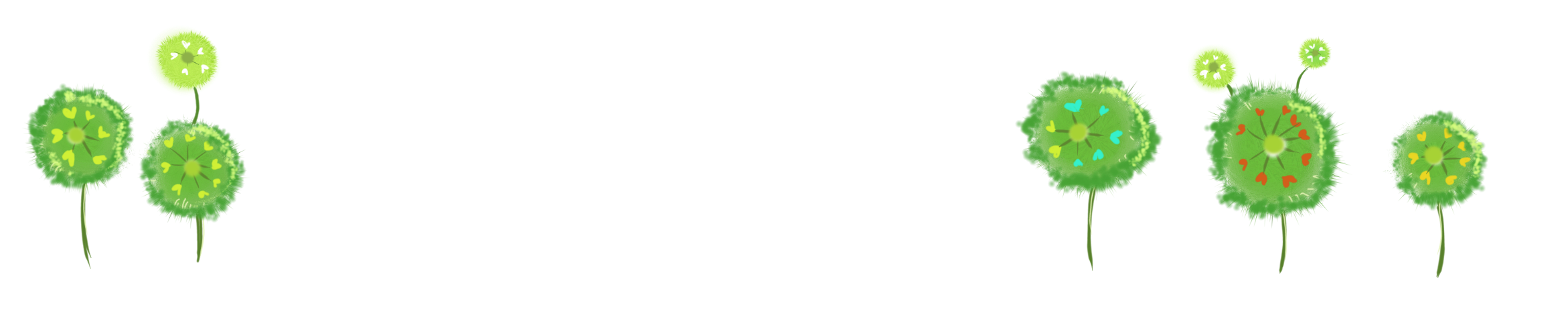 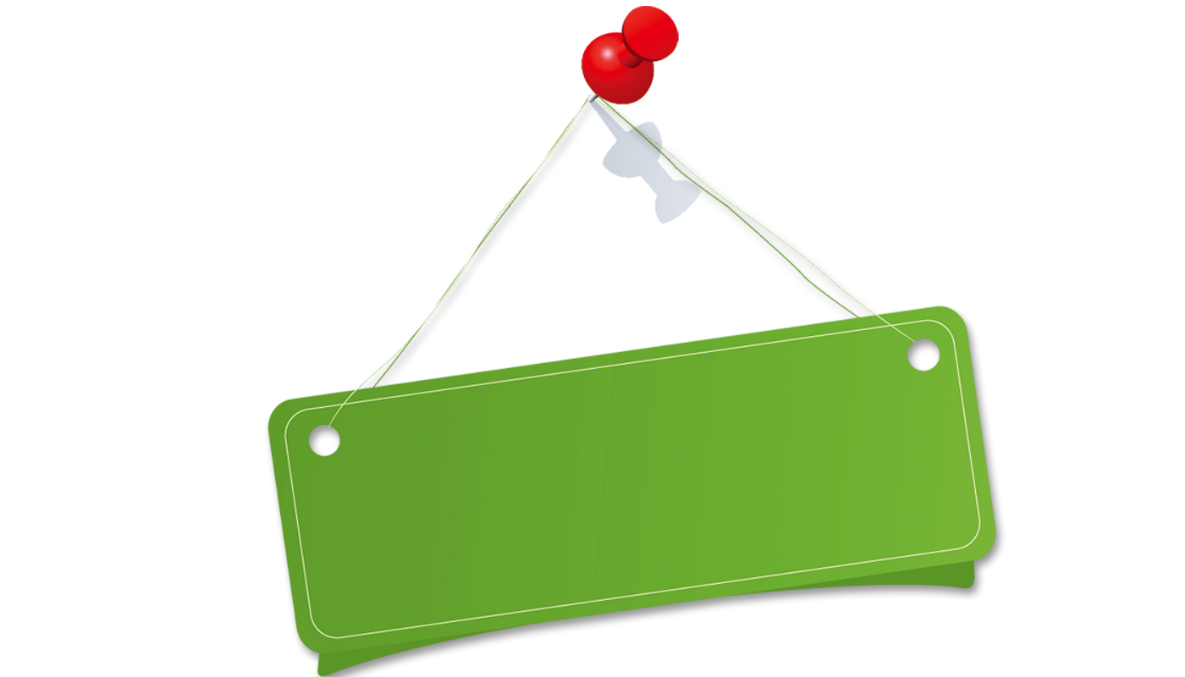 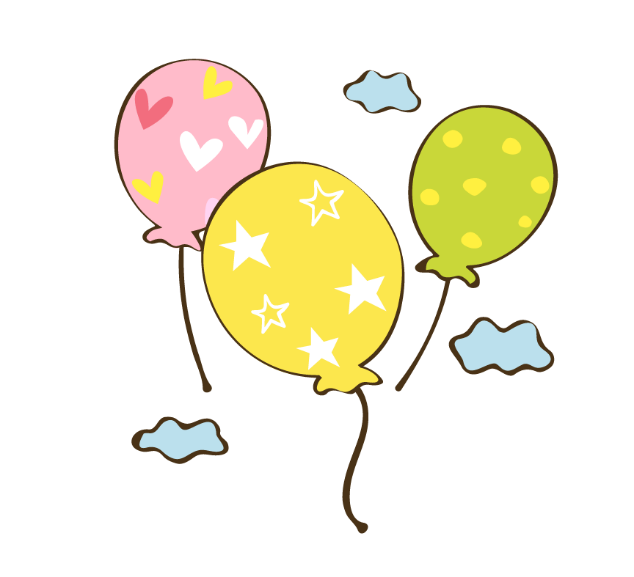 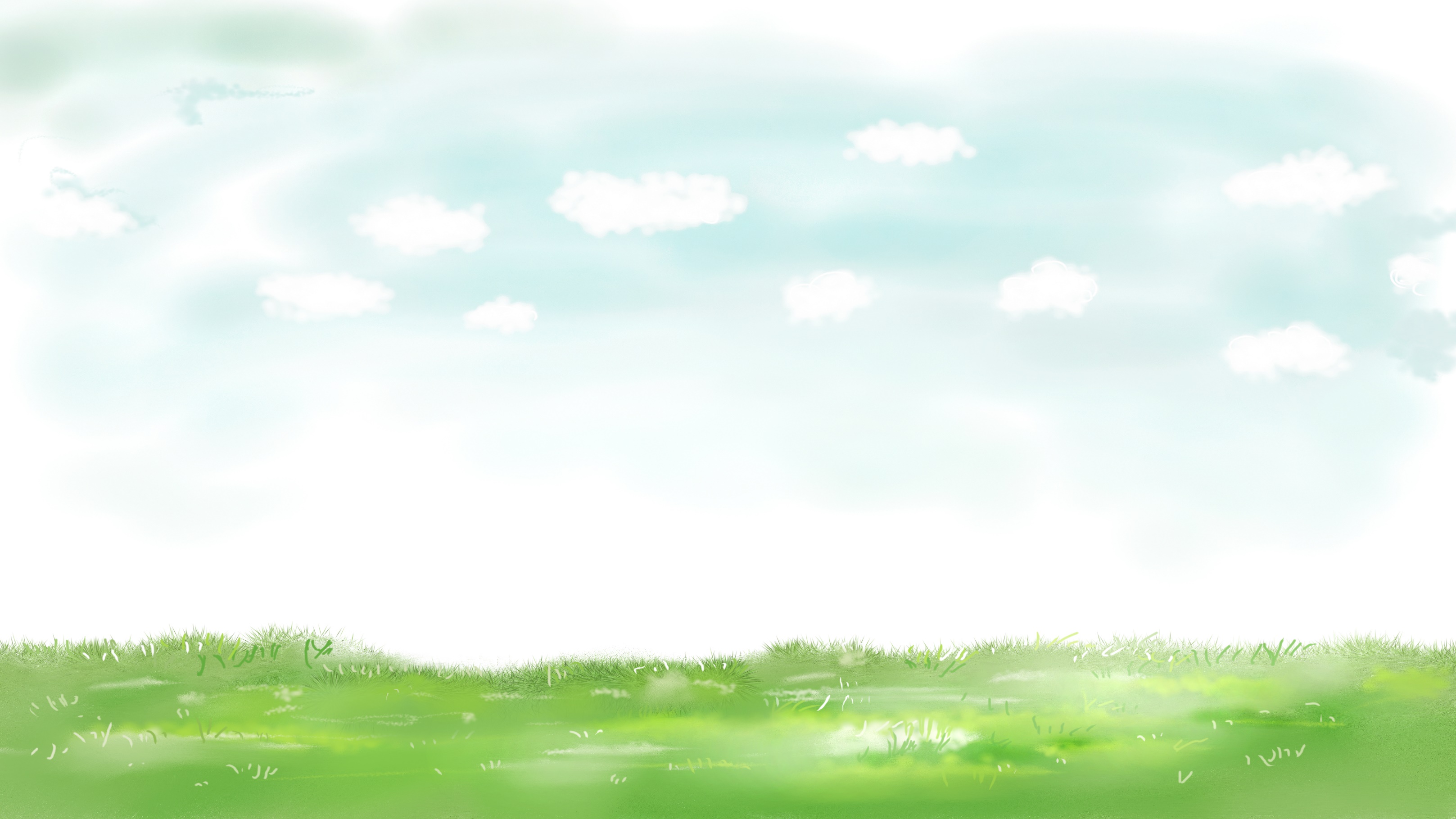 Nội dung
Luyện tập
Khám phá
Dặn dò
Khởi động
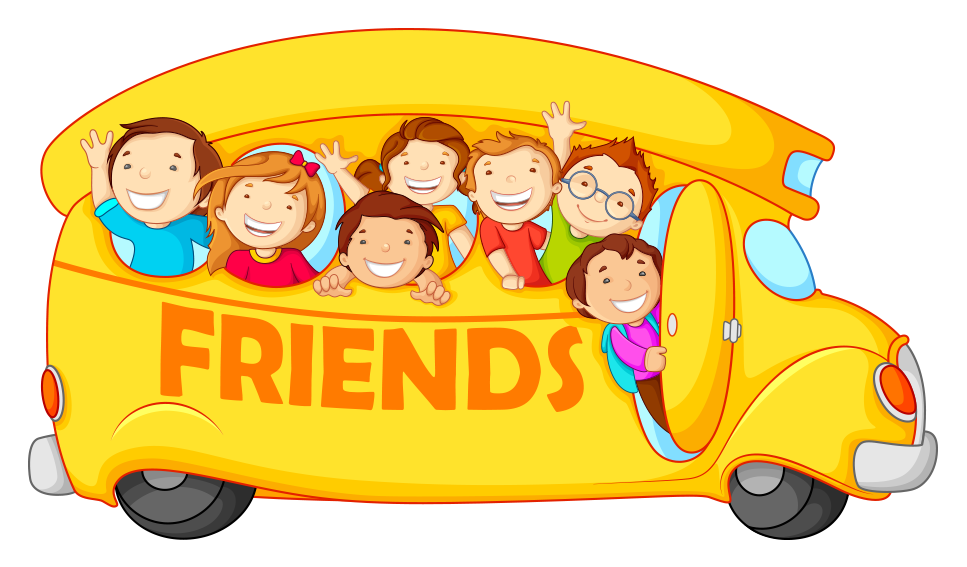 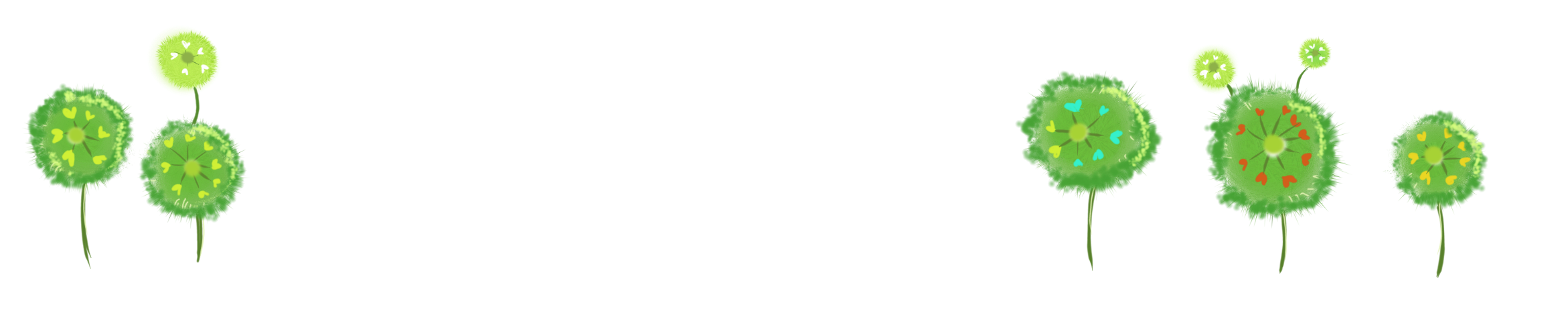 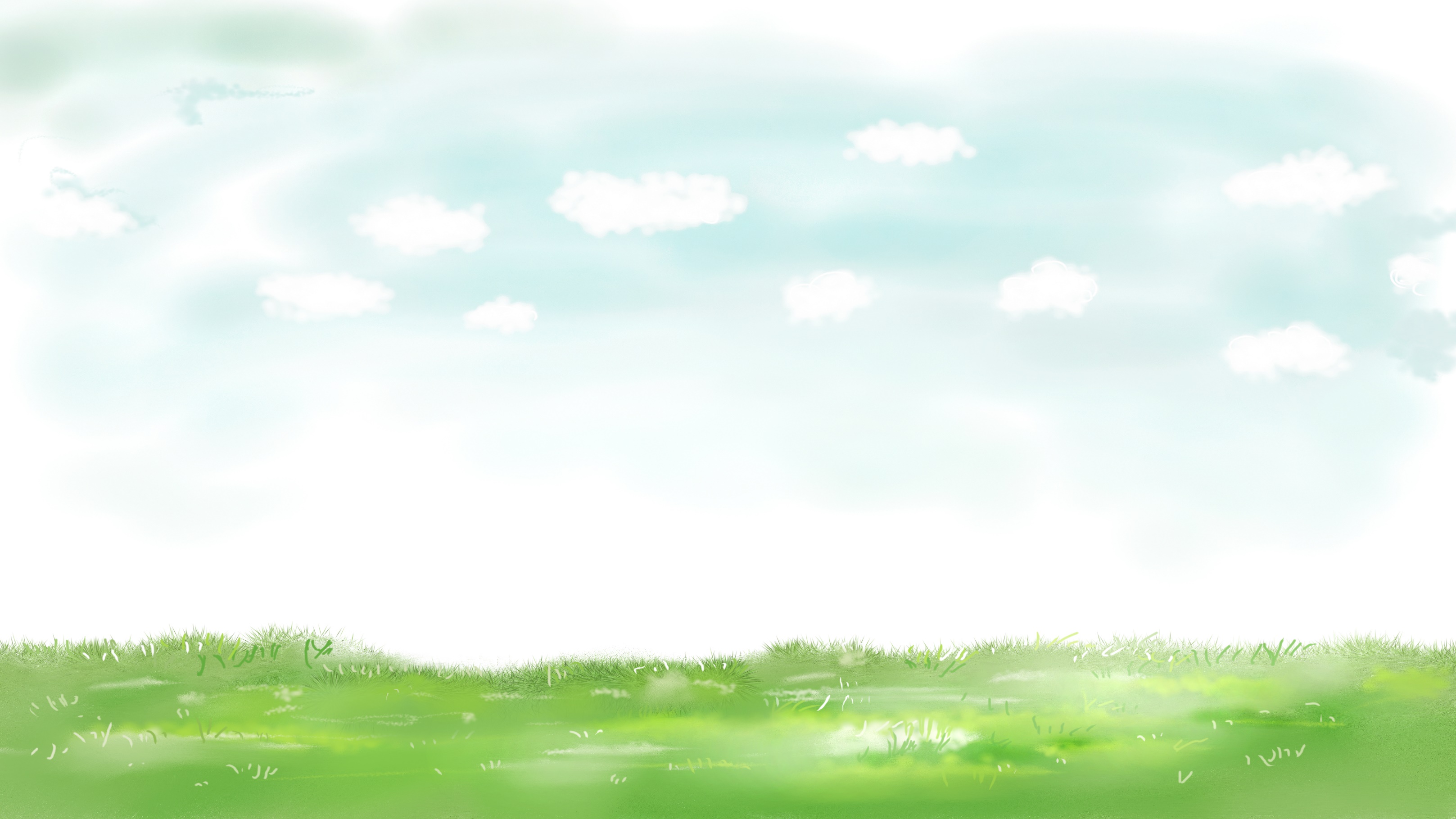 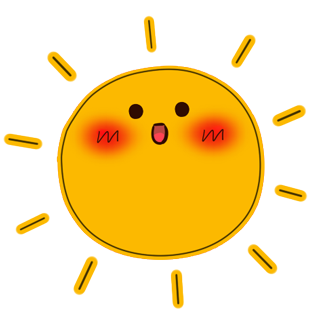 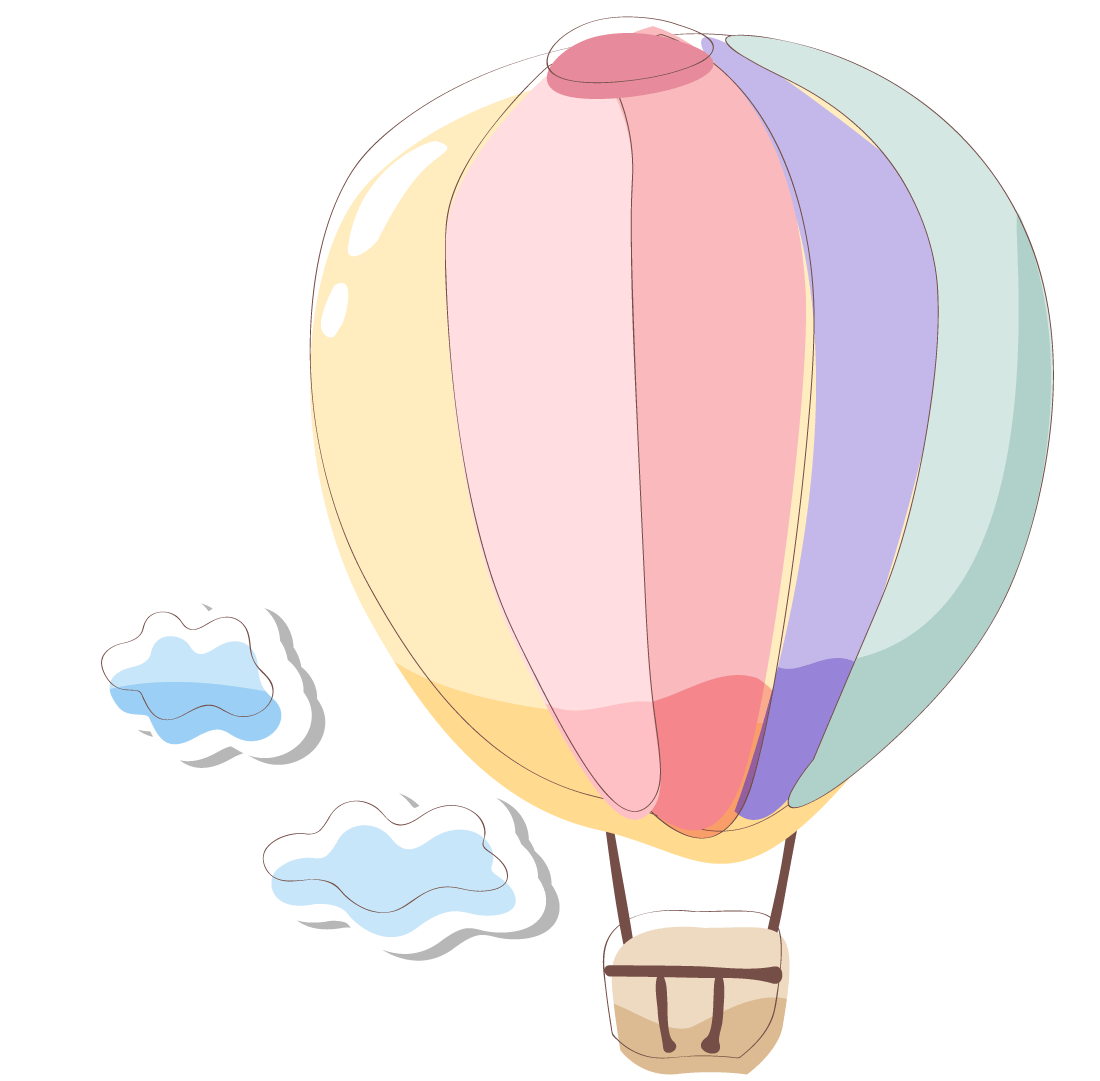 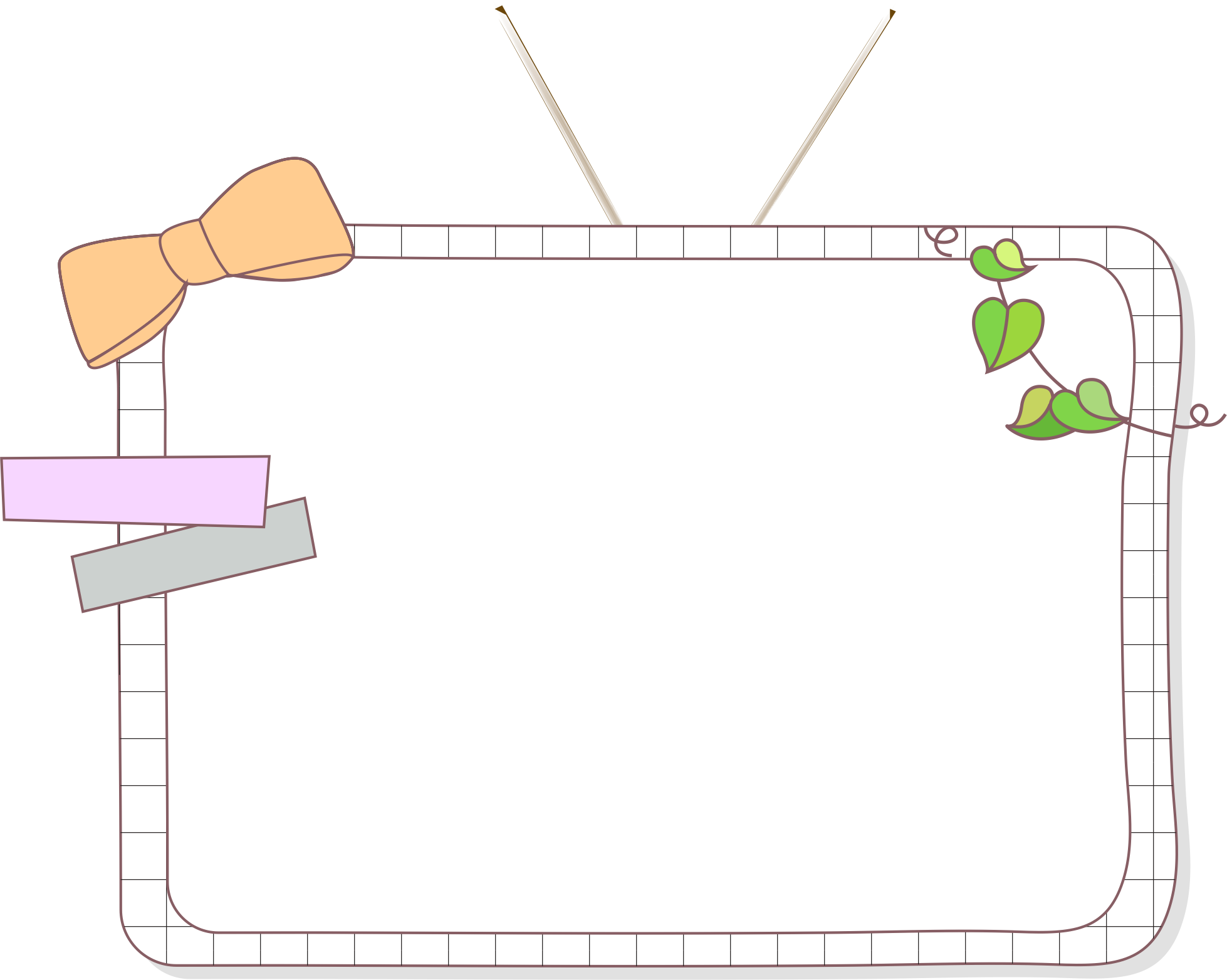 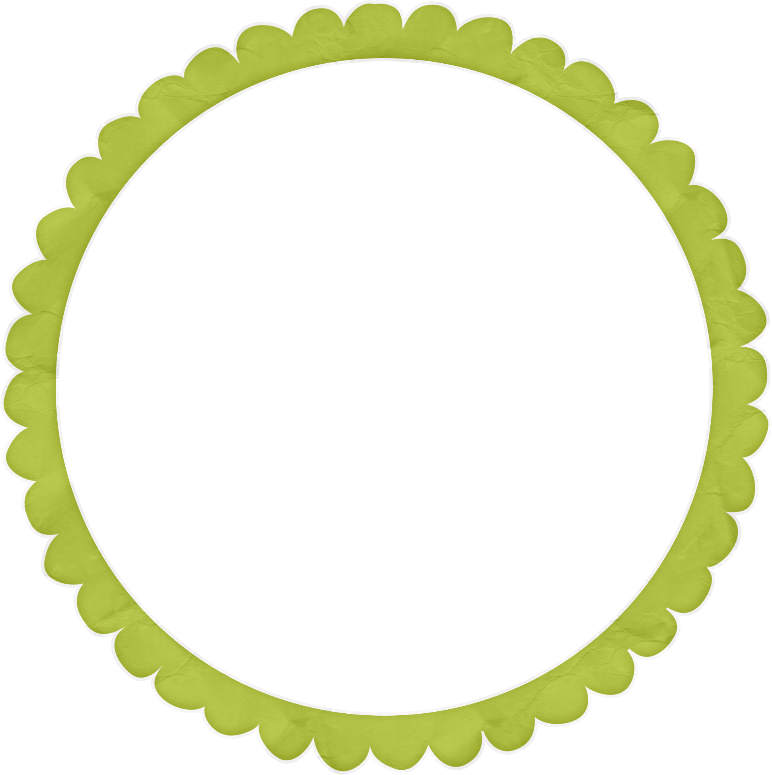 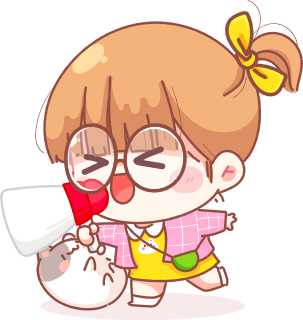 Khởi động
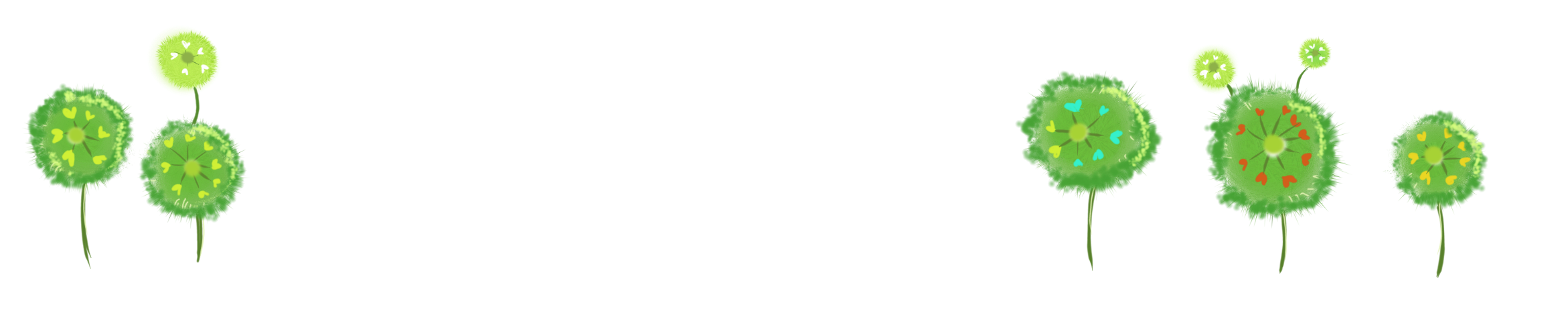 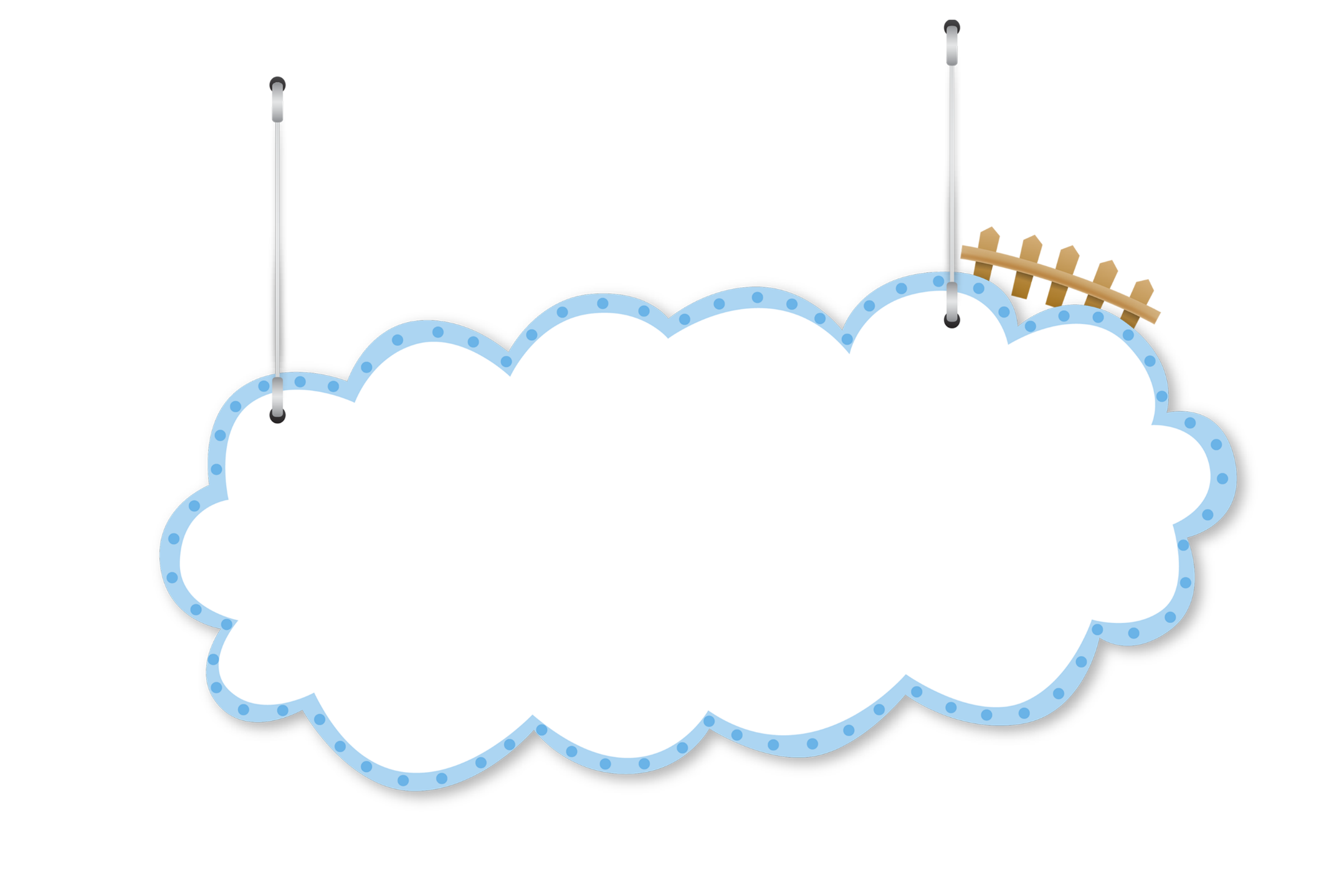 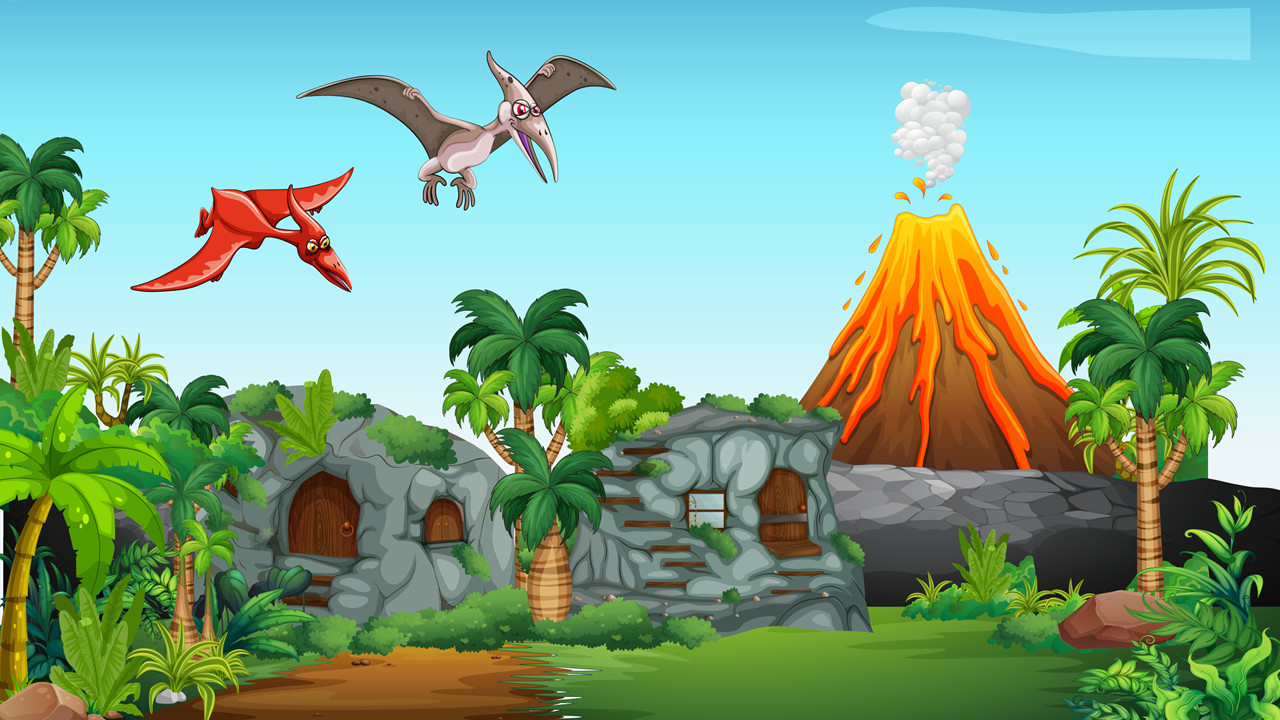 KHỦNG LONG CON
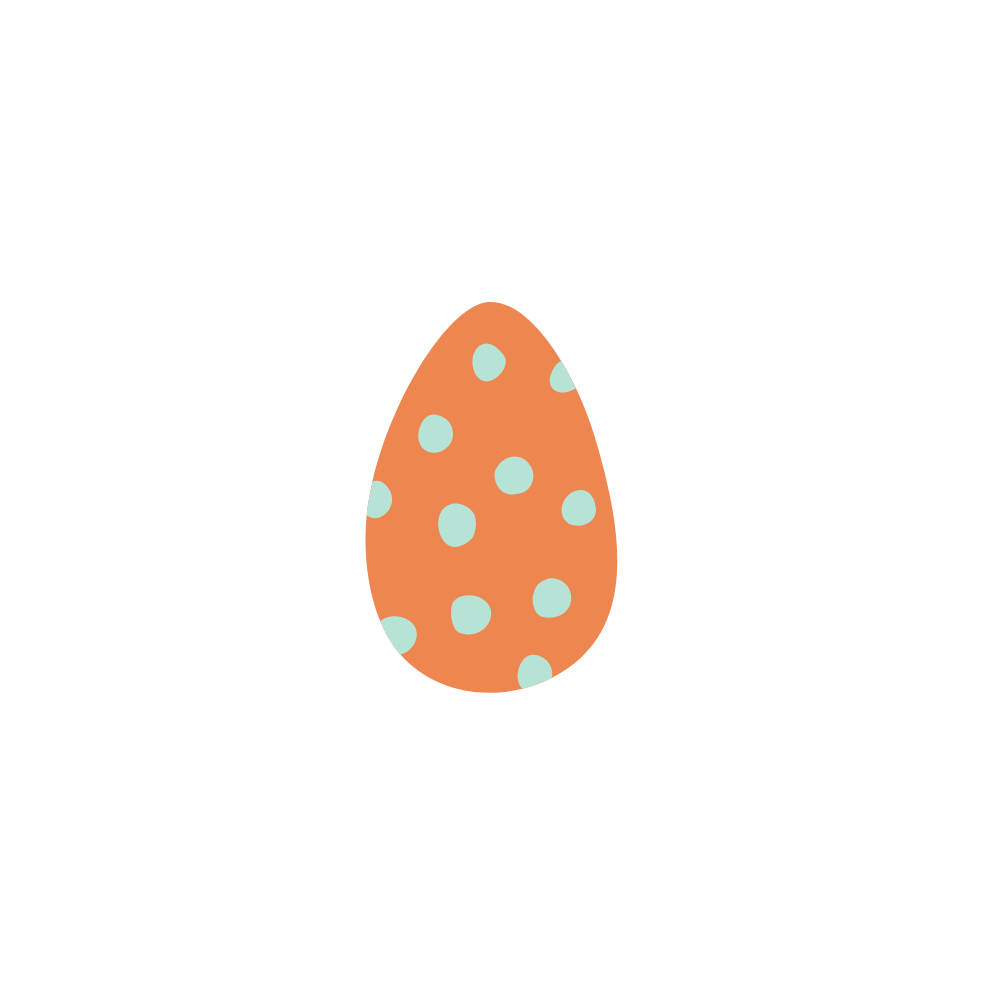 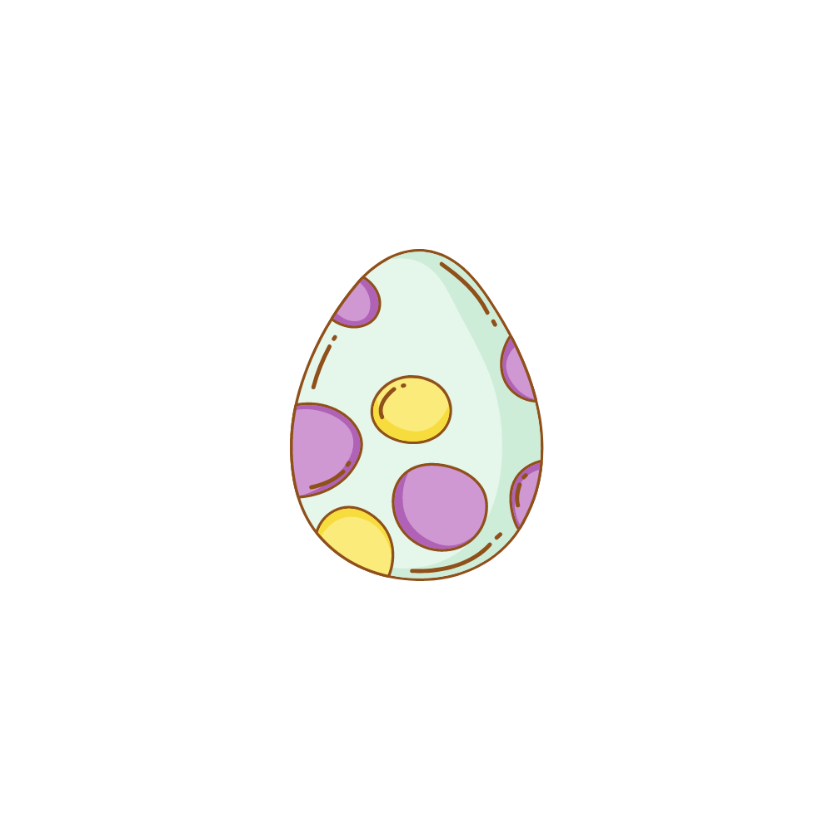 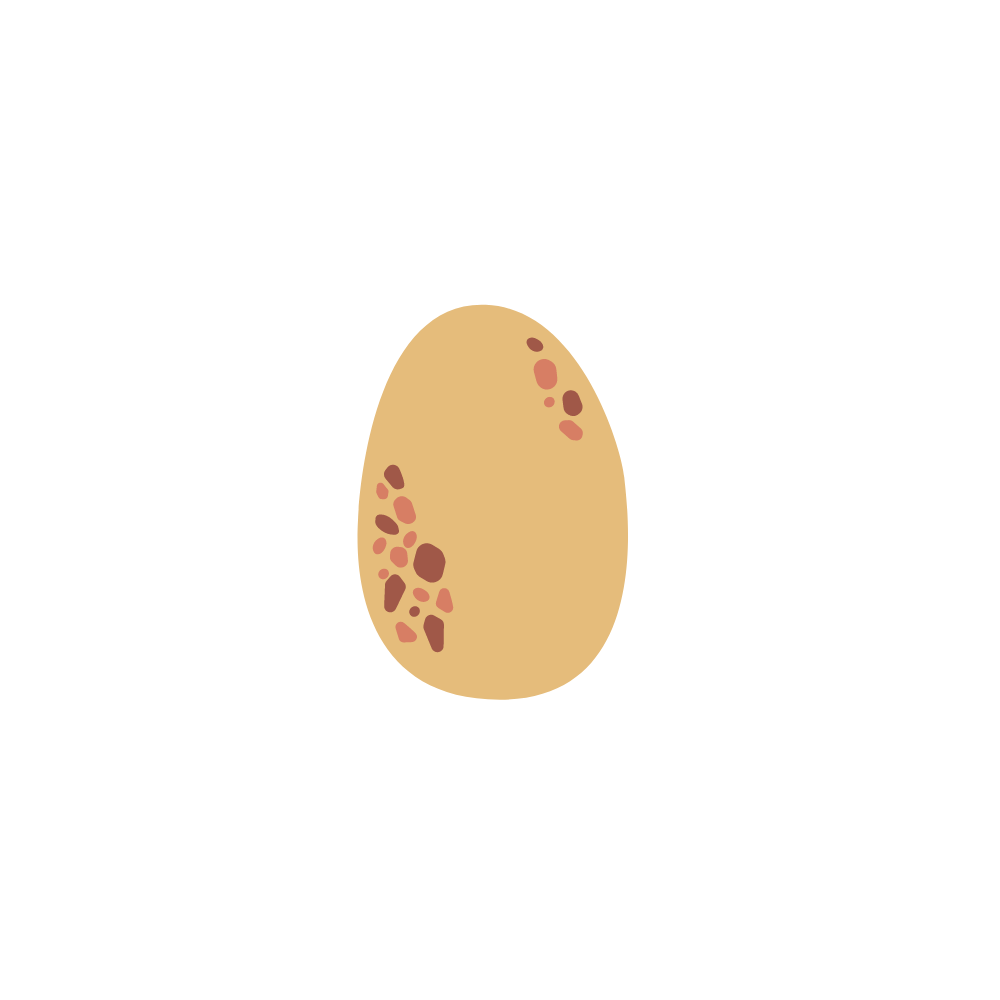 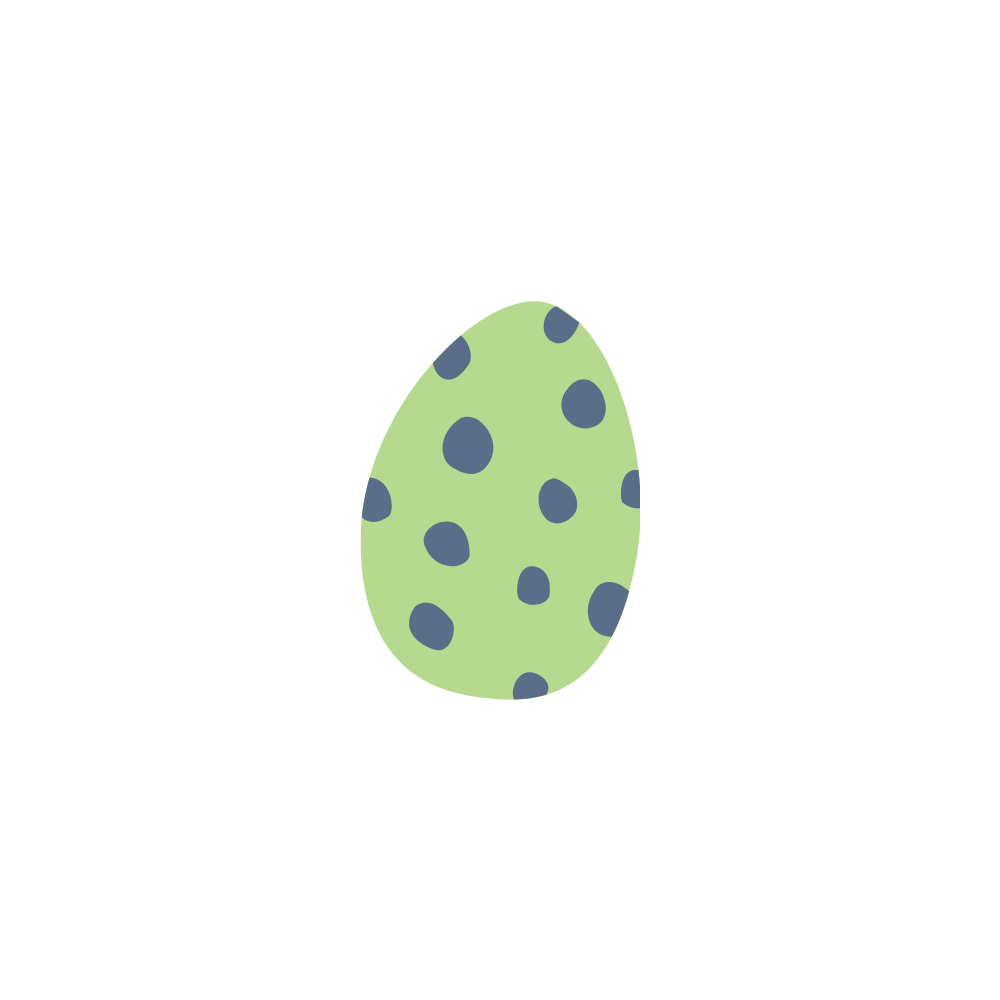 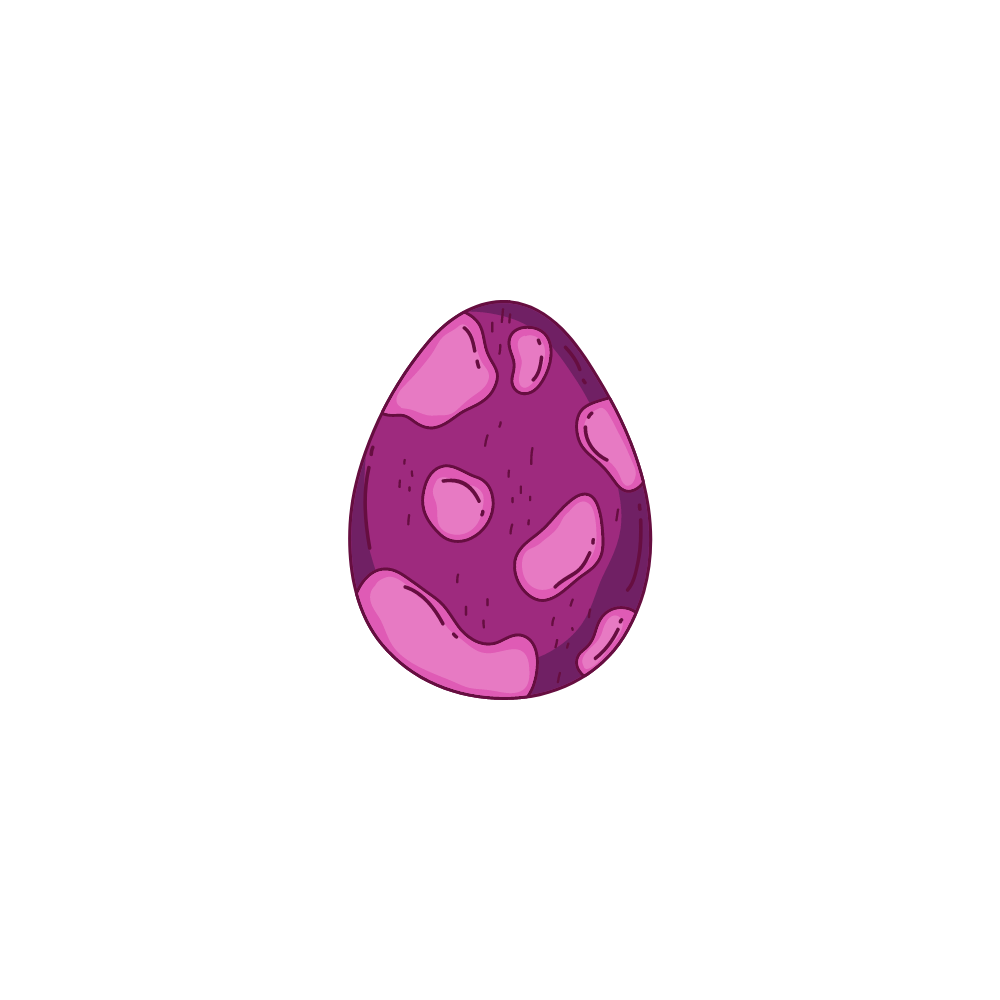 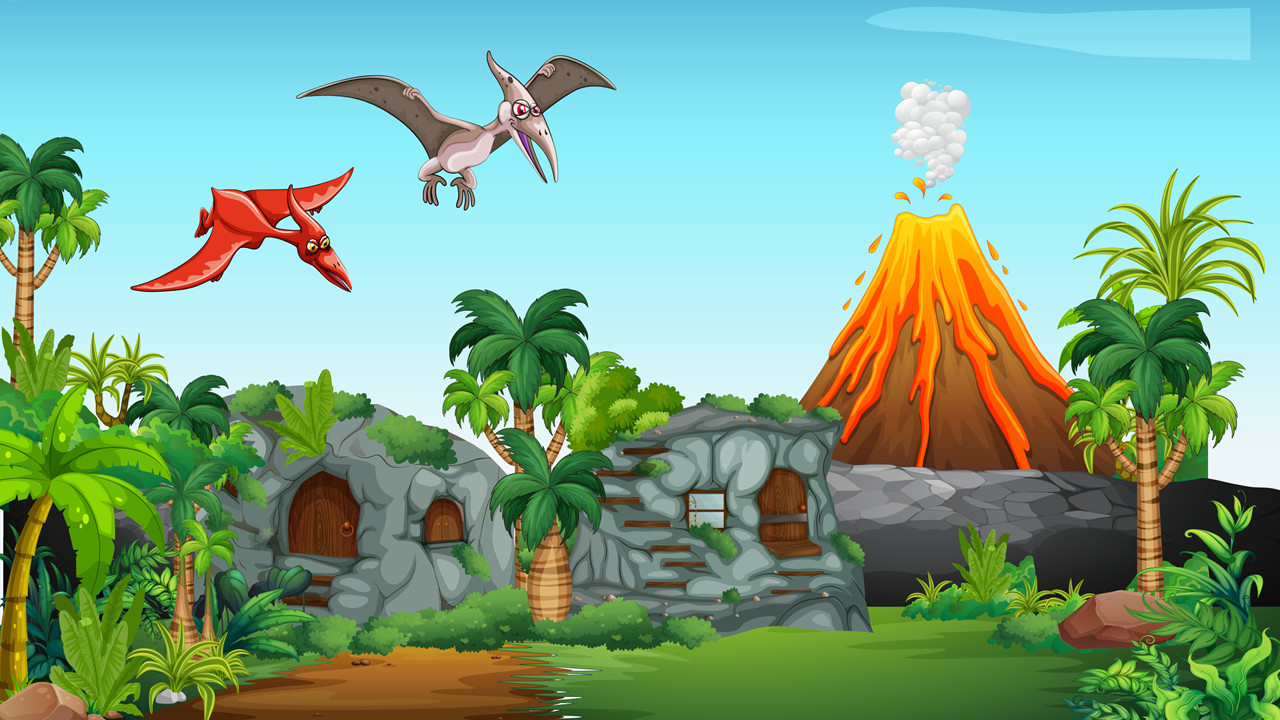 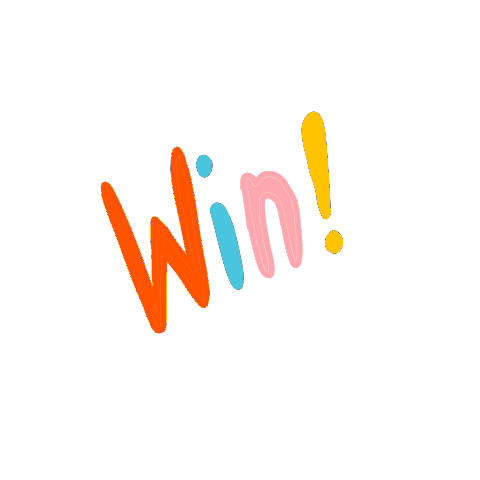 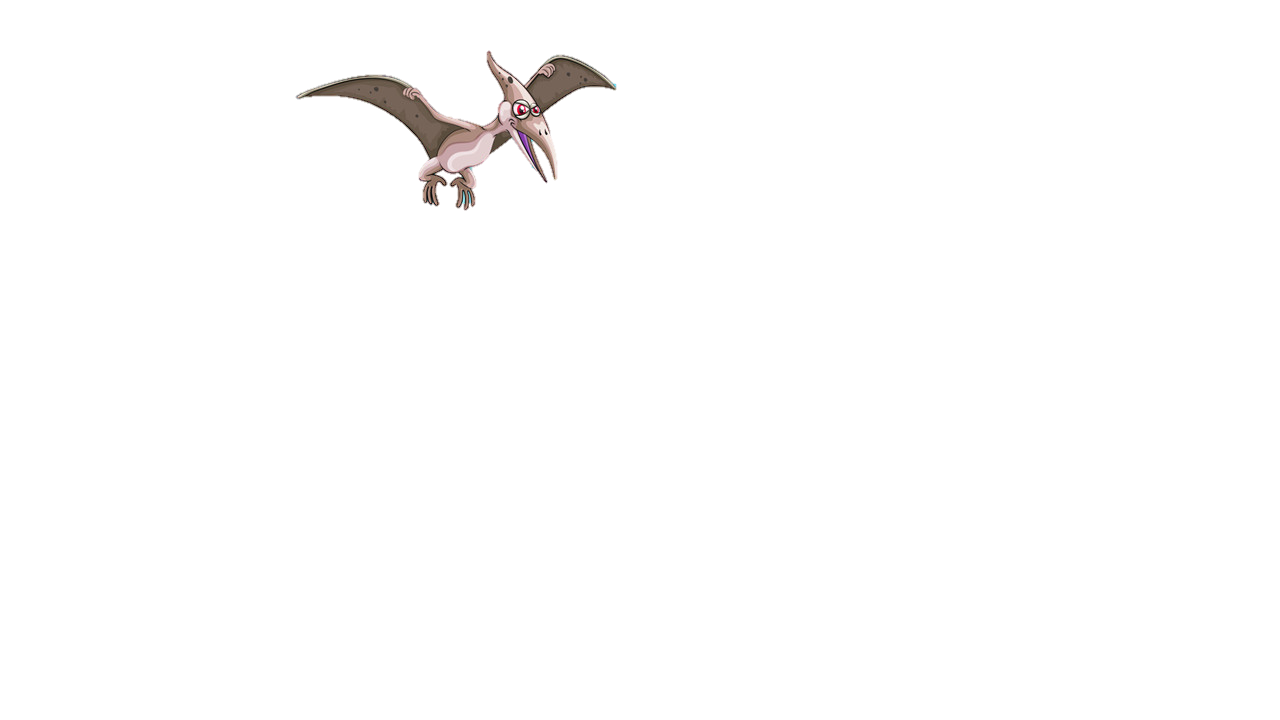 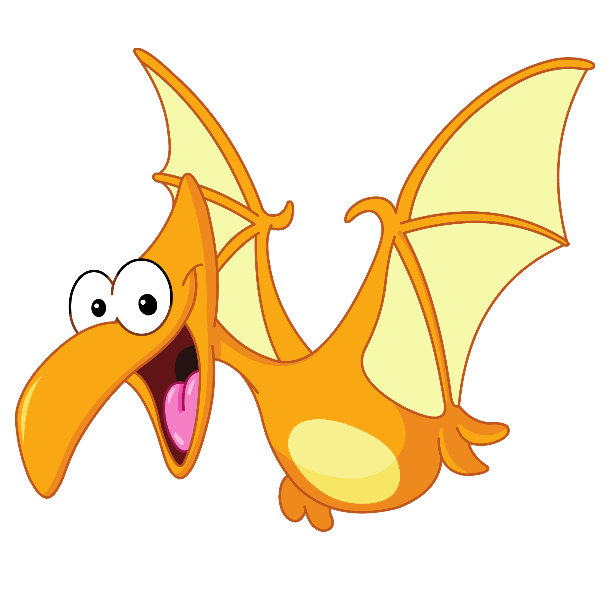 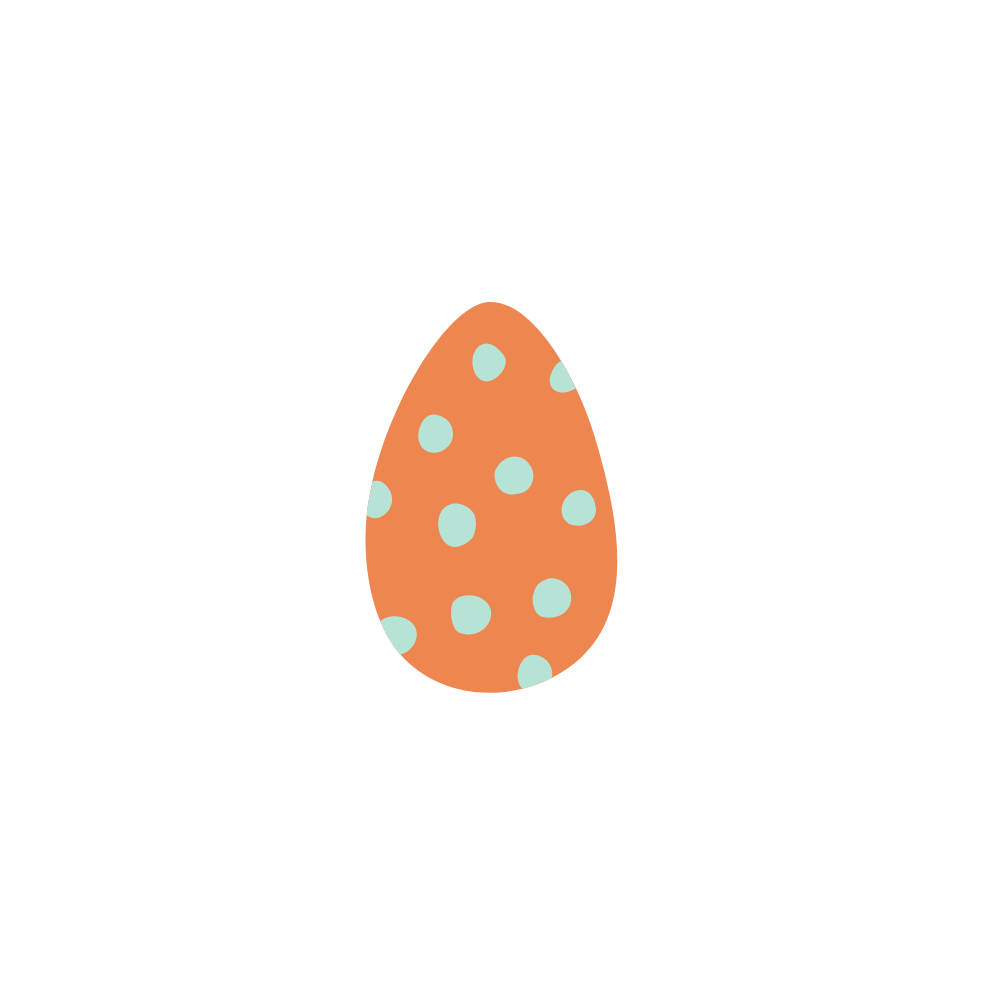 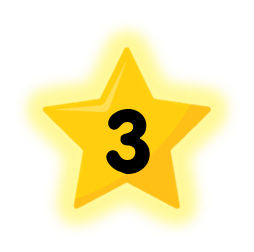 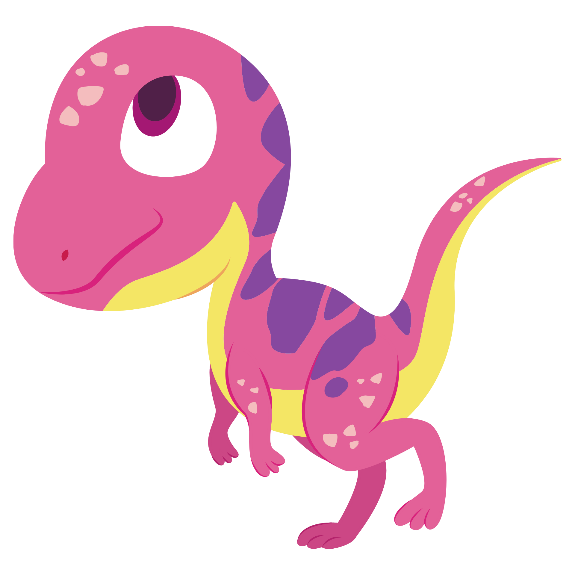 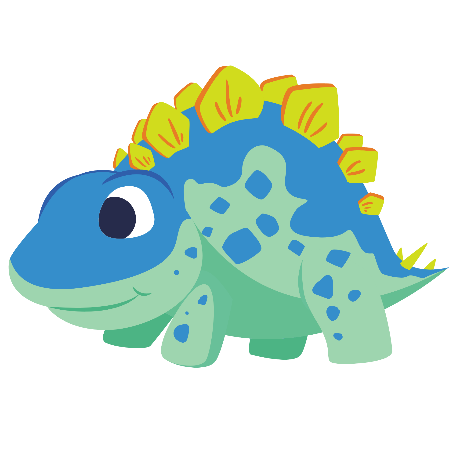 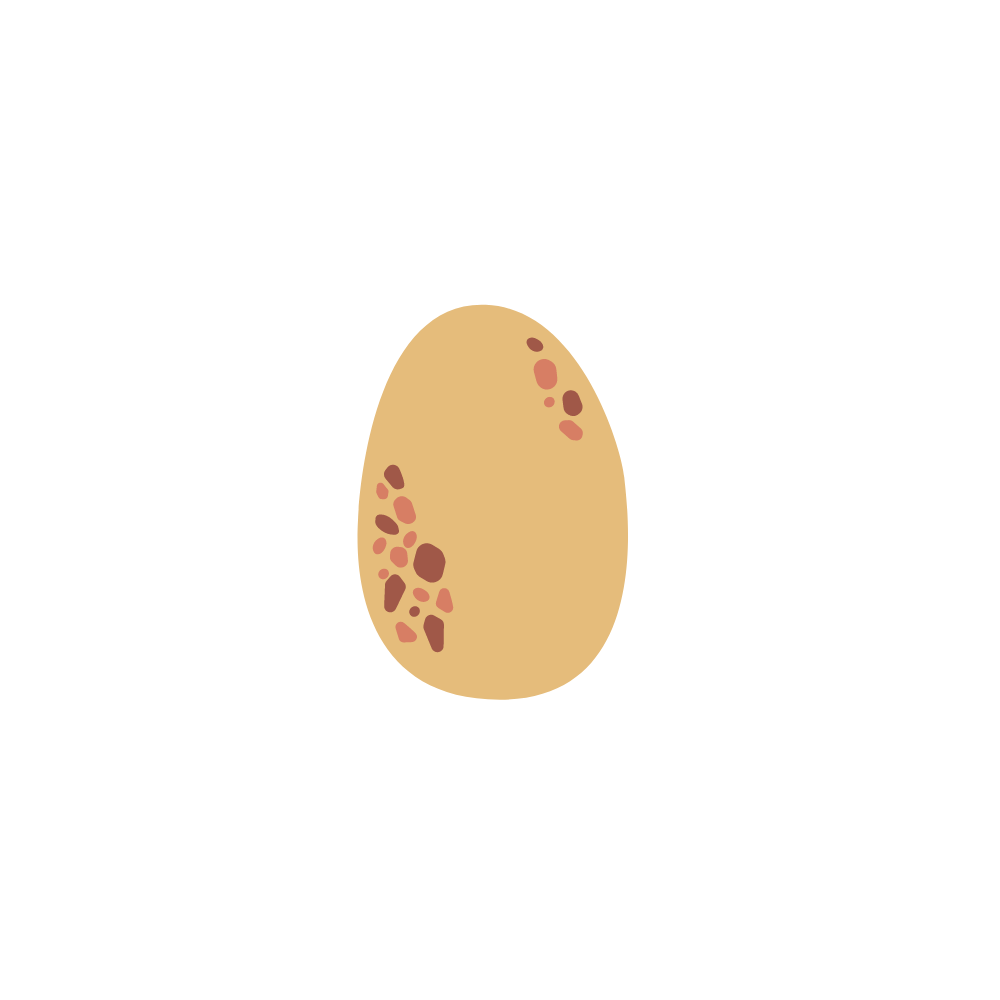 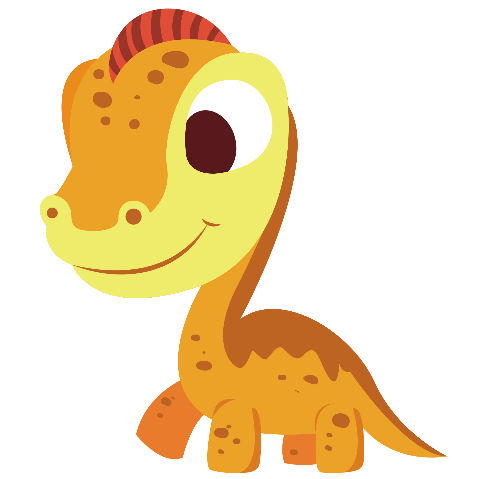 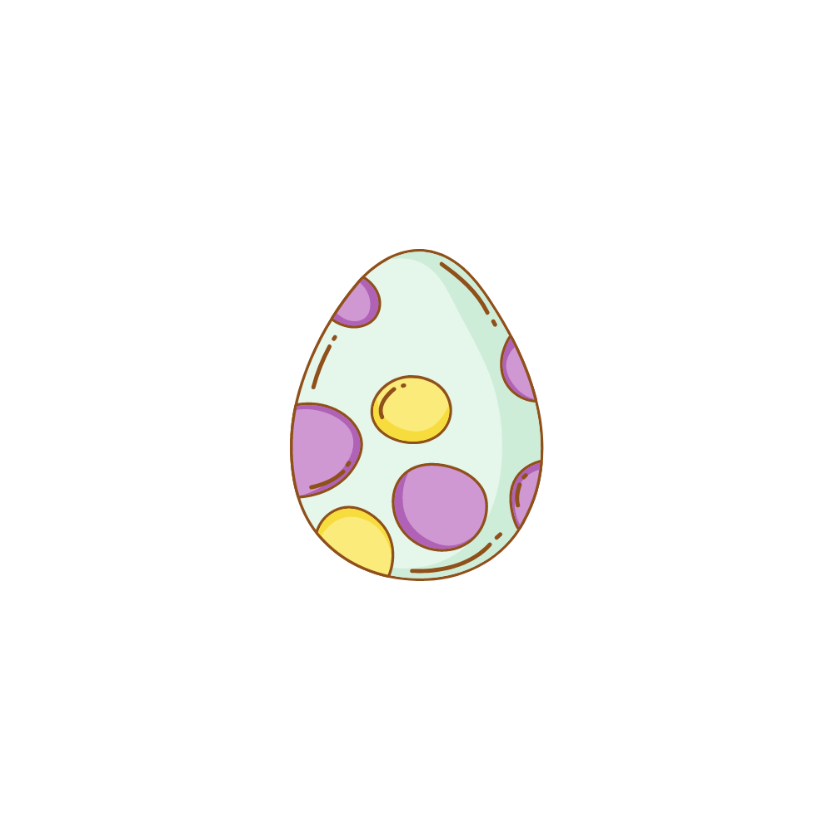 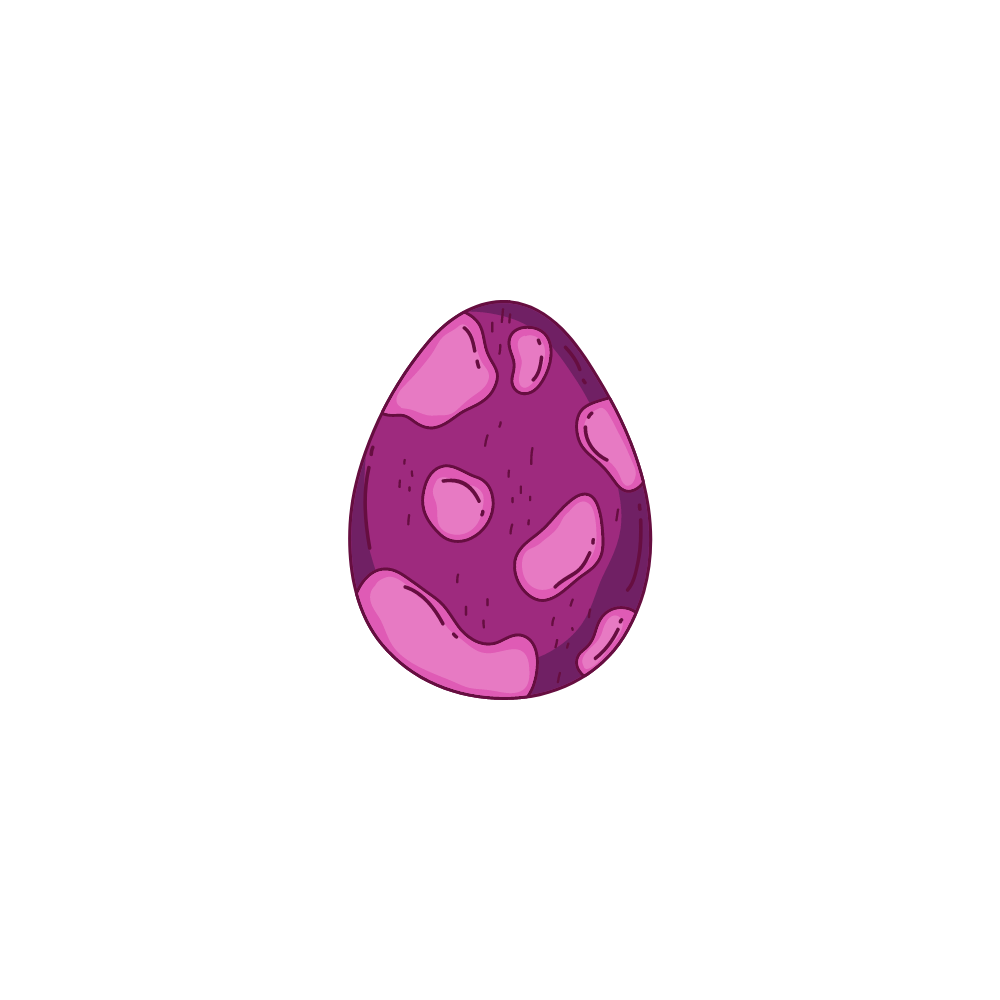 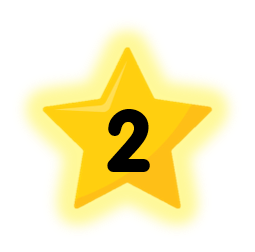 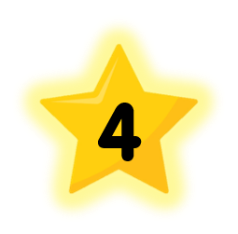 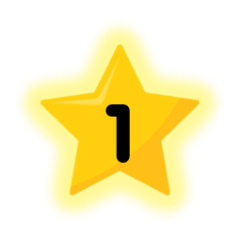 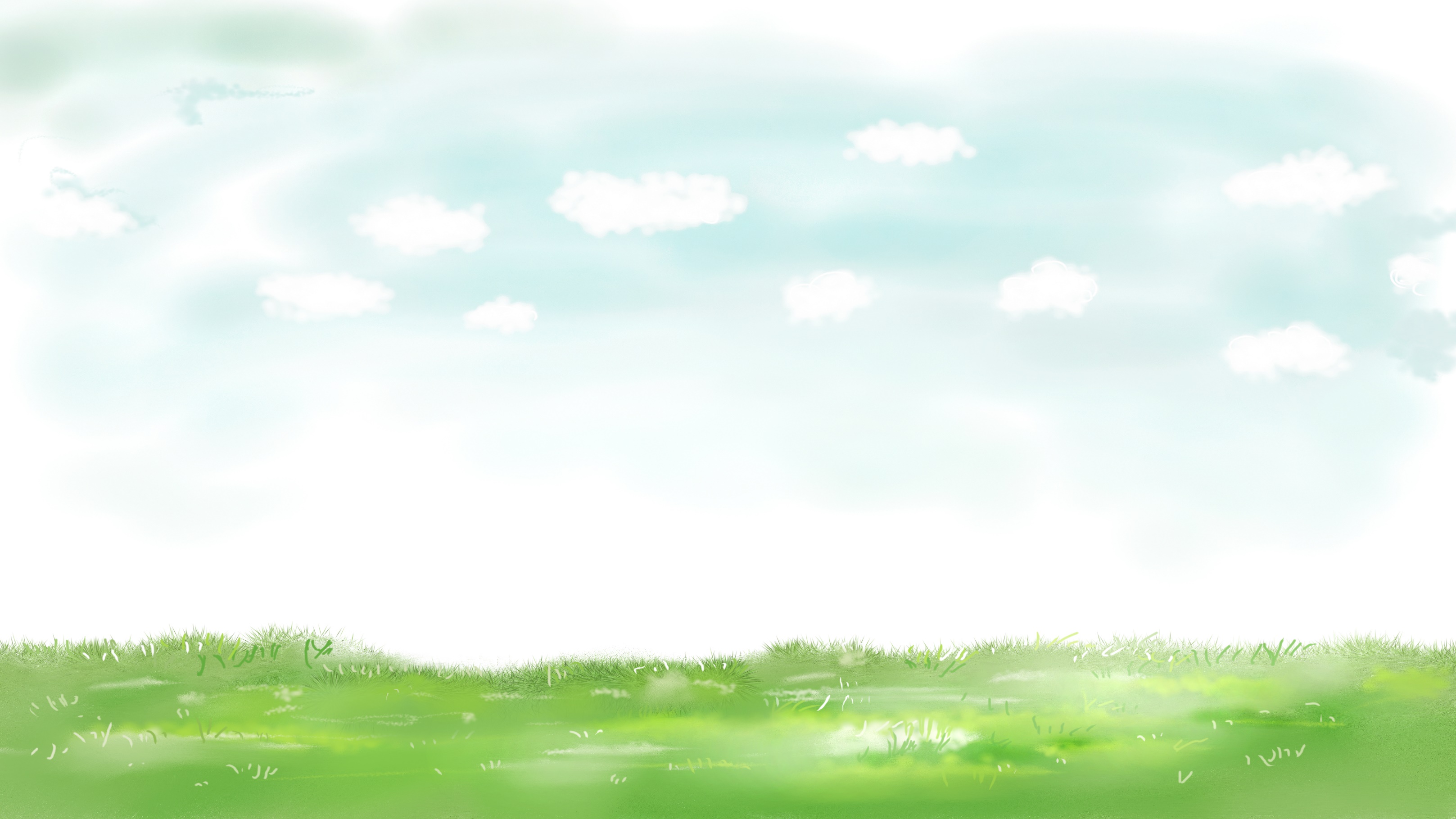 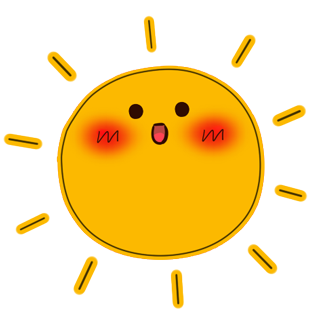 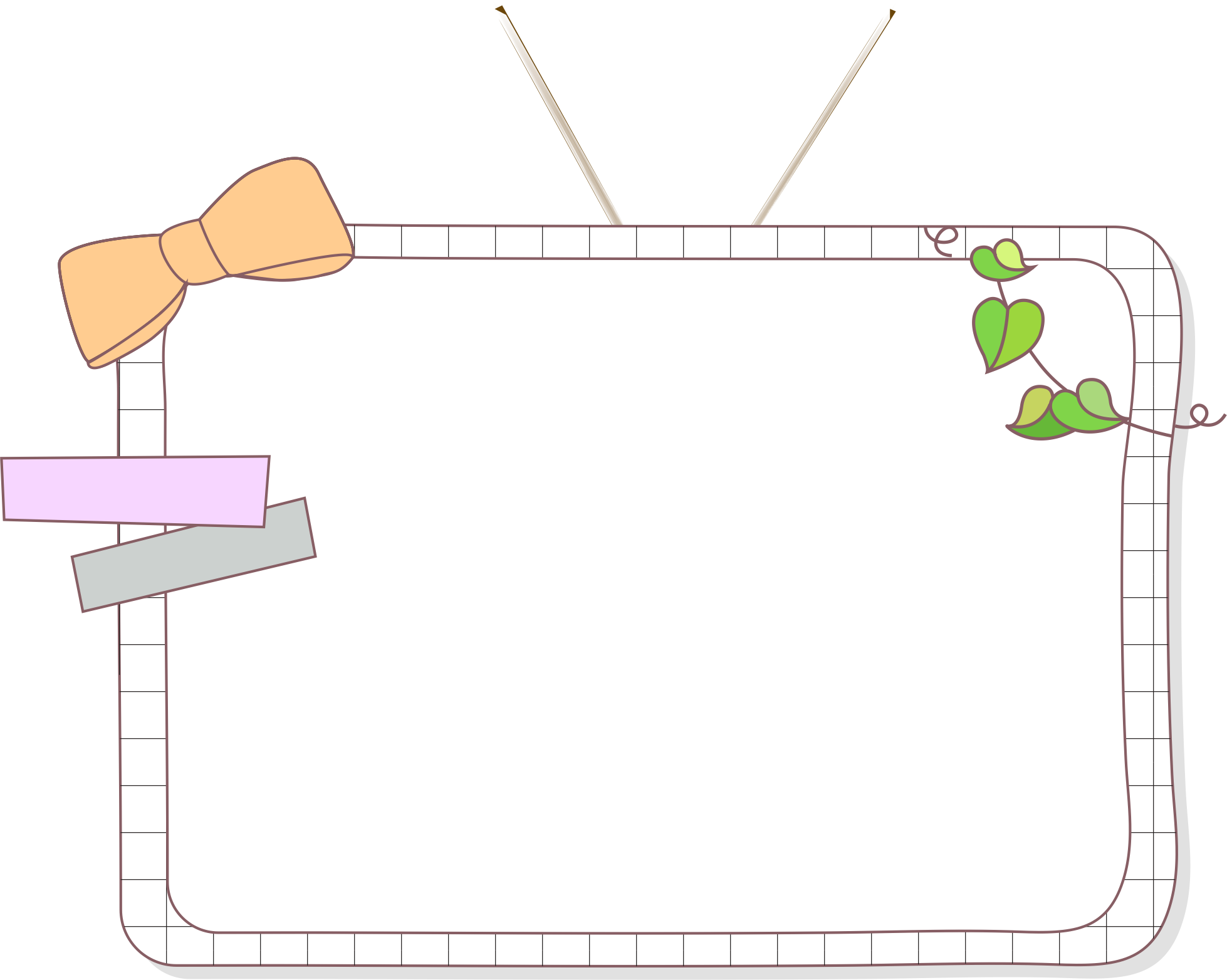 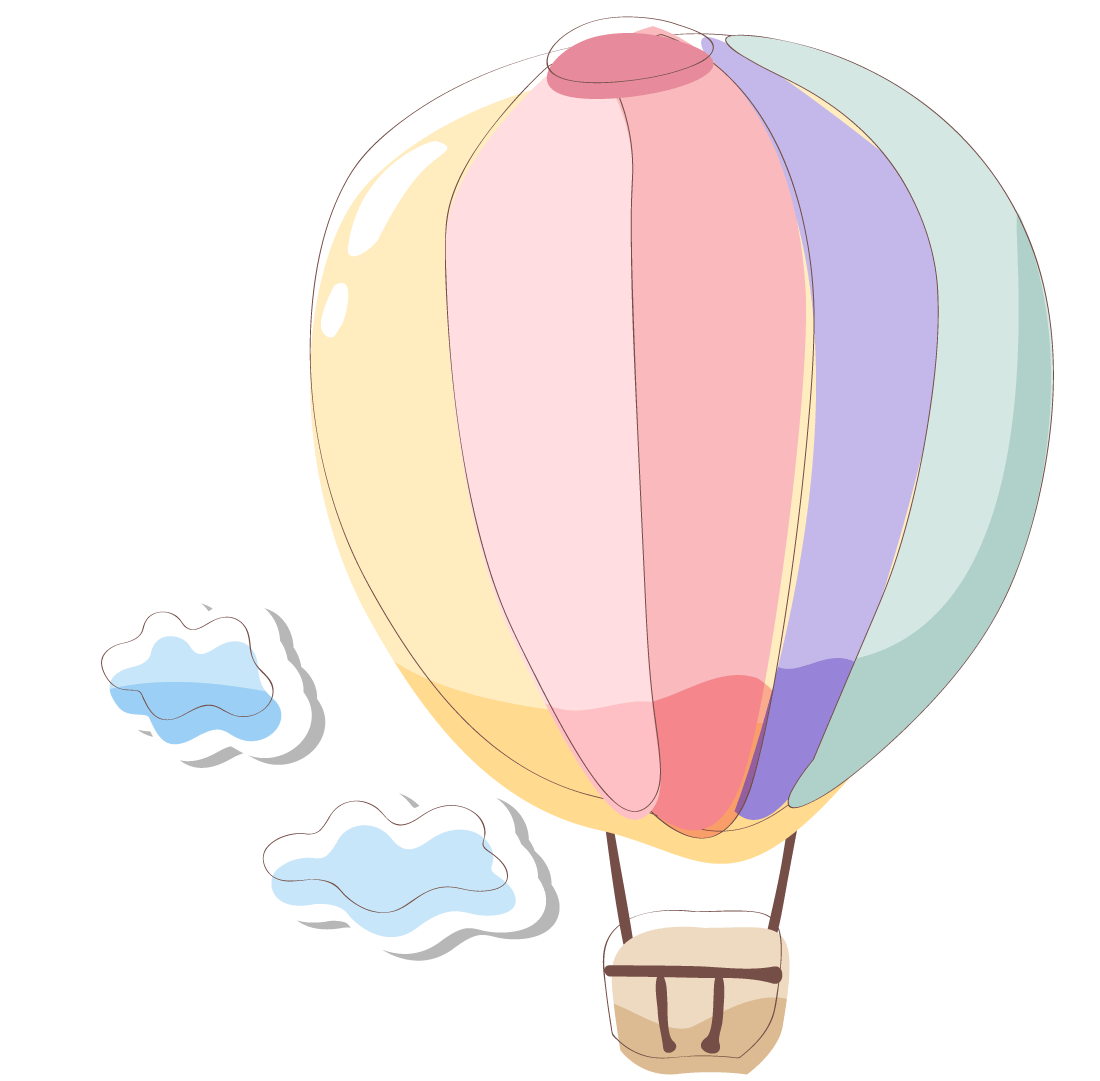 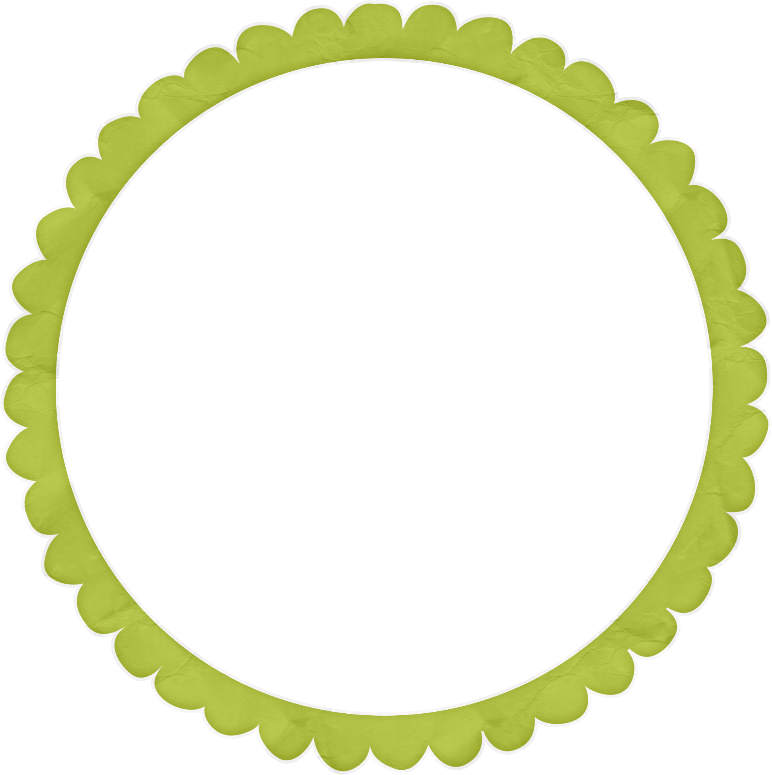 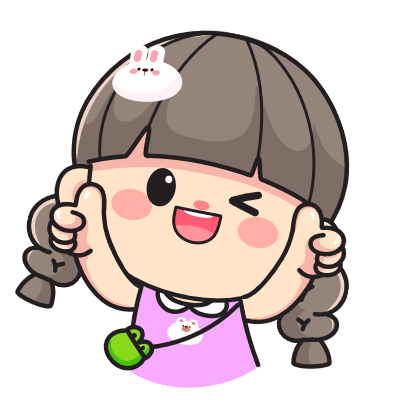 Luyện tập
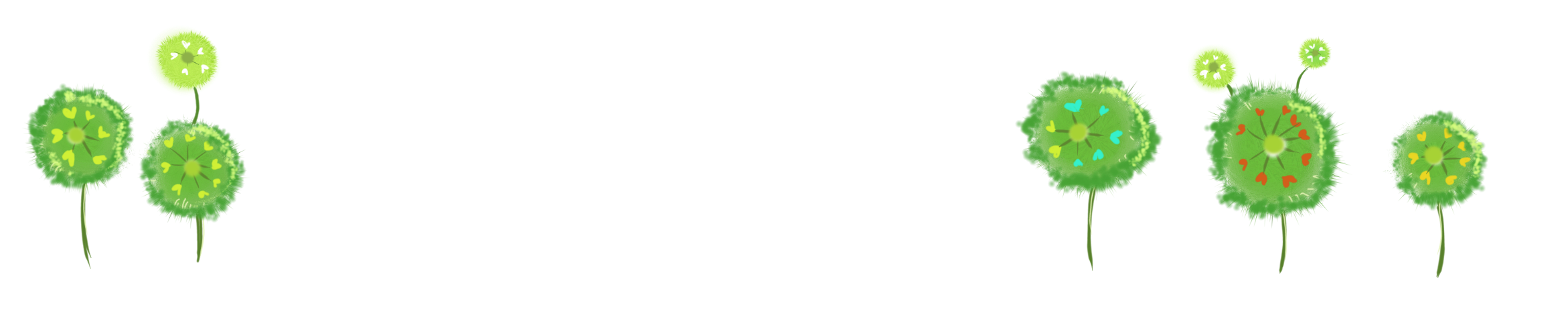 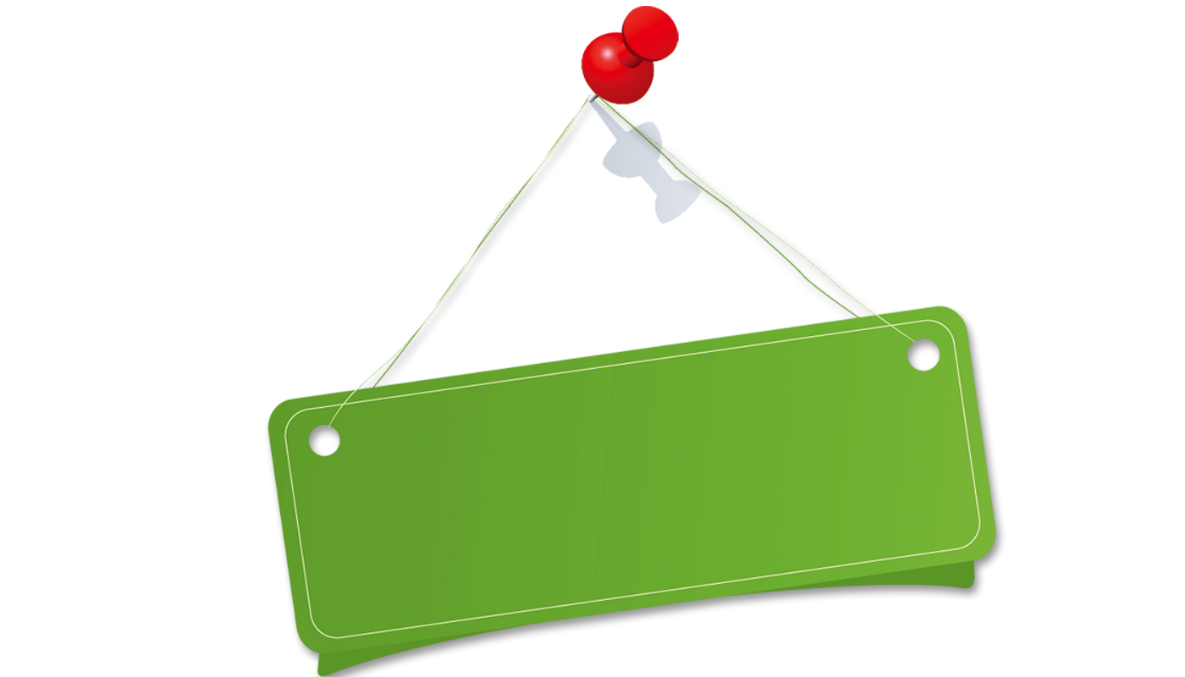 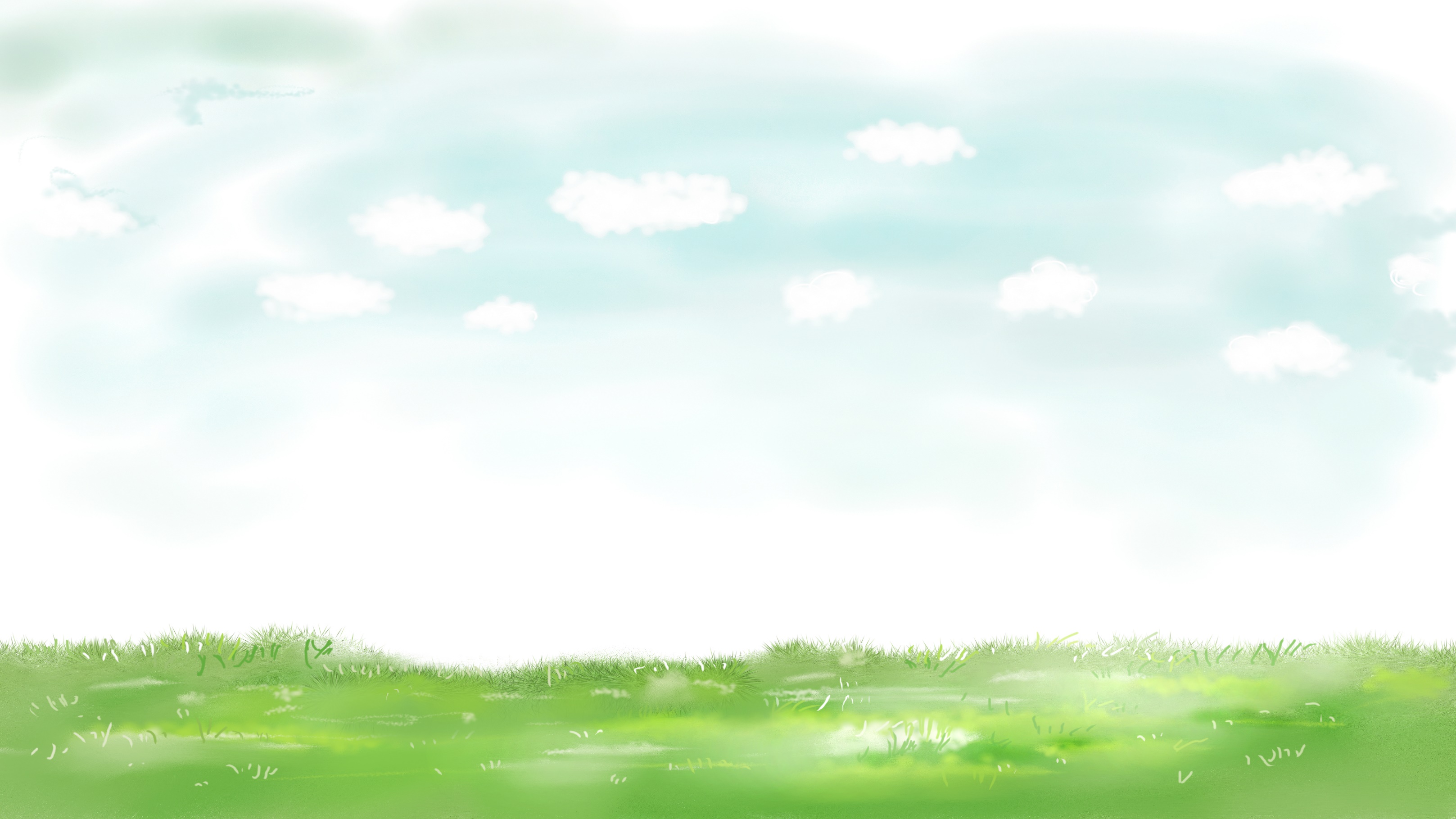 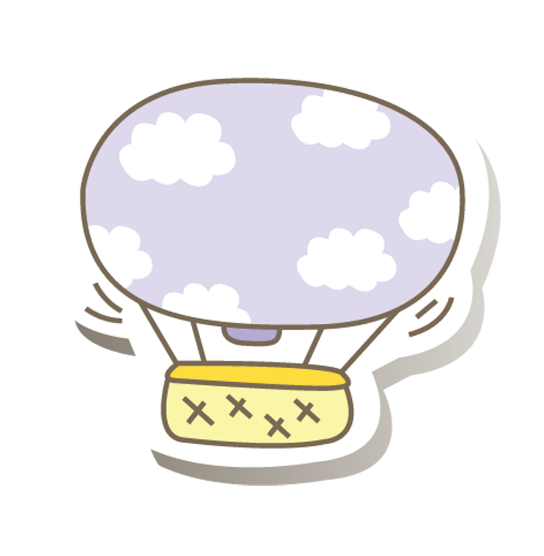 Tính nhẩm (theo mẫu):
Bài 3
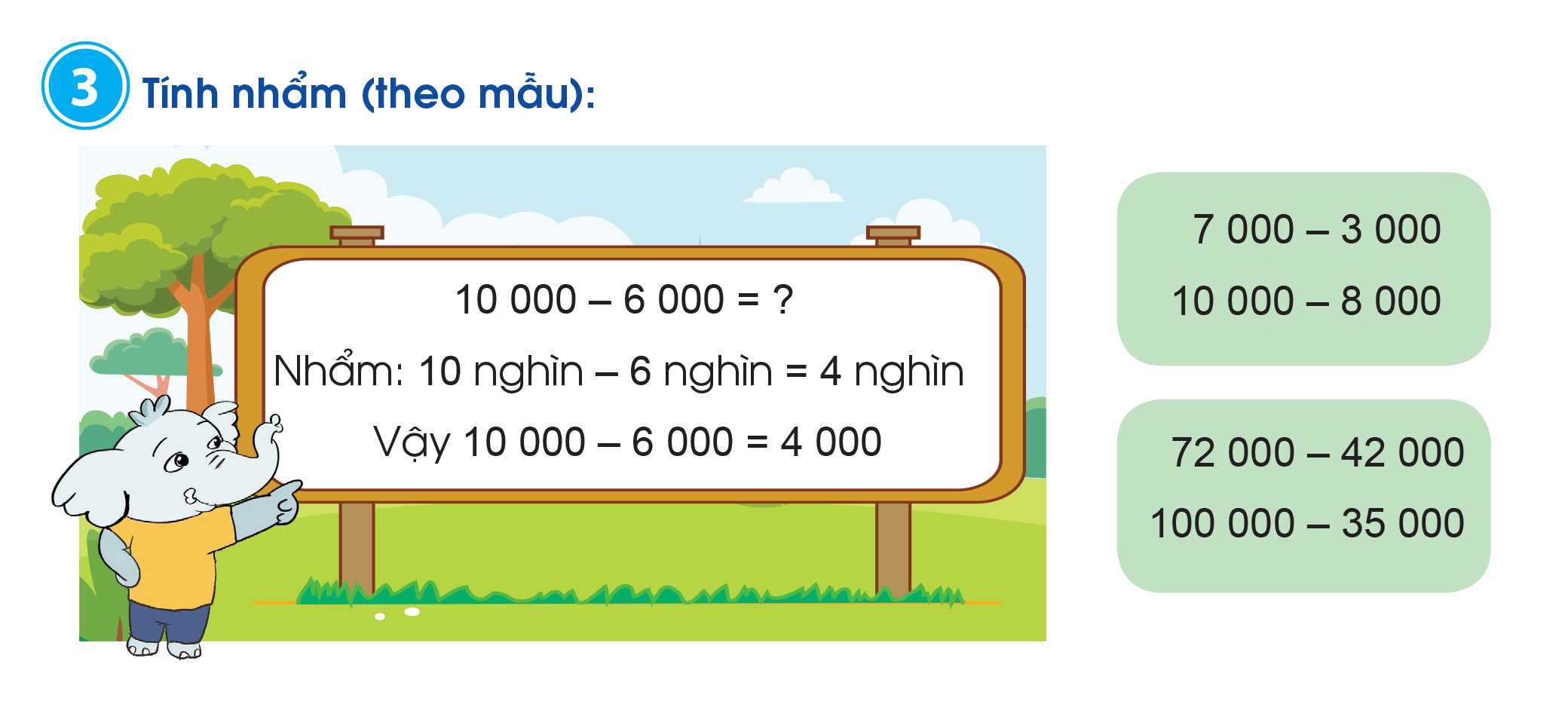 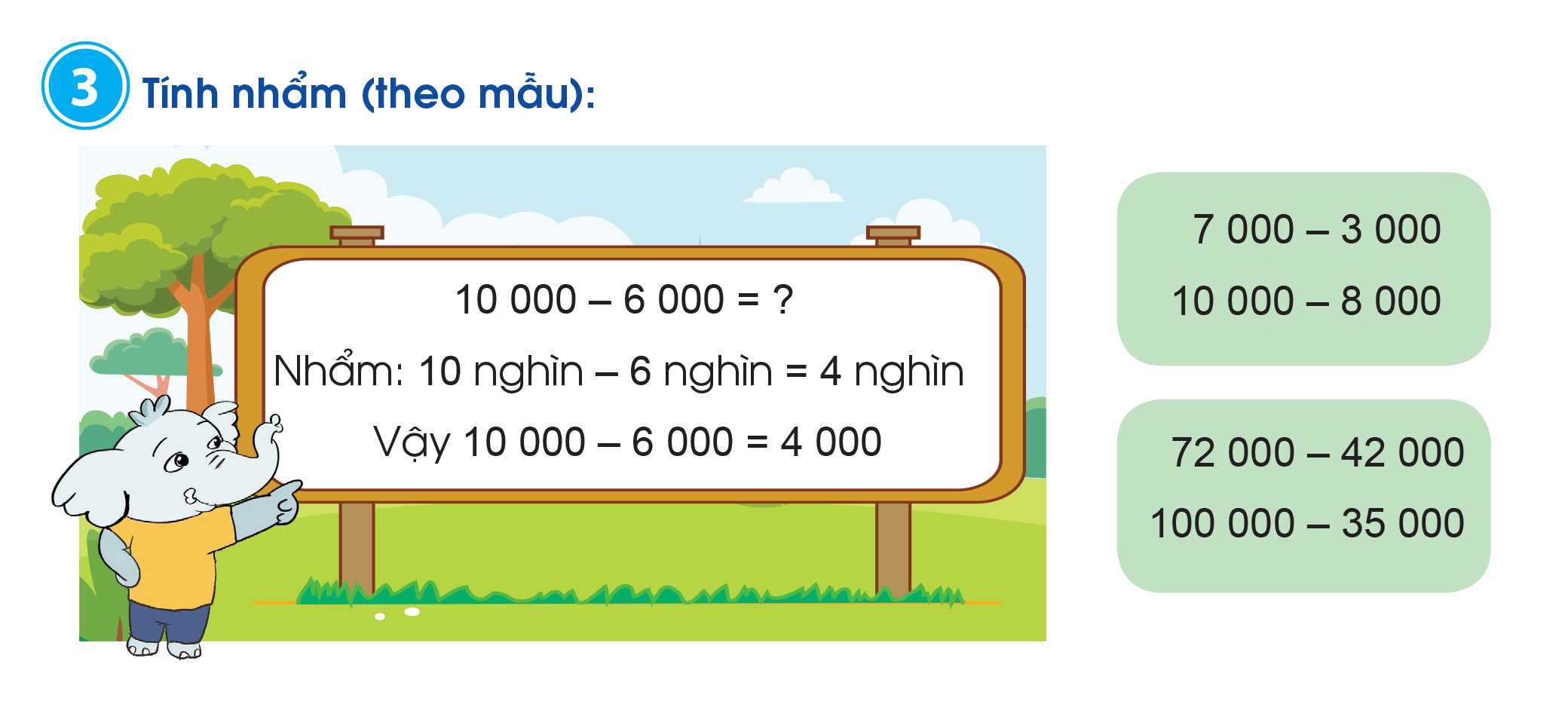 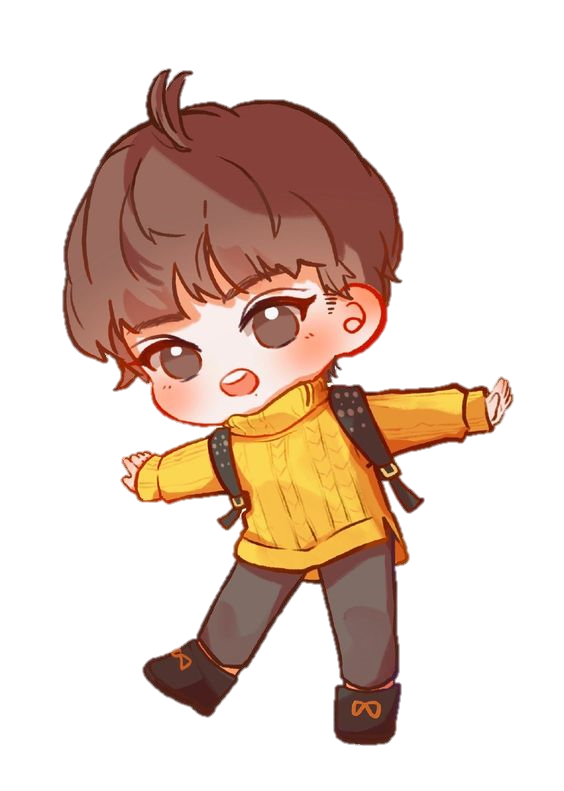 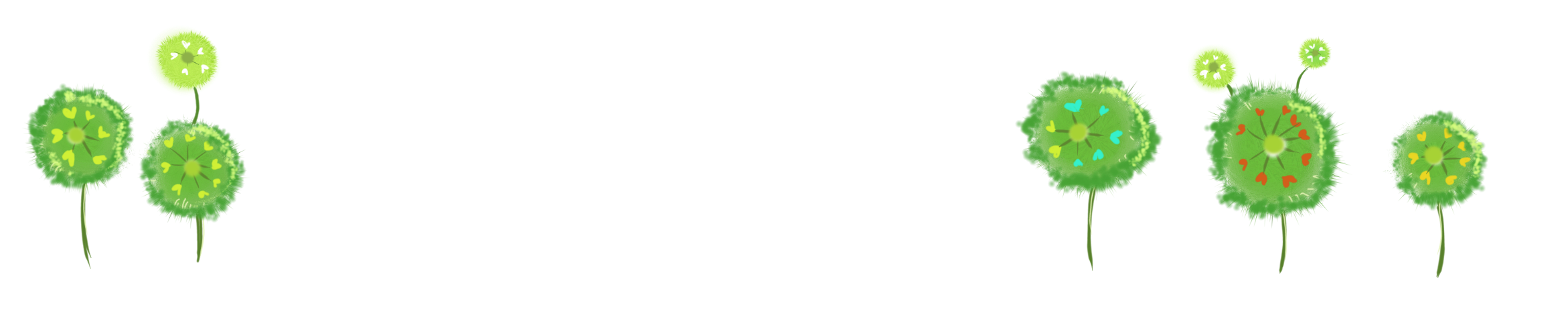 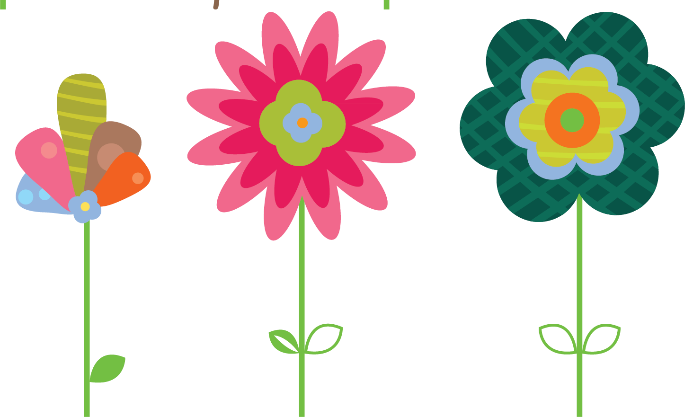 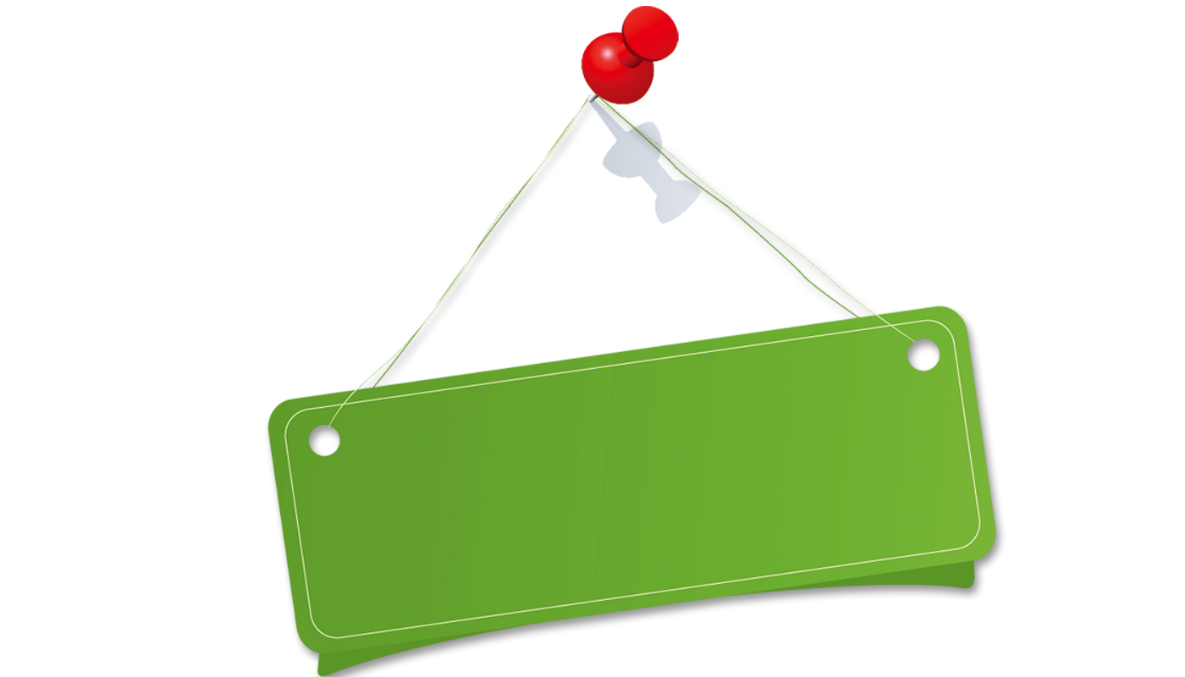 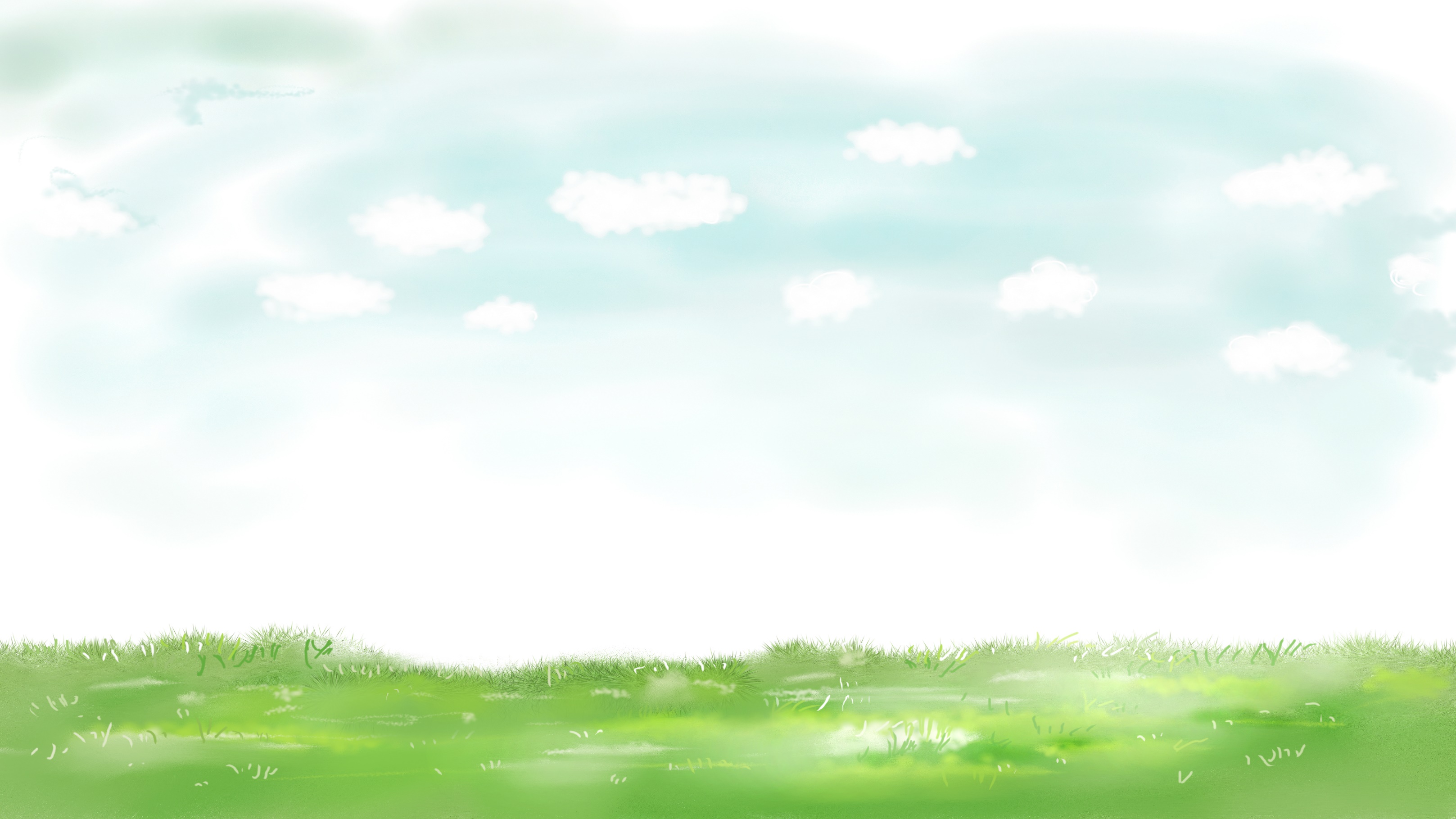 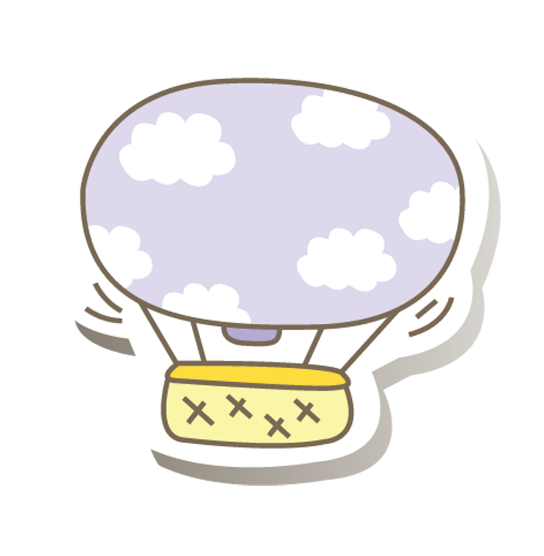 Tính nhẩm (theo mẫu):
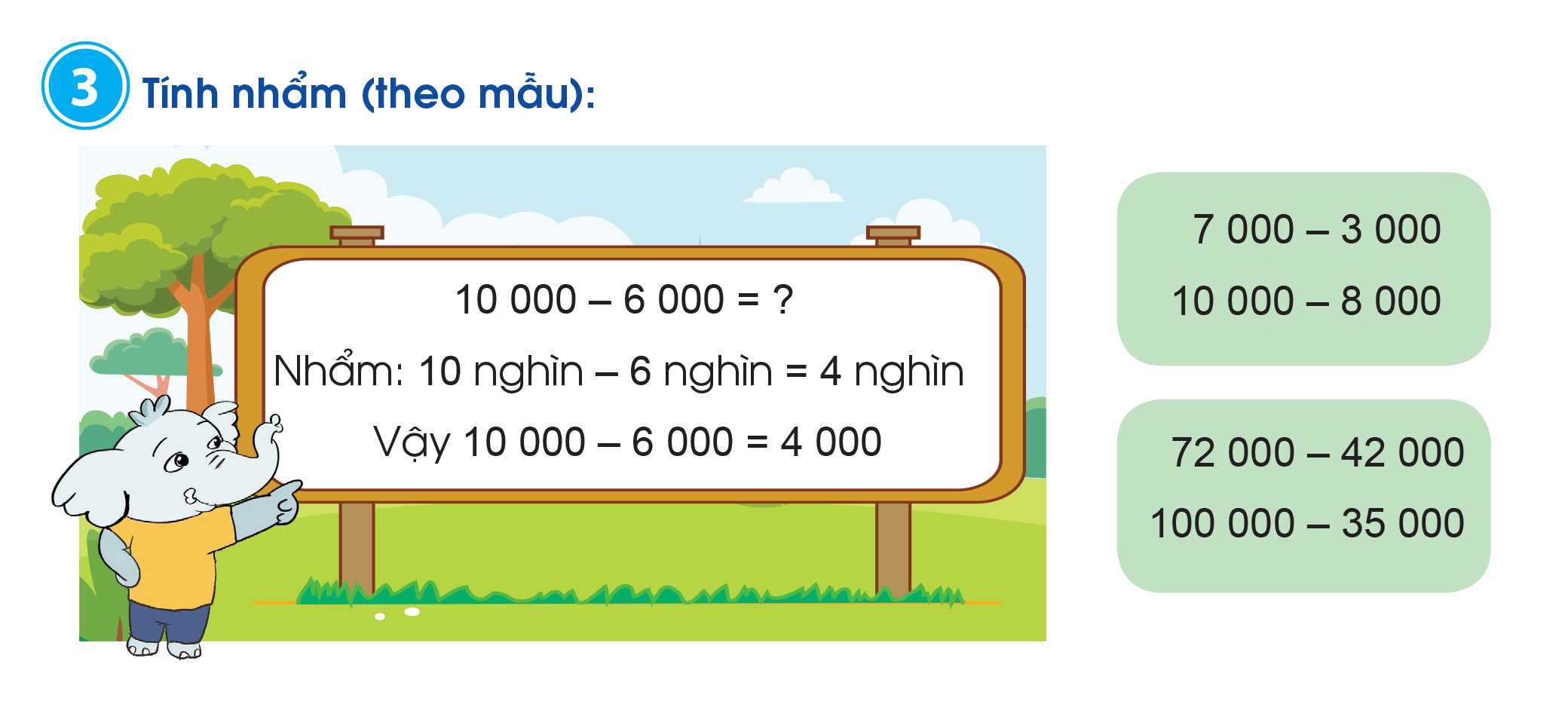 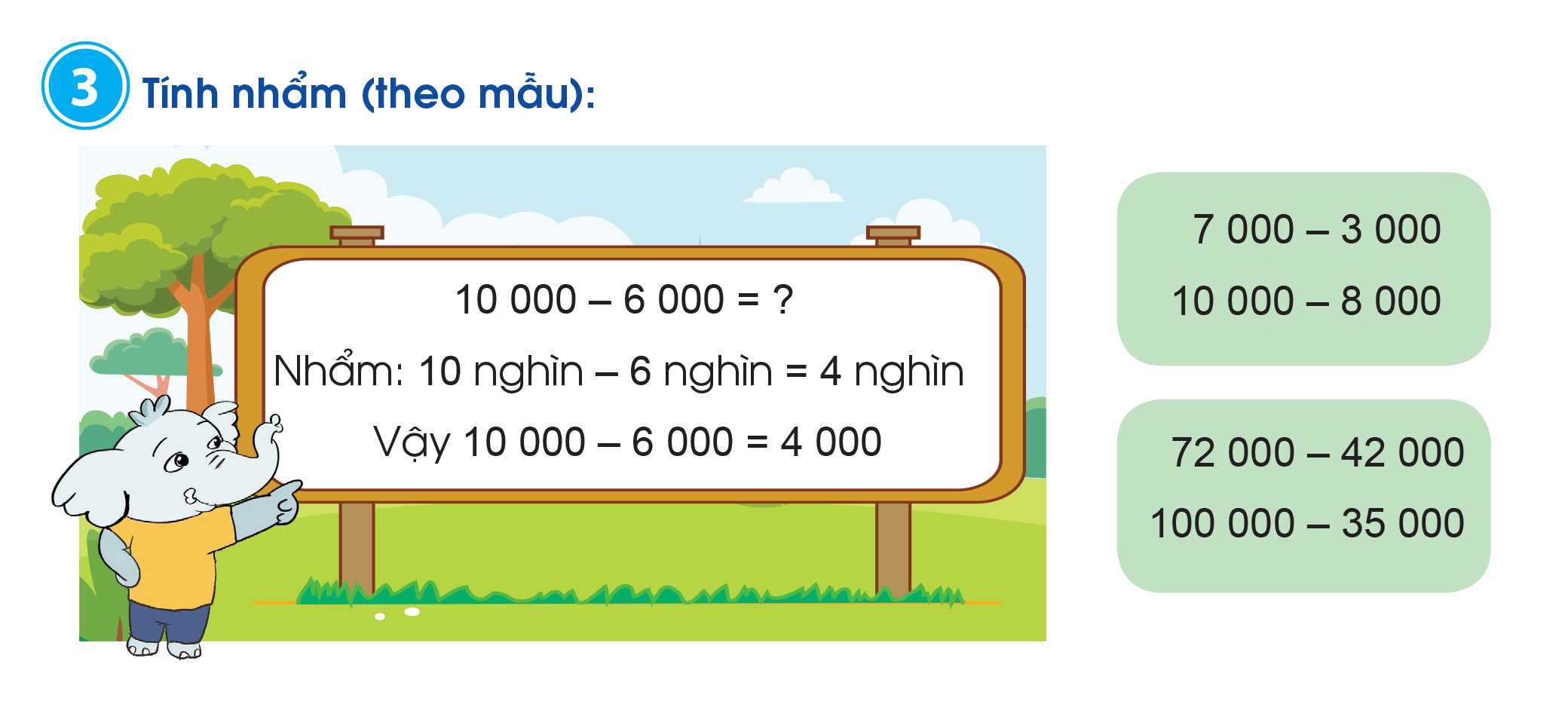 Bài 3
7 nghìn – 3 nghìn = 4 nghìn
Vậy 7 000 – 3 000 = 4 000
72 nghìn – 42 nghìn = 30 nghìn
Vậy 72 000 – 42 000 = 30 000
10 nghìn – 8 nghìn = 2 nghìn
Vậy 10 000 – 8 000 = 2 000
100 nghìn – 35 nghìn = 65 nghìn
Vậy 100 000 – 35 000 = 65 000
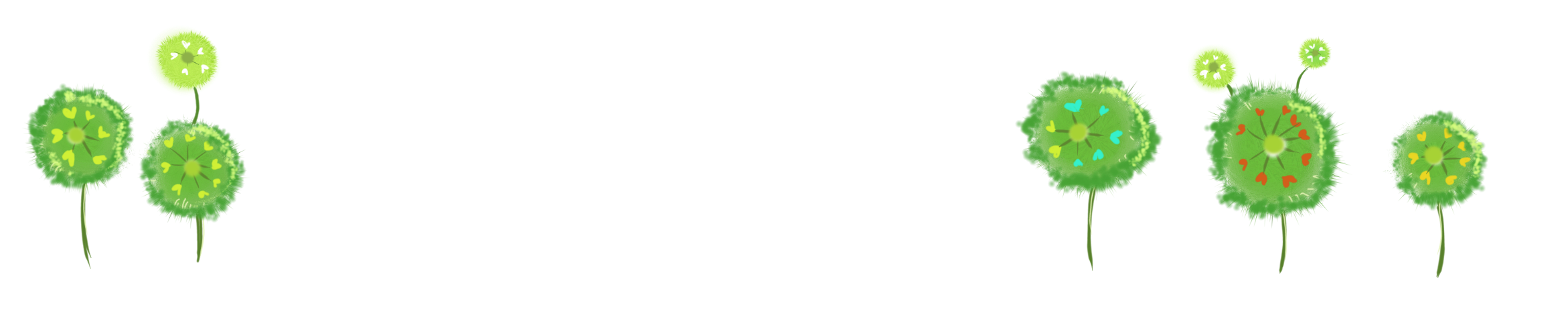 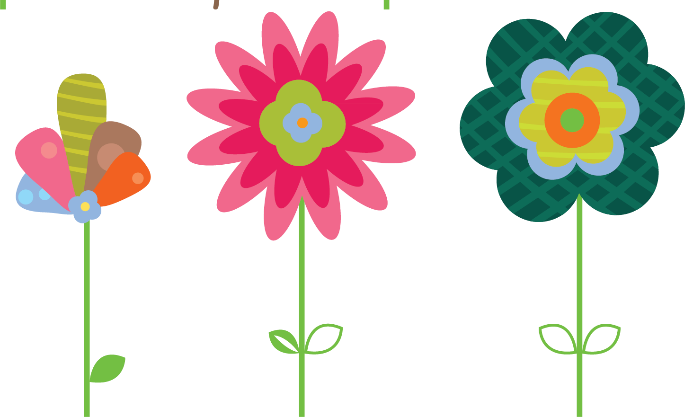 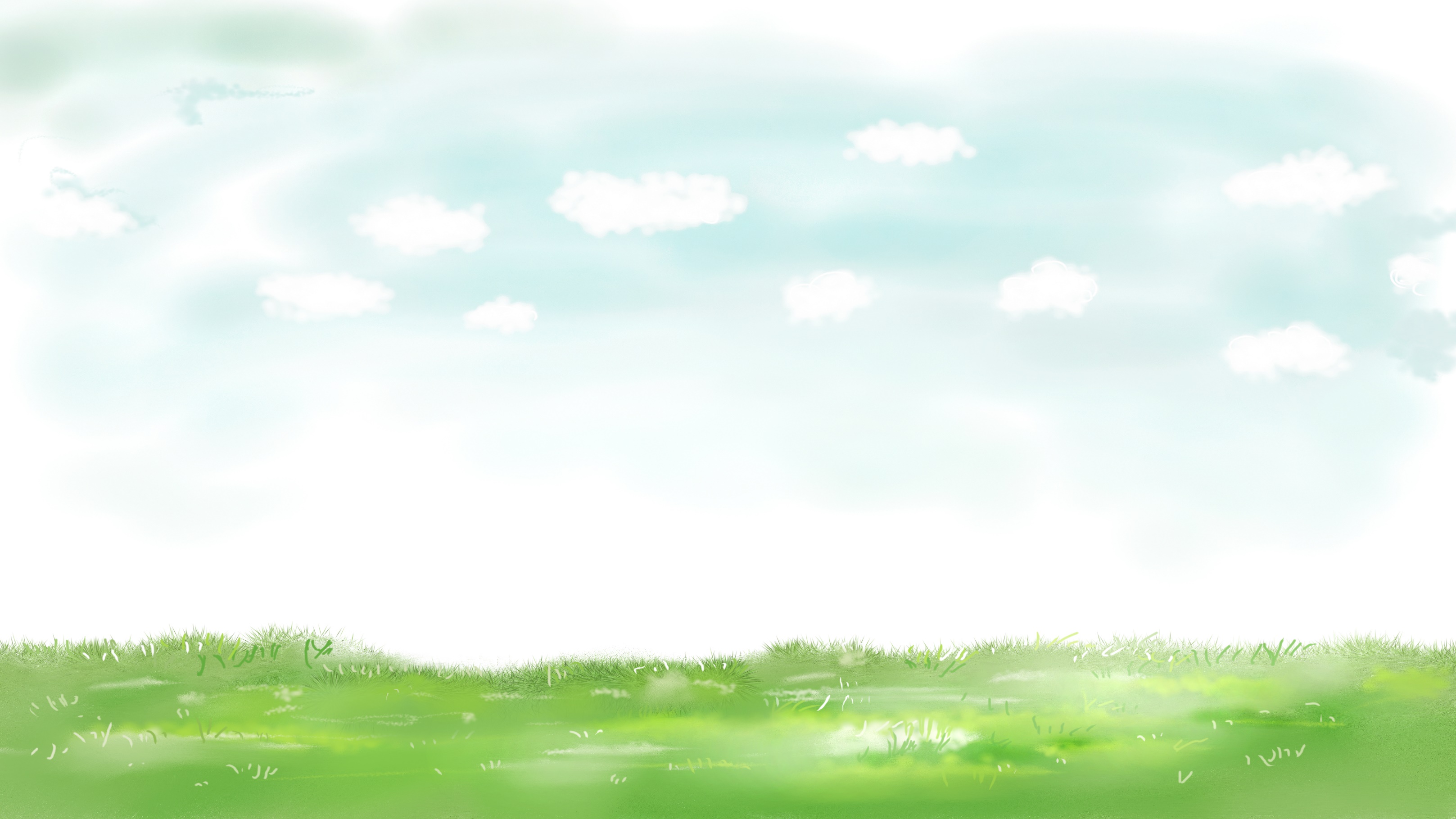 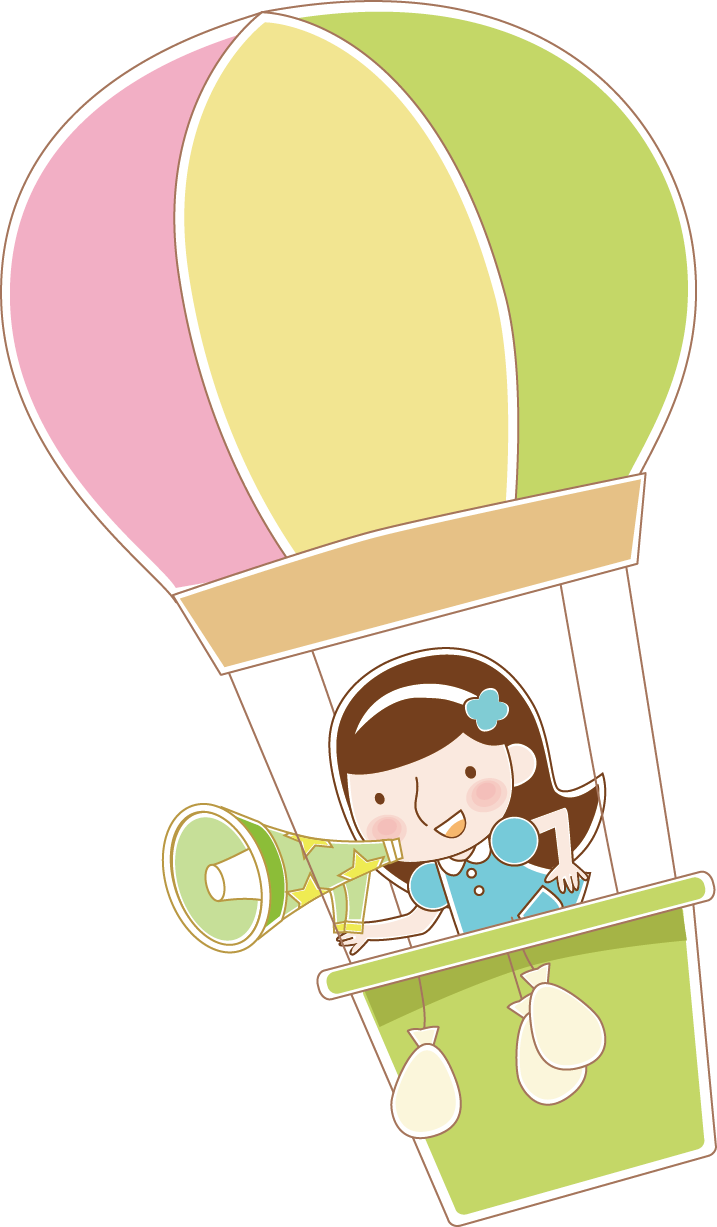 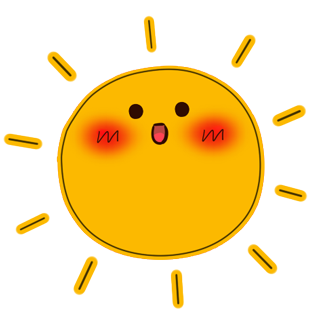 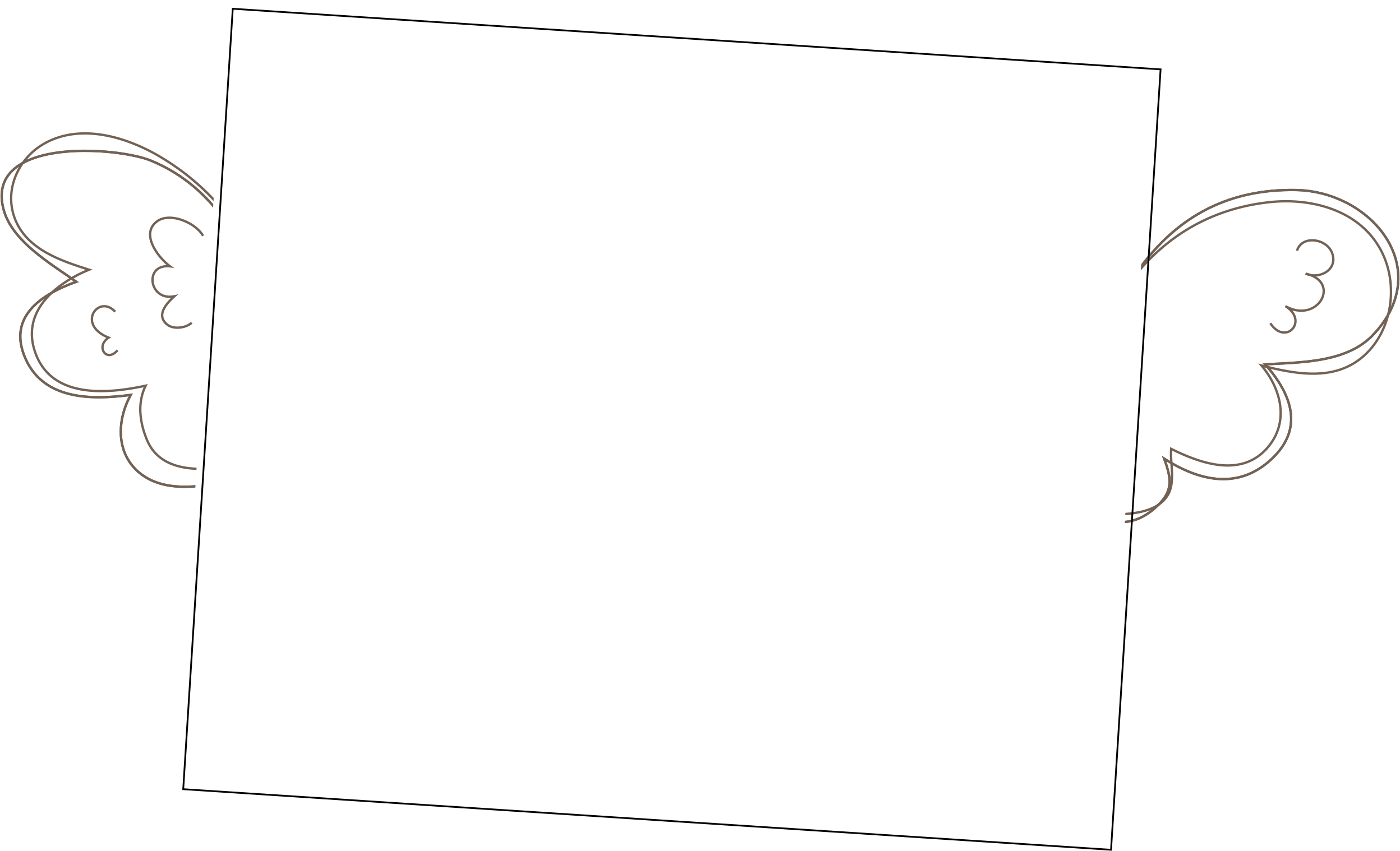 Bài 4: Theo em, trái cây đặt trên đĩa cân nặng bao nhiêu gam?
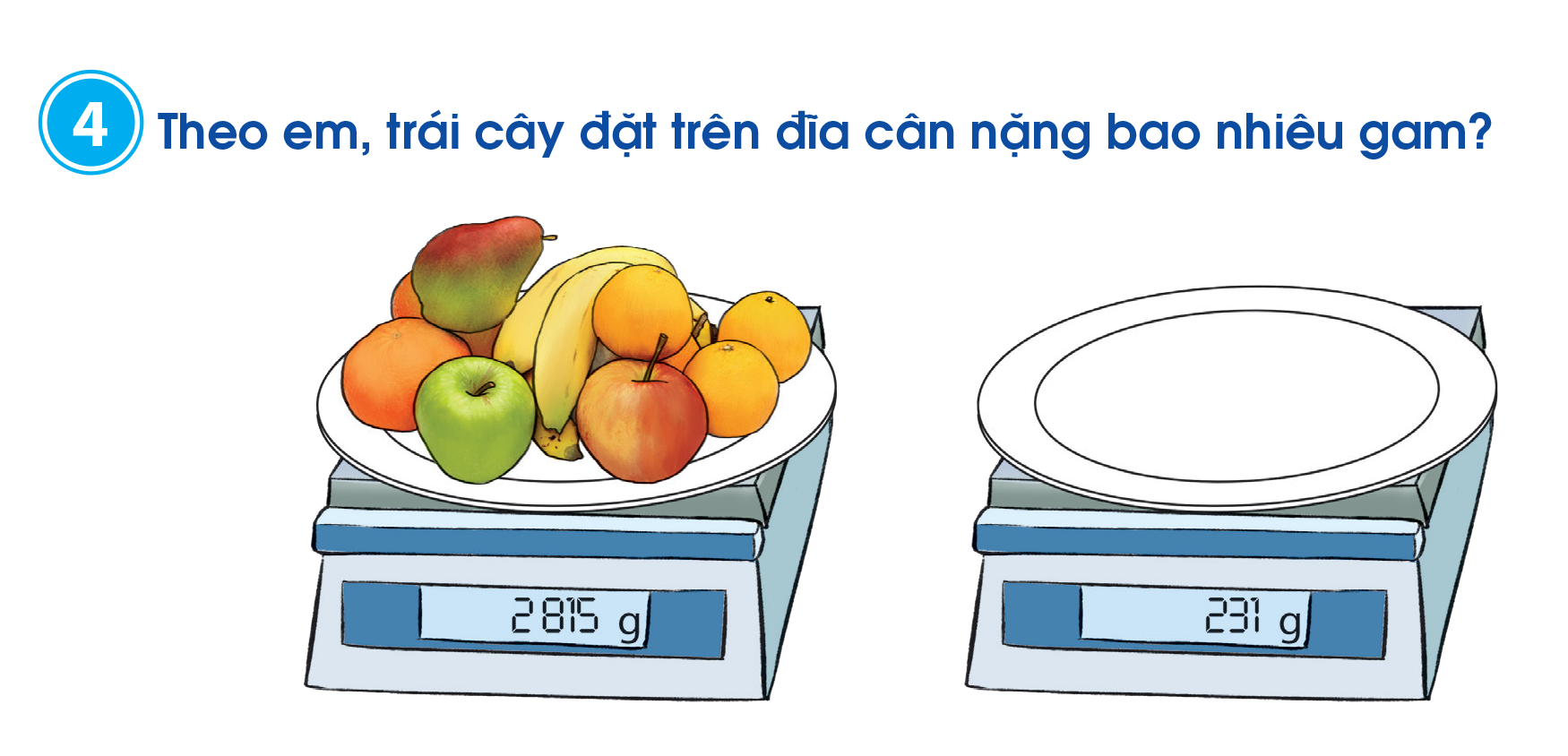 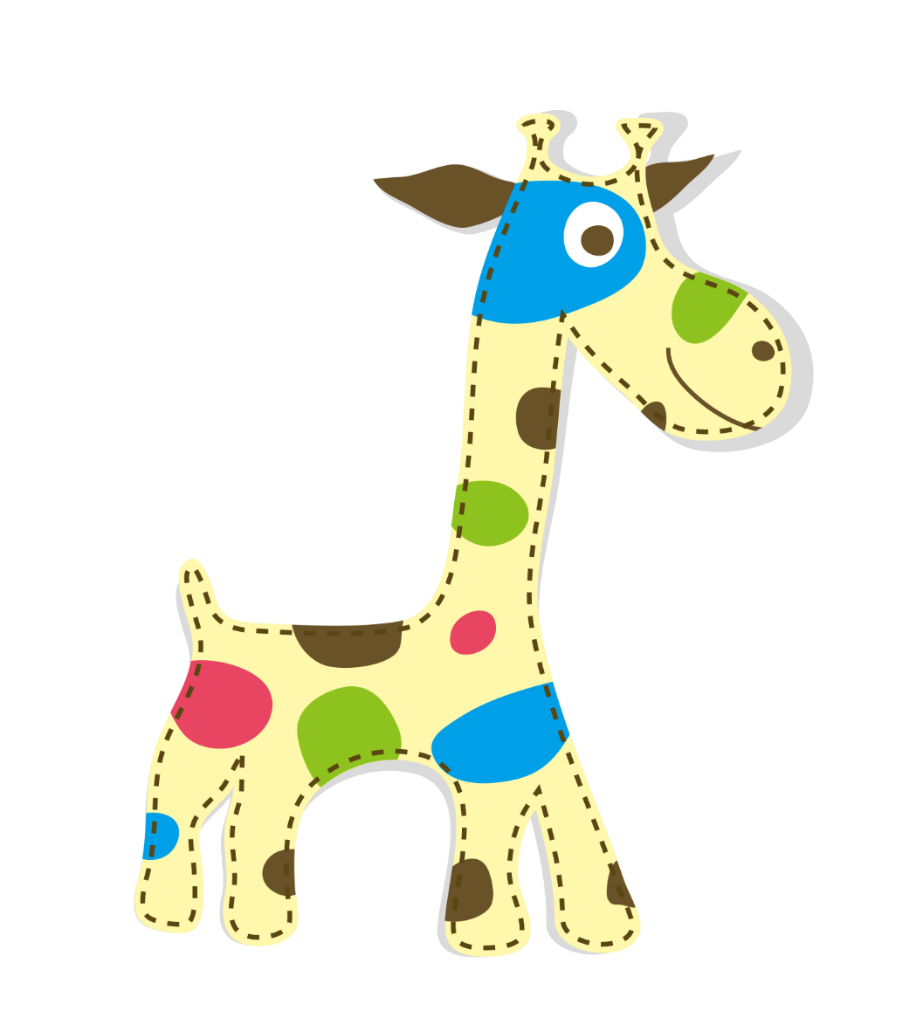 Trái cây đặt trên đĩa cân nặng:
2 815 – 231 = 2 584 (g)
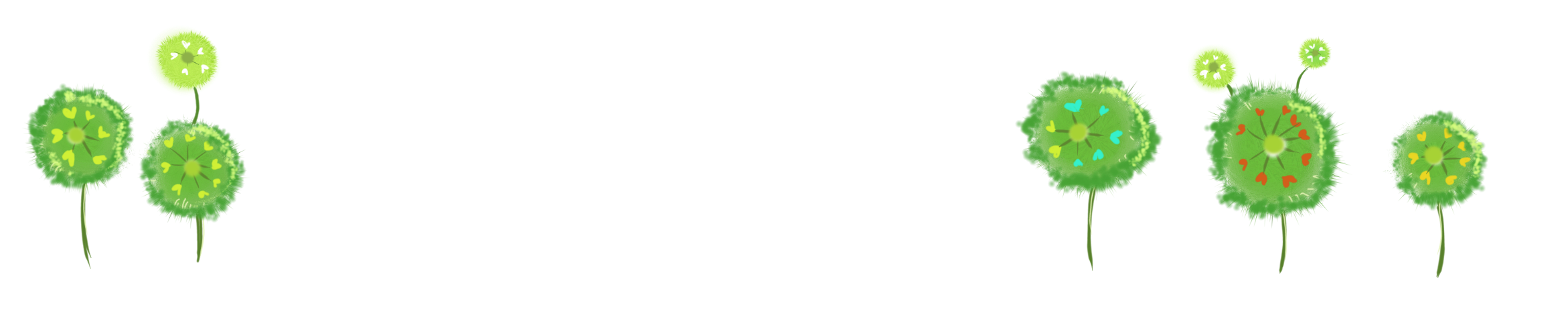 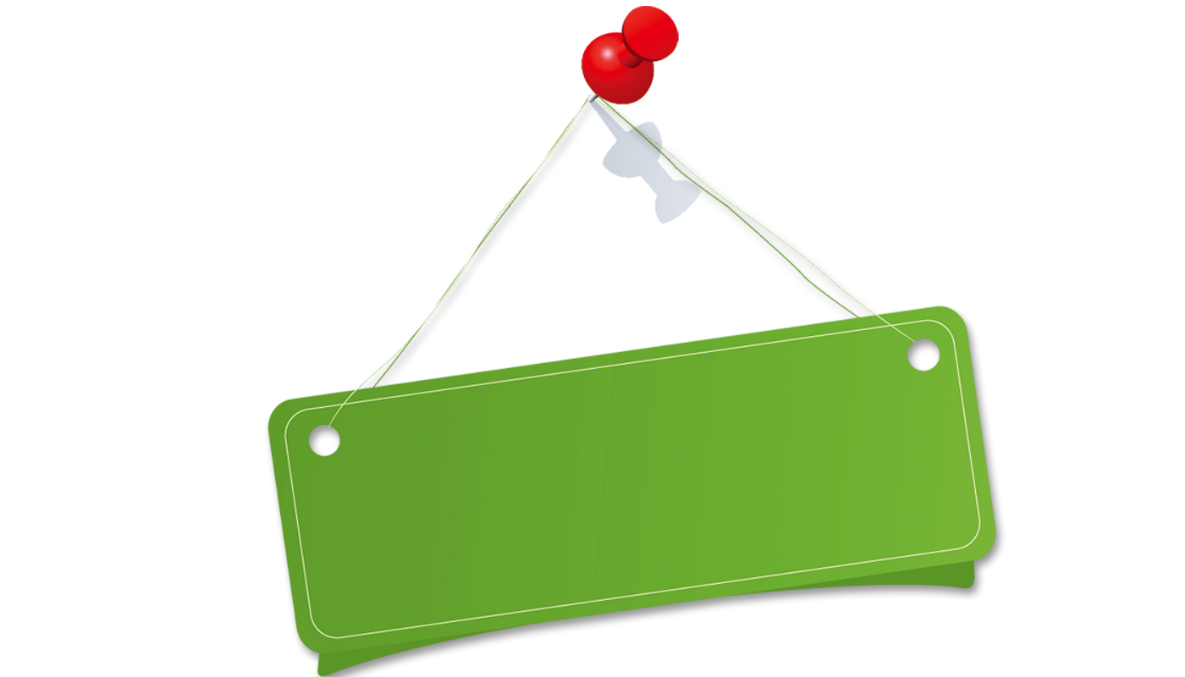 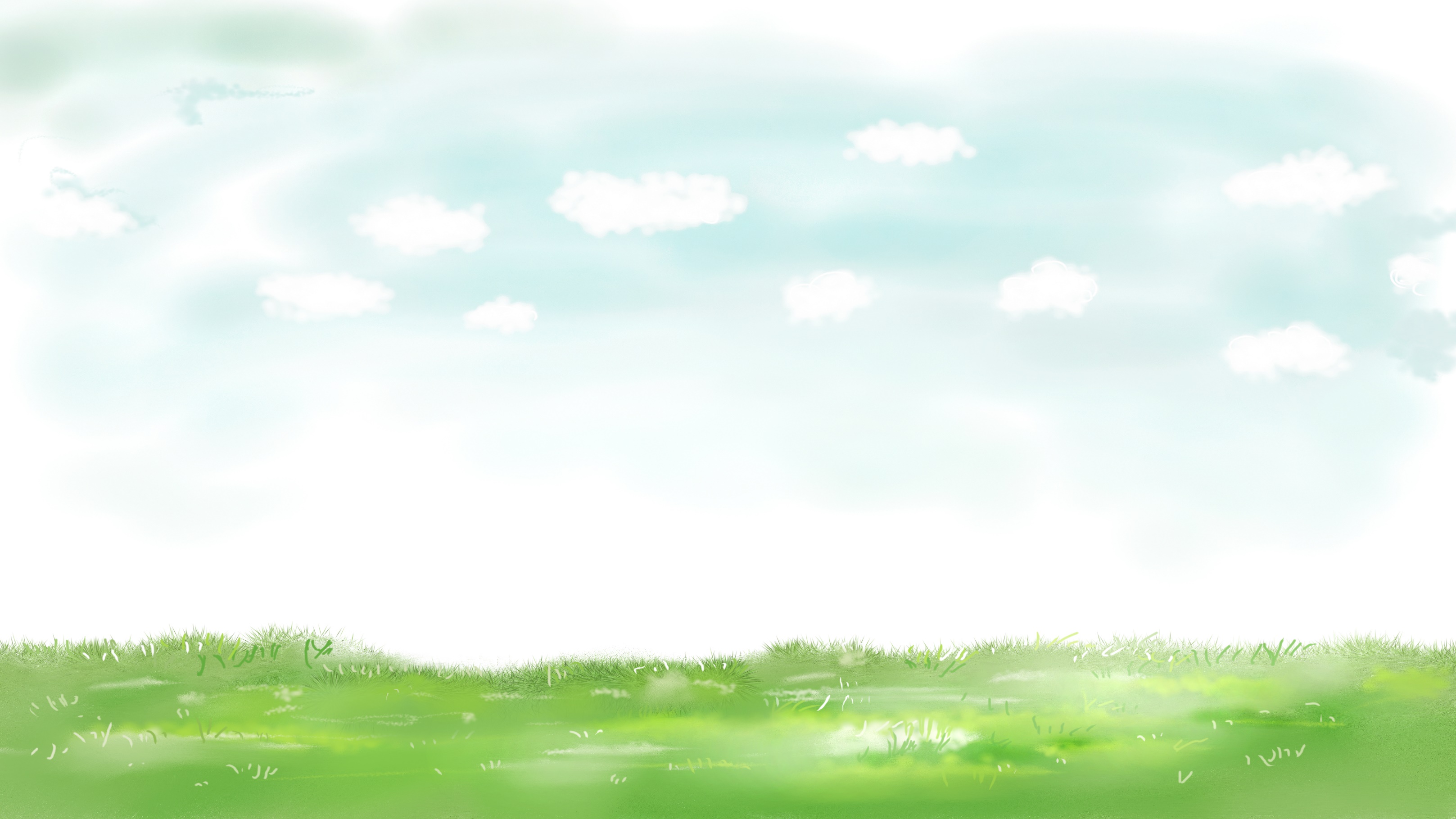 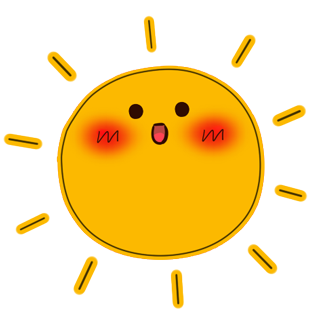 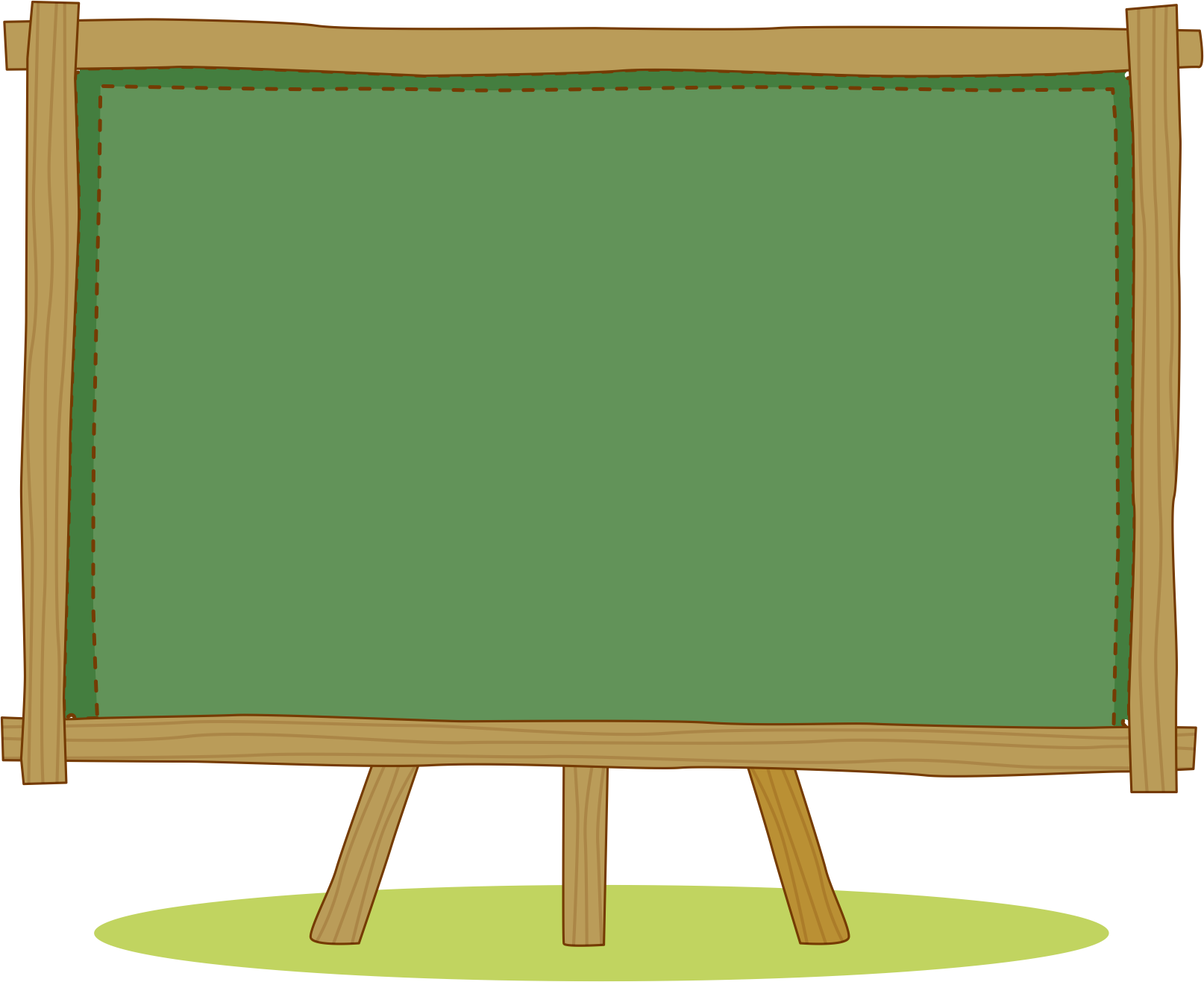 Một video bài hát mới của một ban nhạc đã đạt được 84 000 lượt xem trên internet ngay trong tuần đầu xem. Hỏi để đạt được 100 000 lượt xem thì cần thêm bao nhiêu lượt xem nữa?
Bài 5
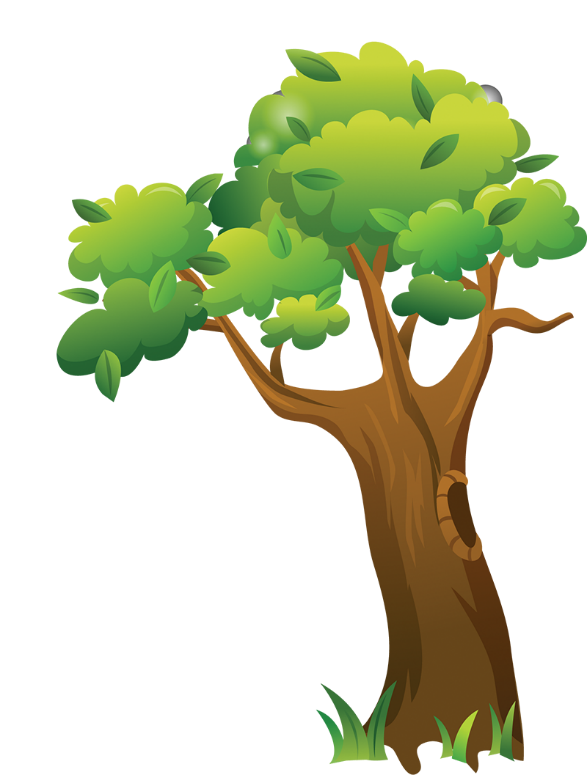 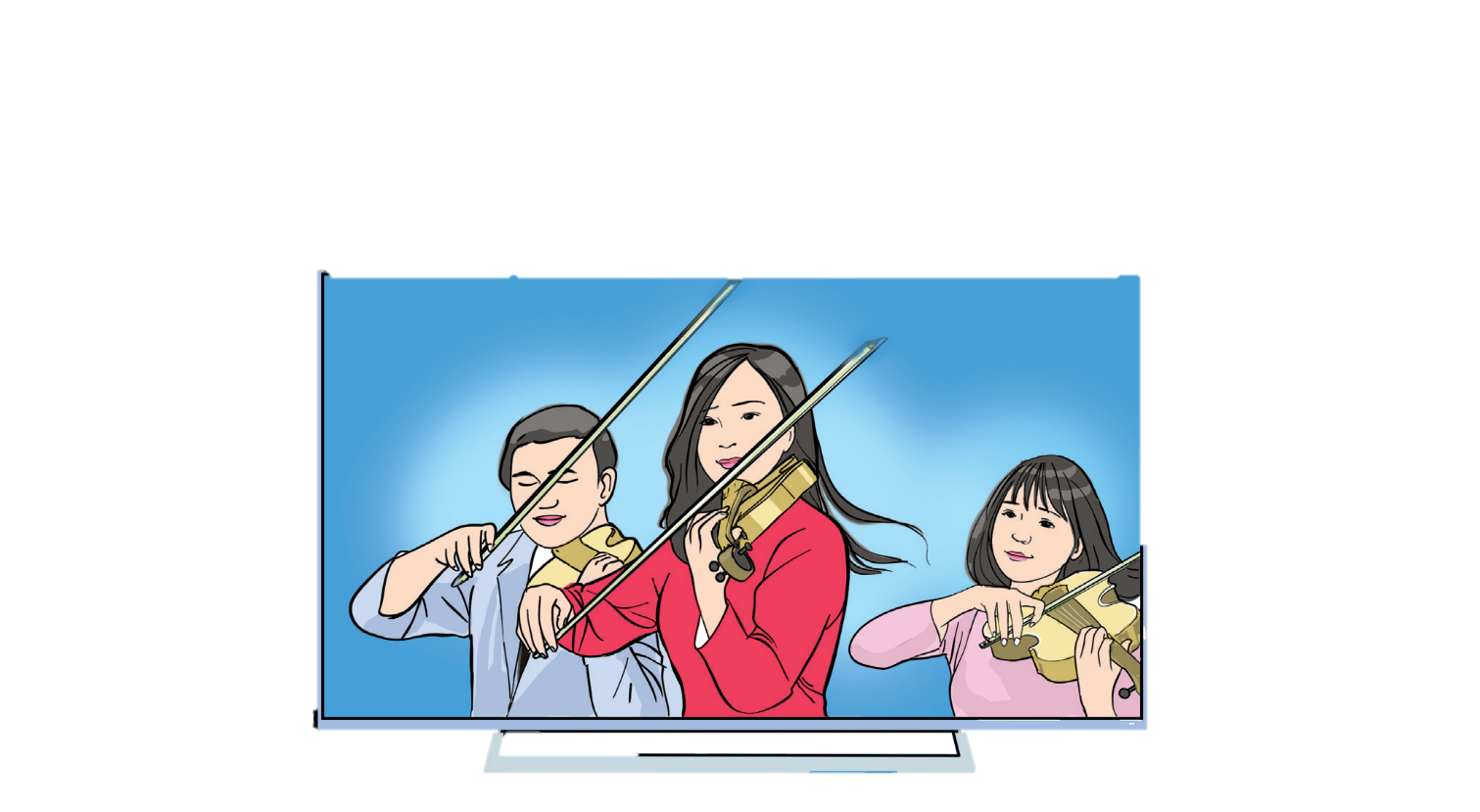 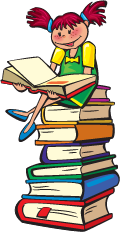 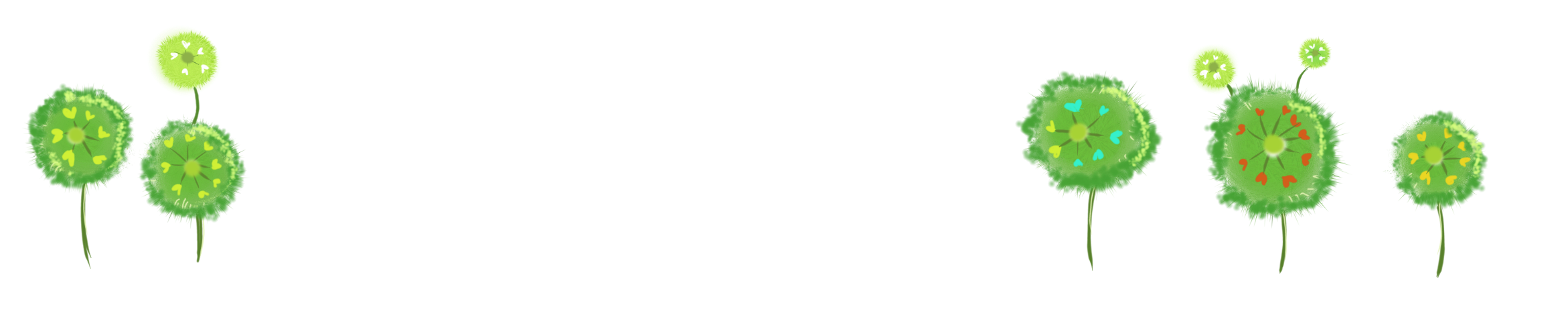 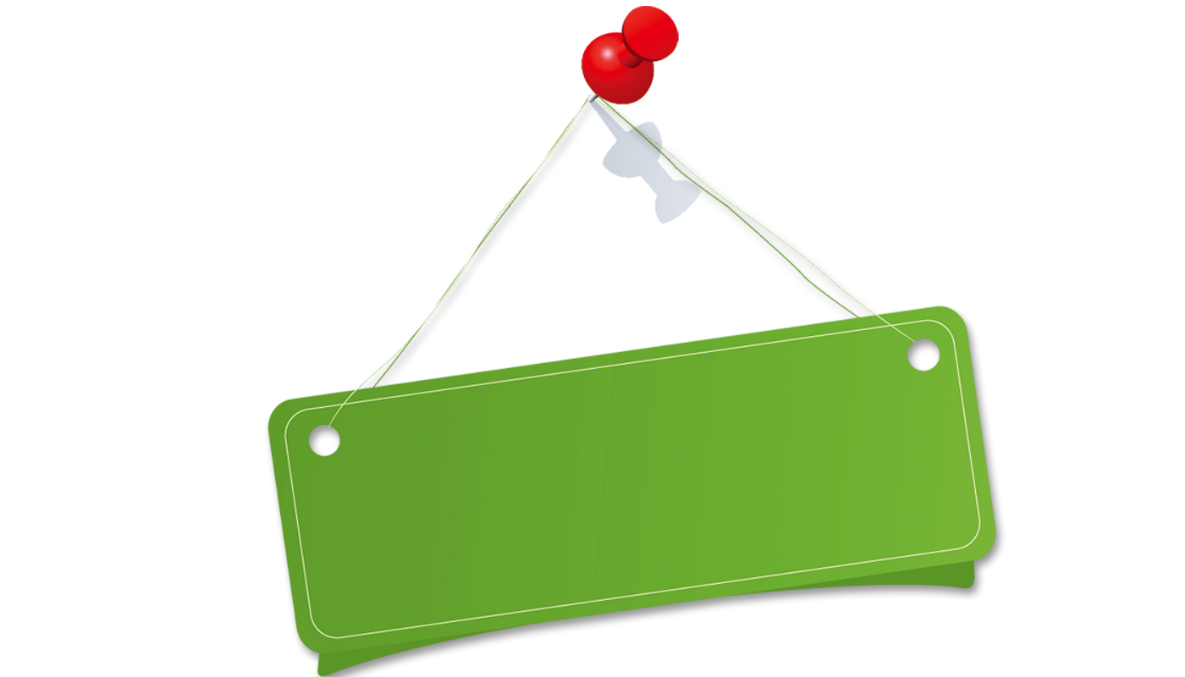 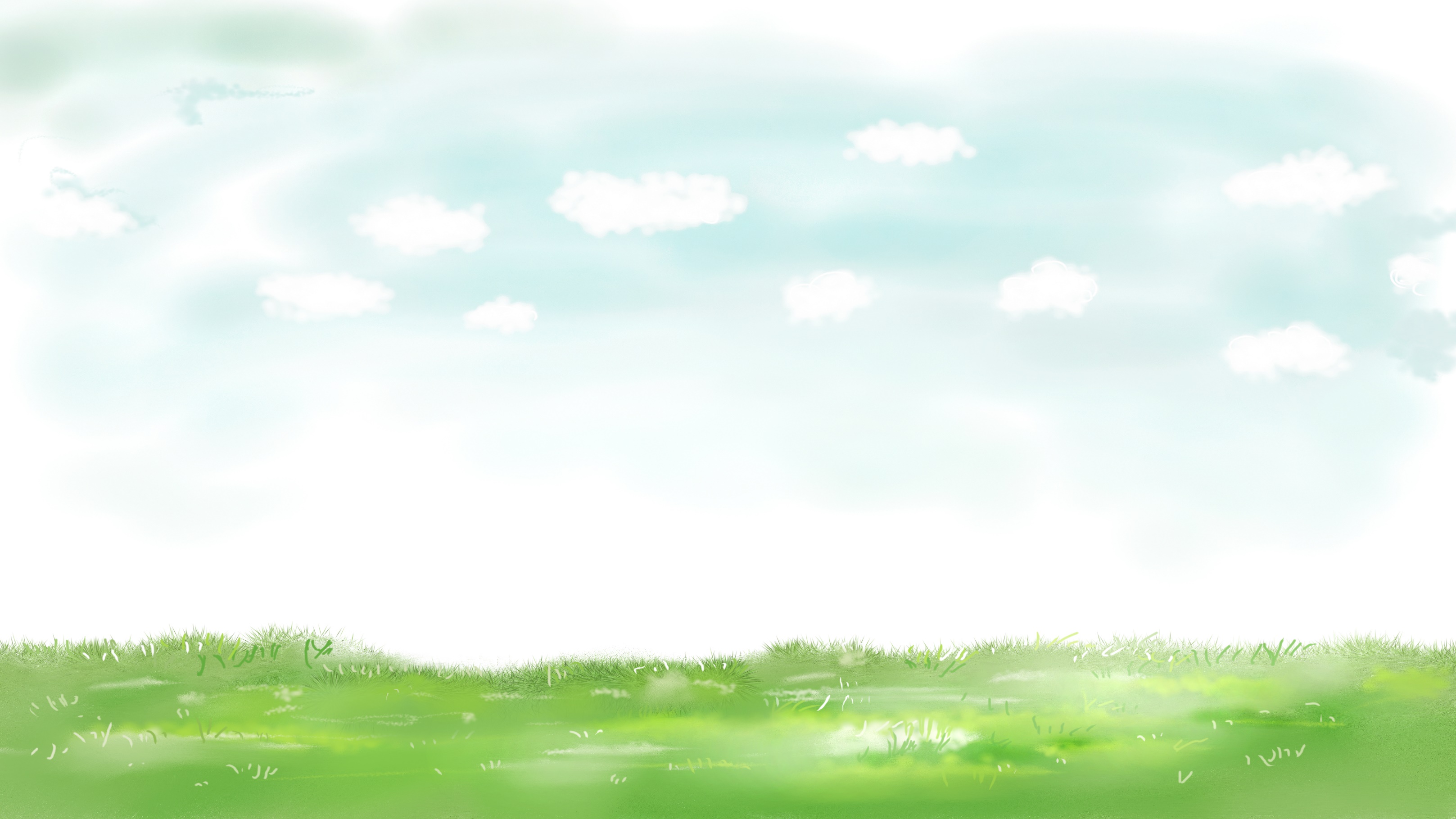 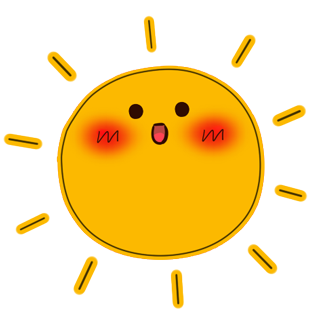 Một video bài hát mới của một ban nhạc đã đạt được 84 000 lượt xem trên internet ngay trong tuần đầu xem. Hỏi để đạt được 100 000 lượt xem thì cần thêm bao nhiêu ượt xem nữa?
Bài 6
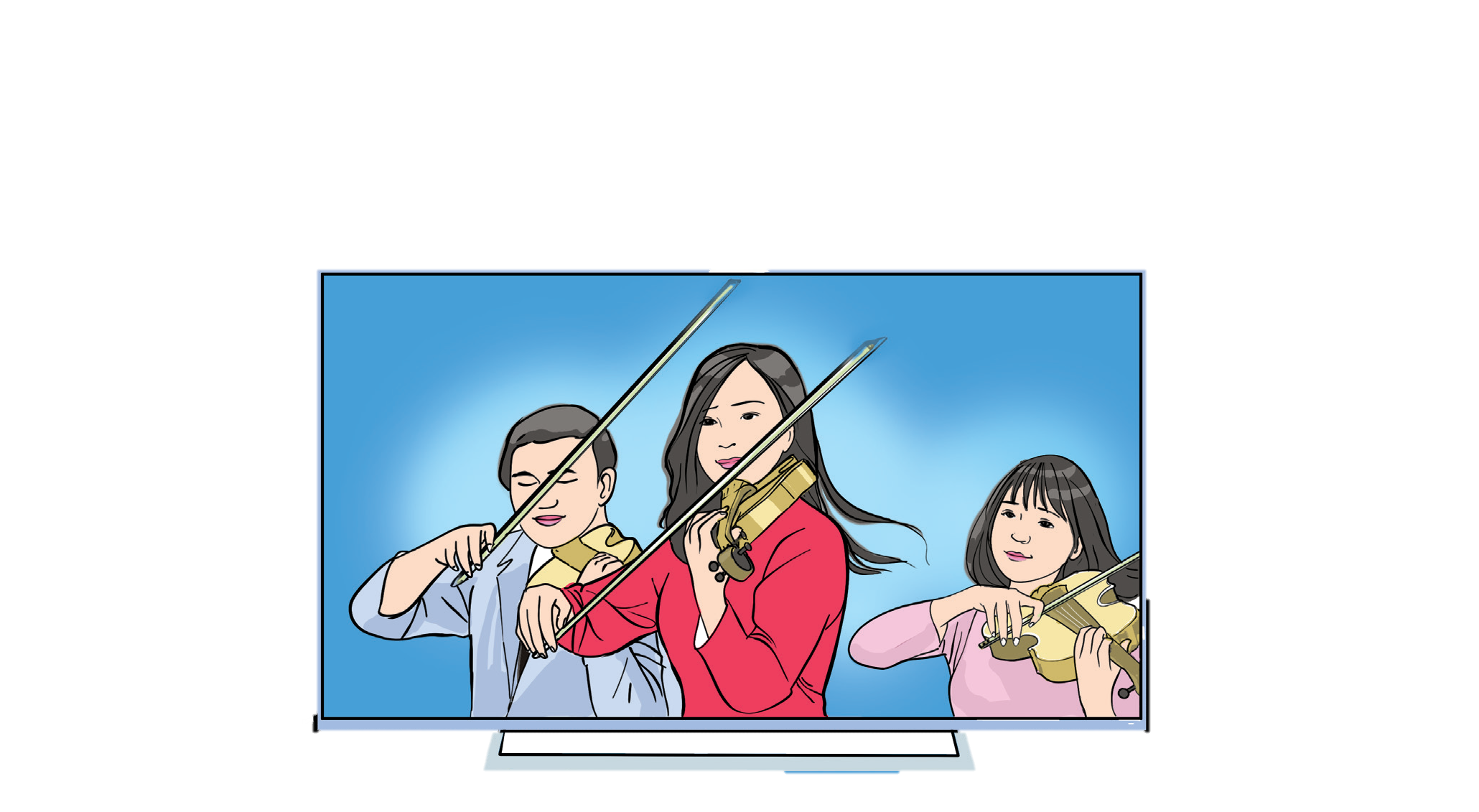 Bài giải
    Để đạt được 100 000 lượt xem thì cần thêm số lượt xem nữa là:
100 000 – 84 000 = 16 000 (lượt)
               Đáp số: 16 000 lượt xem.
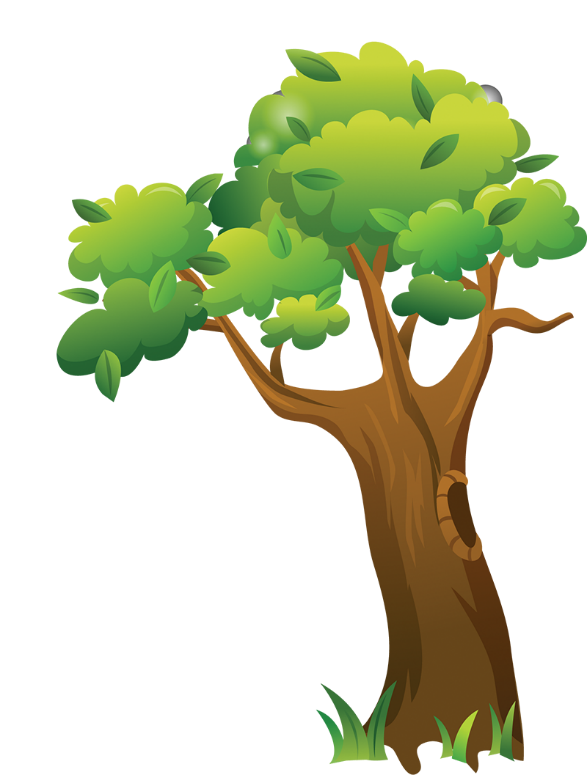 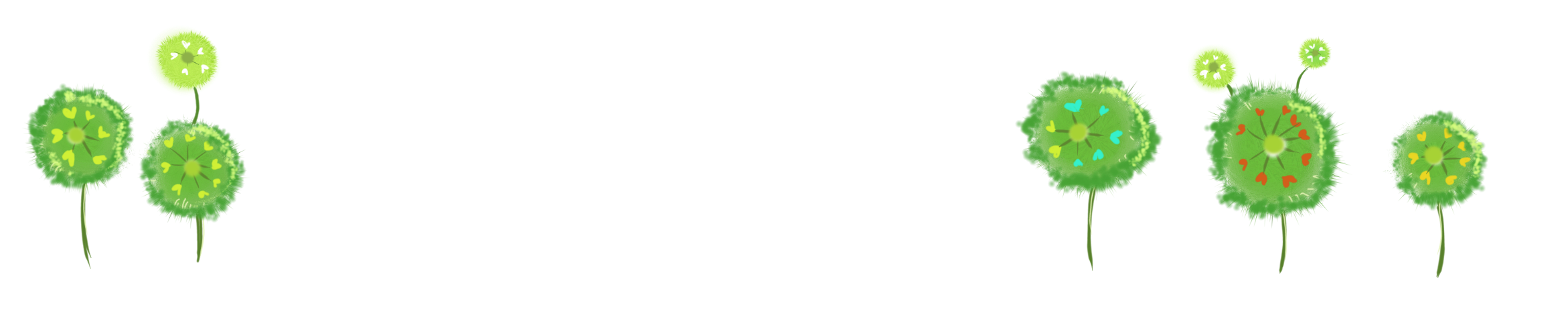 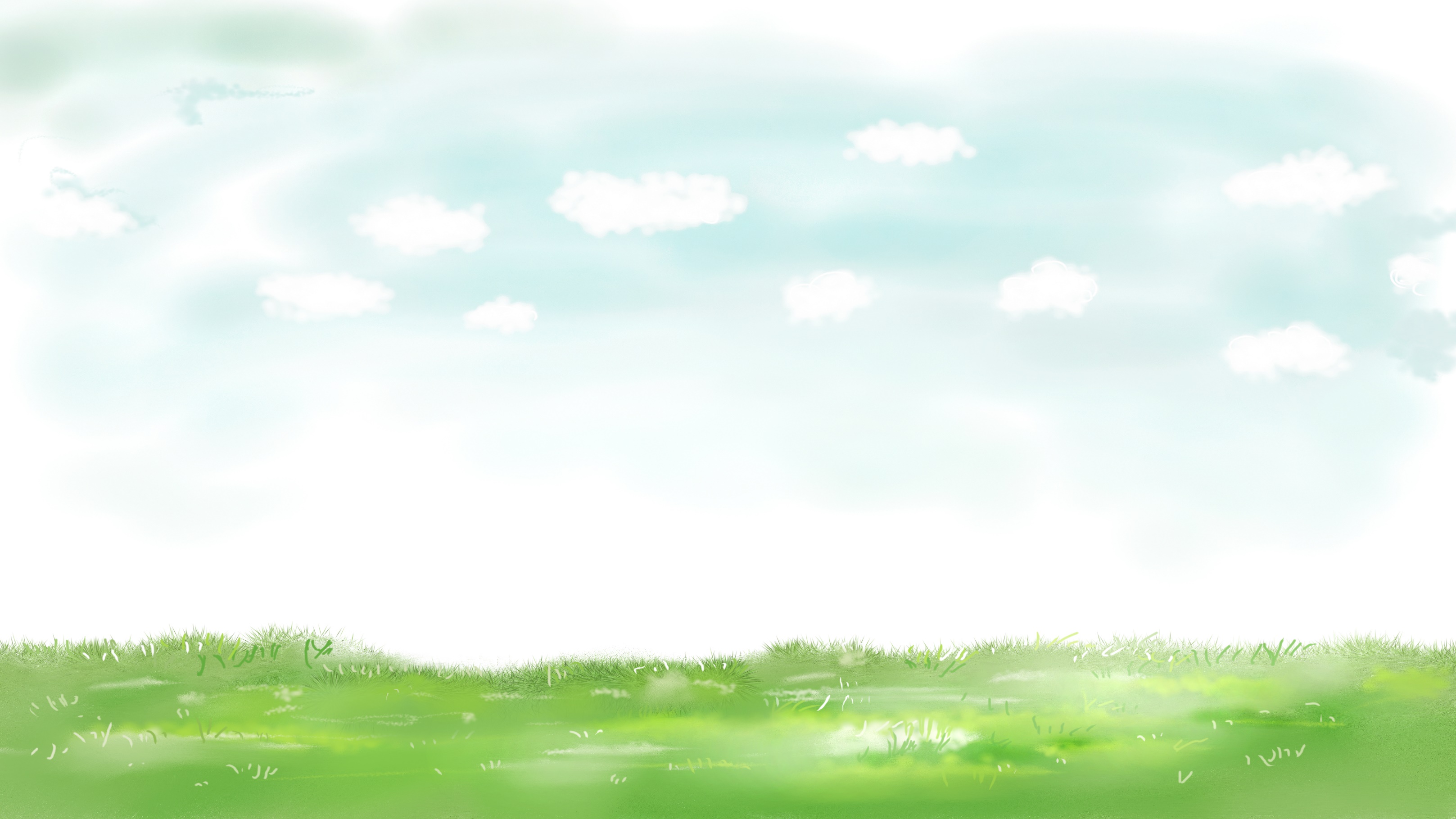 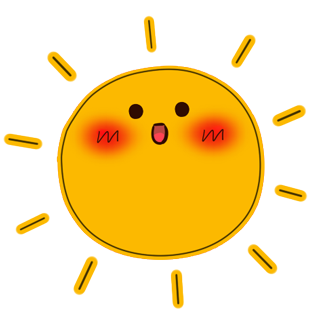 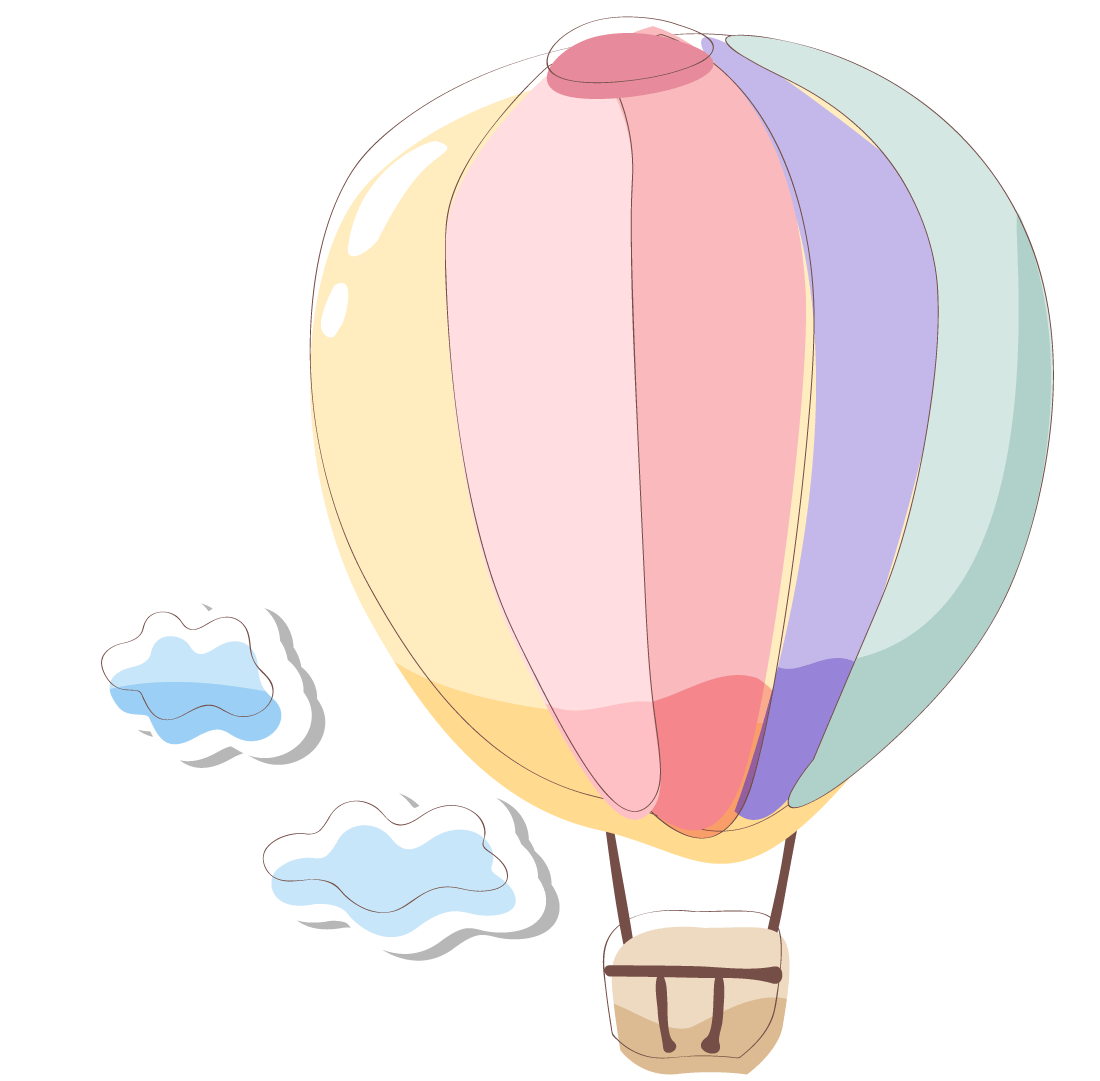 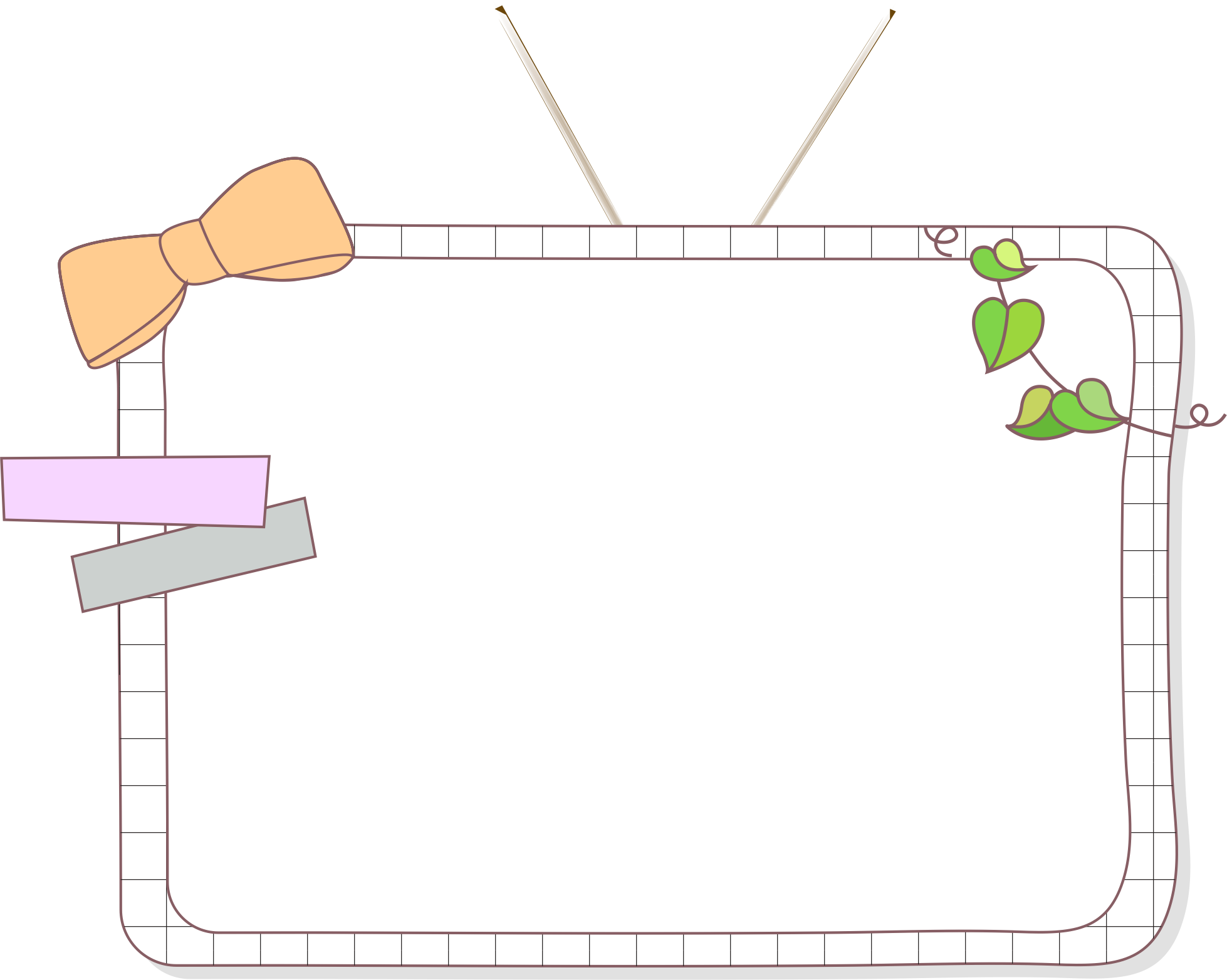 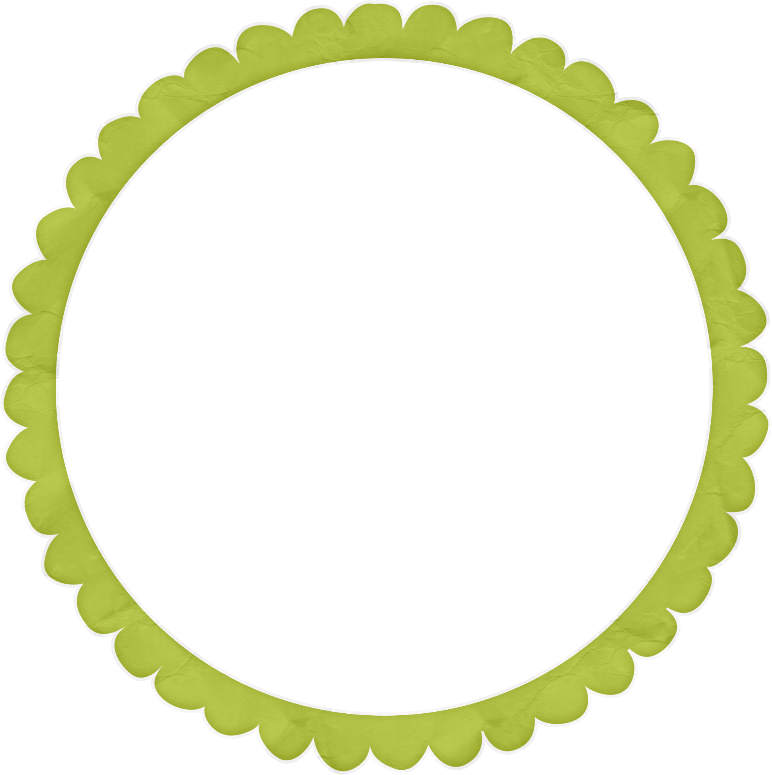 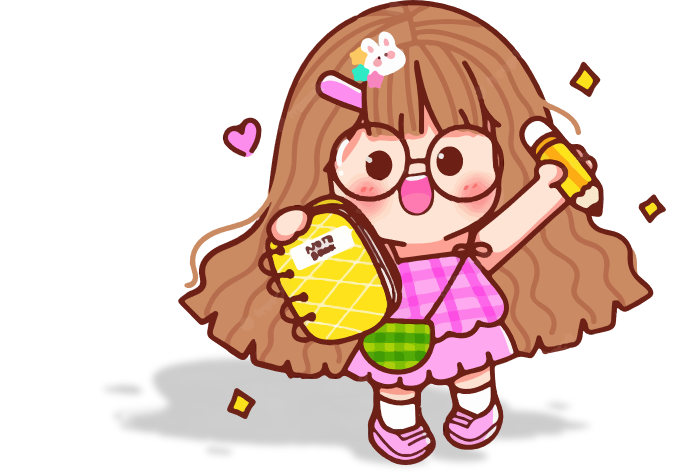 Dặn dò
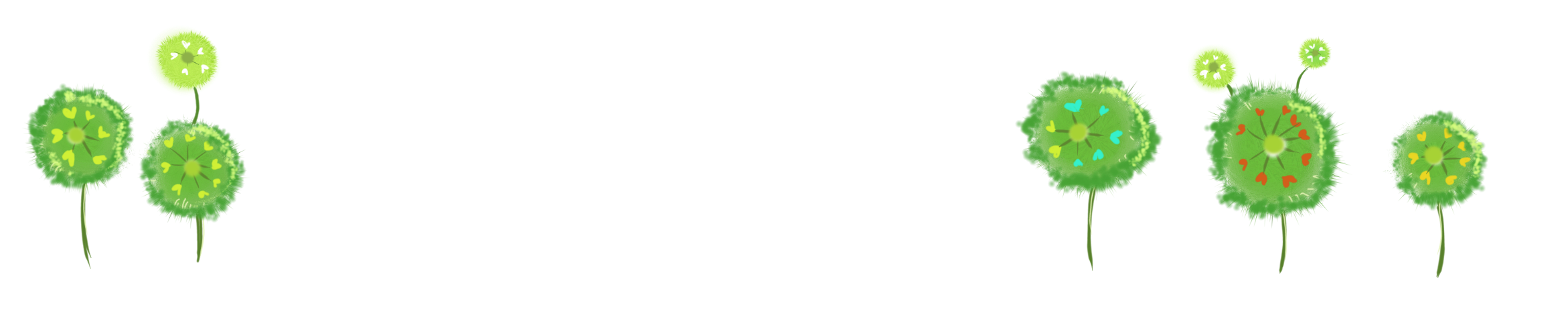 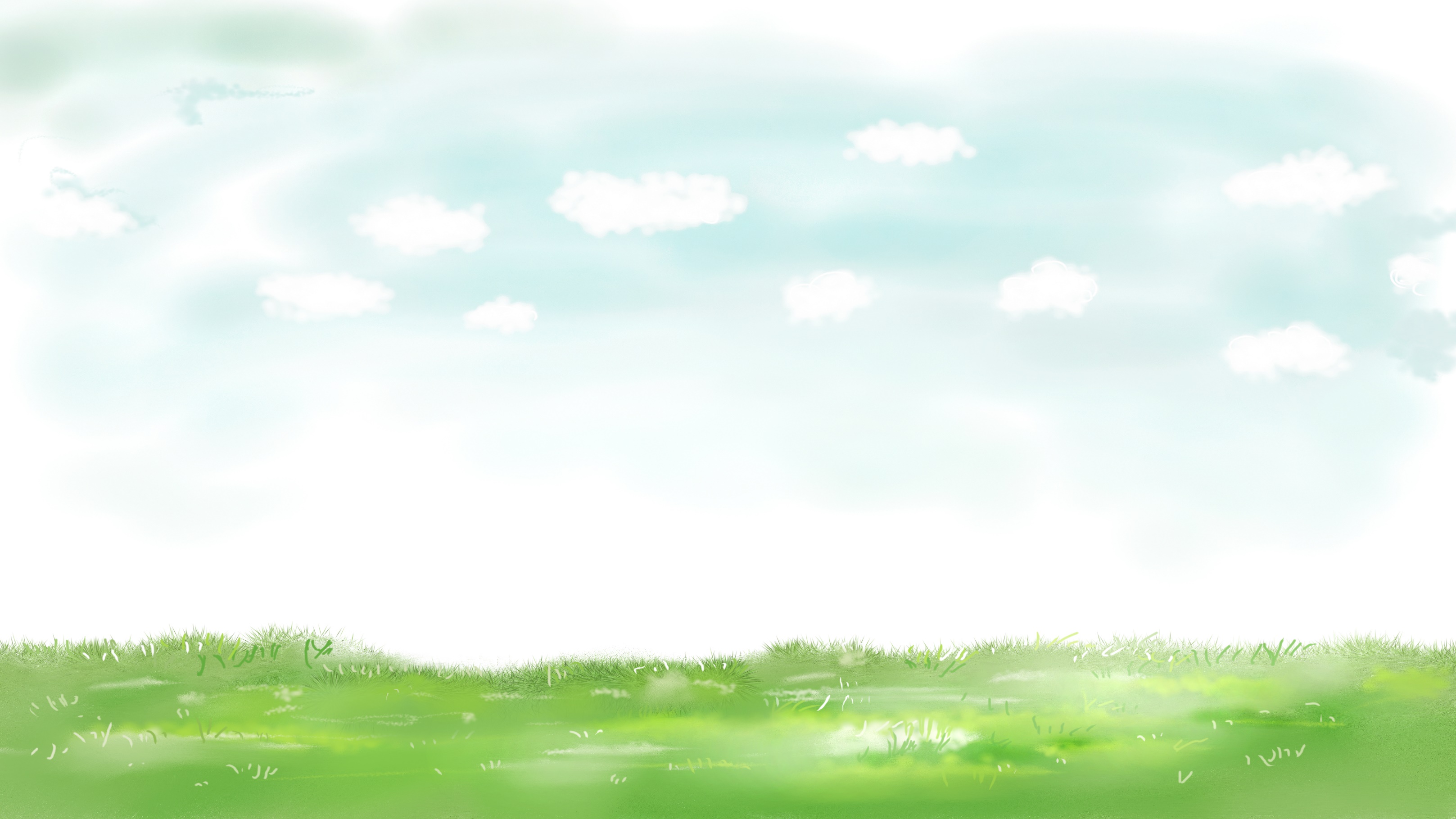 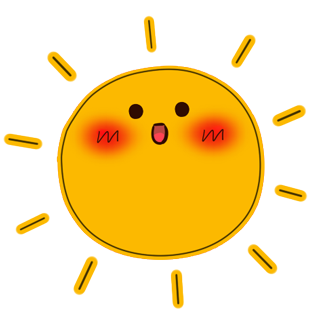 Bộ sách cánh diều – TOÁN 3
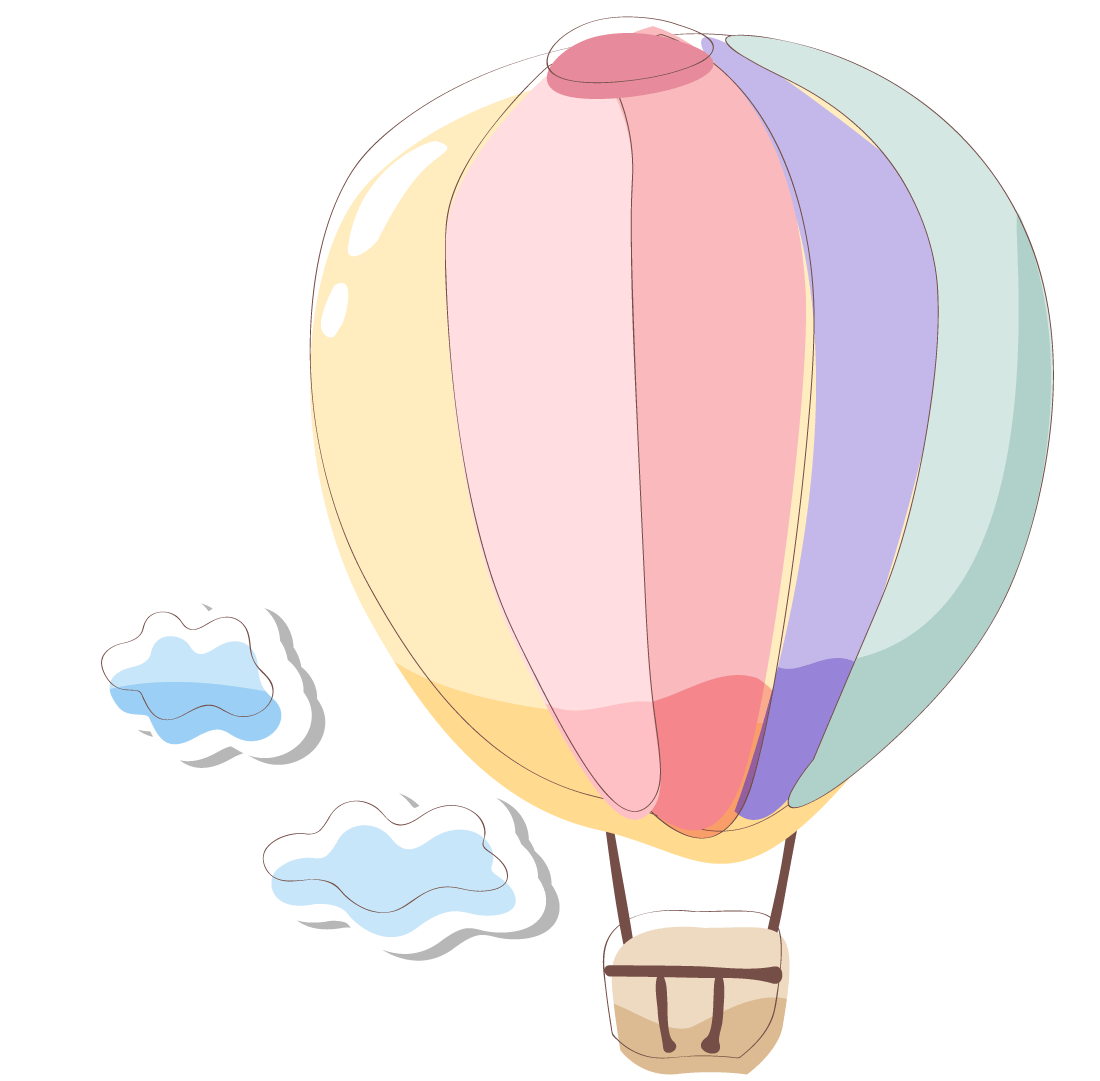 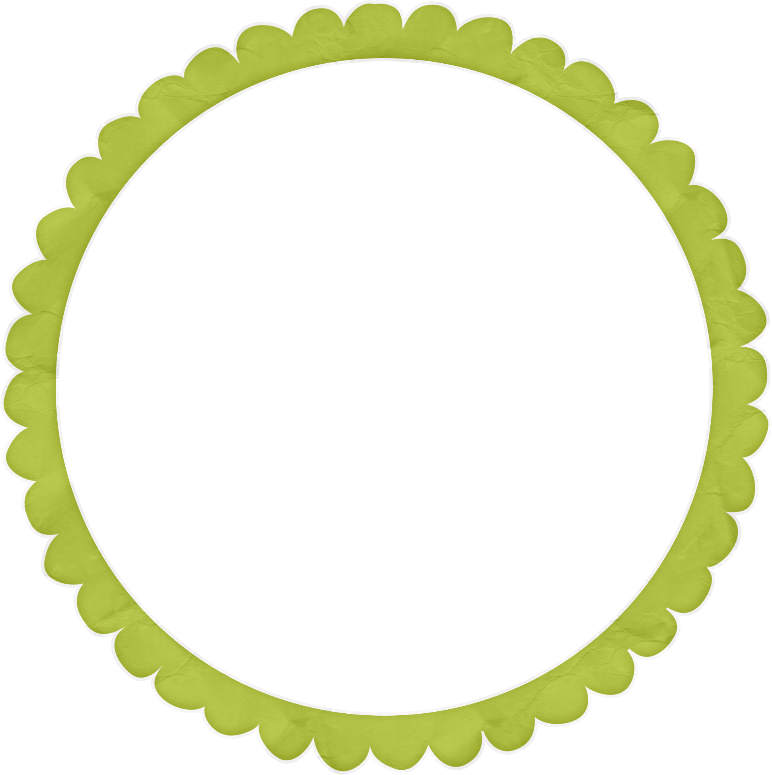 Tạm biệt và hẹn gặp lại
Chúc các em học giỏi – chăm ngoan!
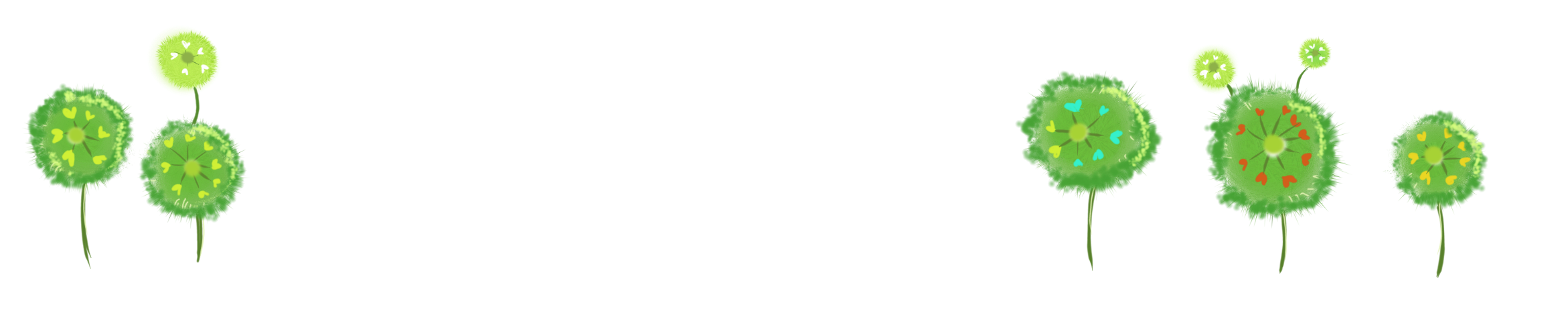 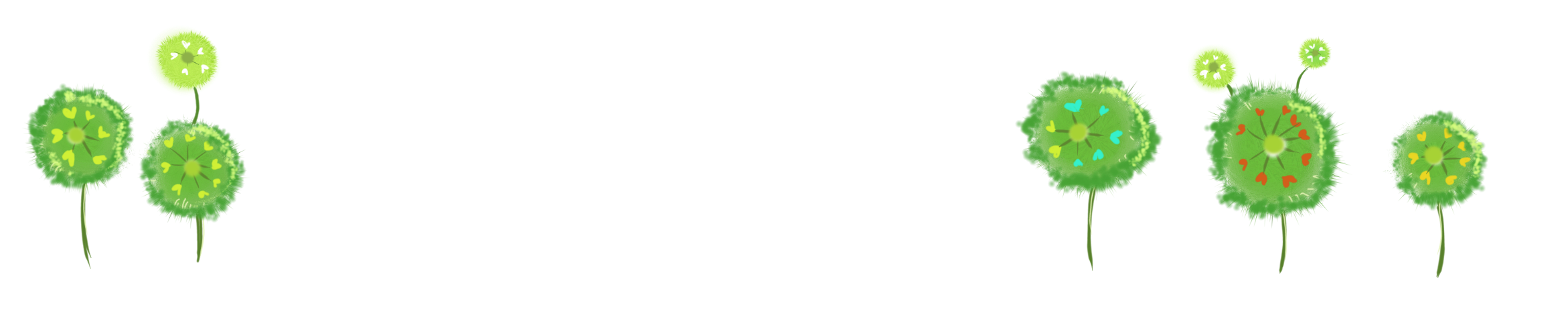 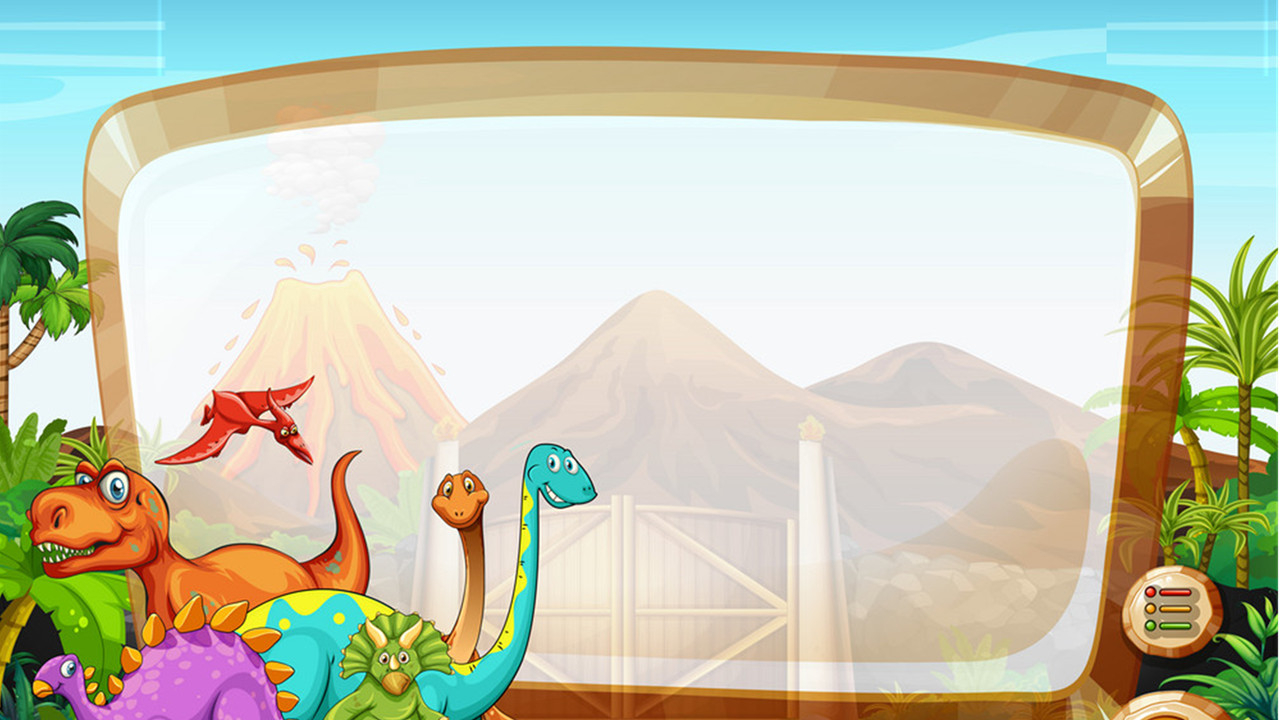 9 521
- 
5 654
3 867
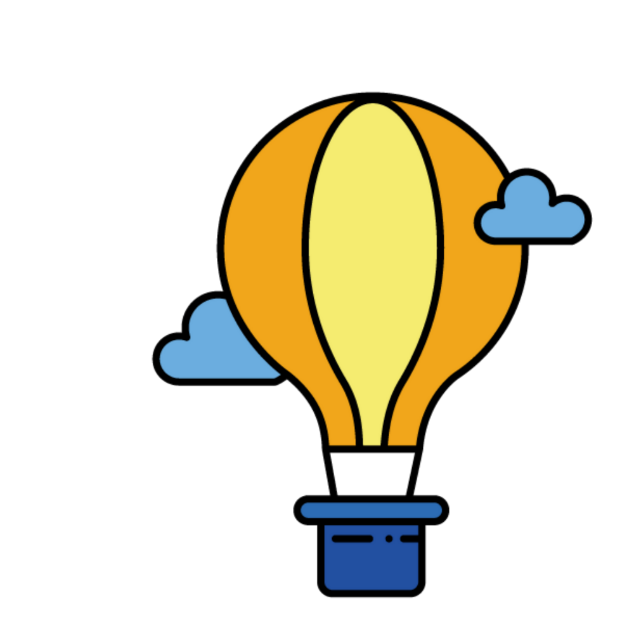 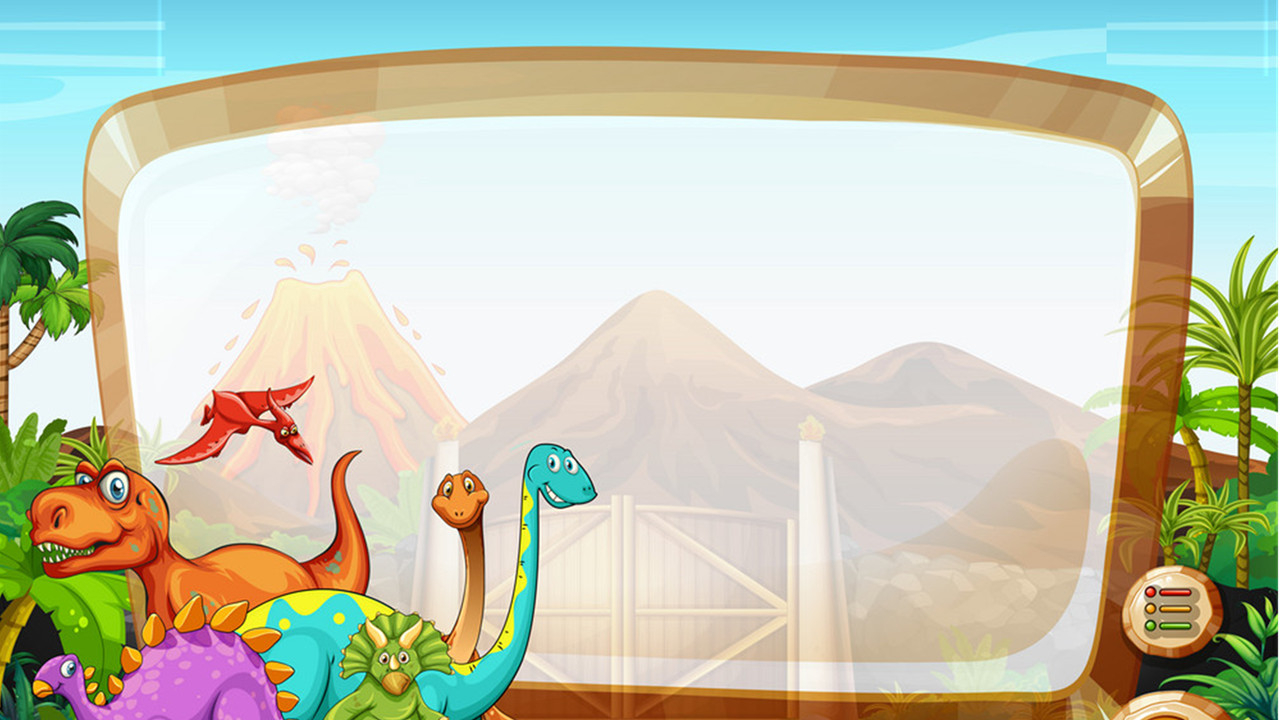 29 842
- 
15 082
14 760
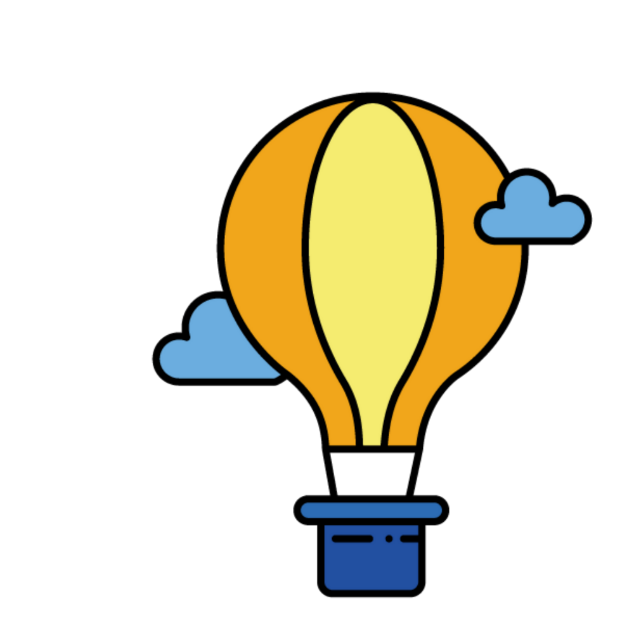 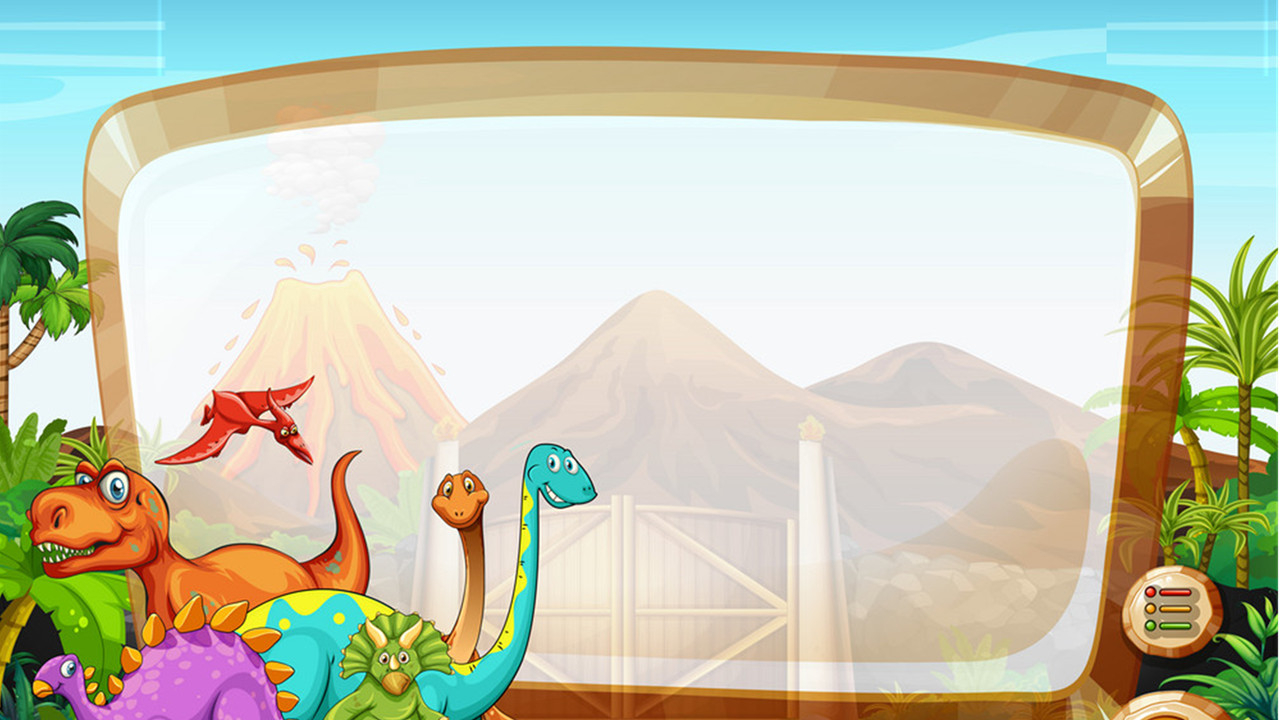 89 075
- 
  5 982
83 093
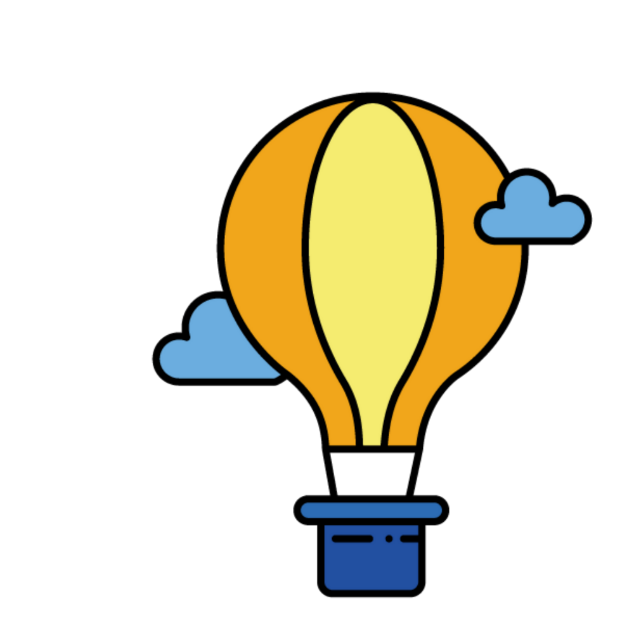 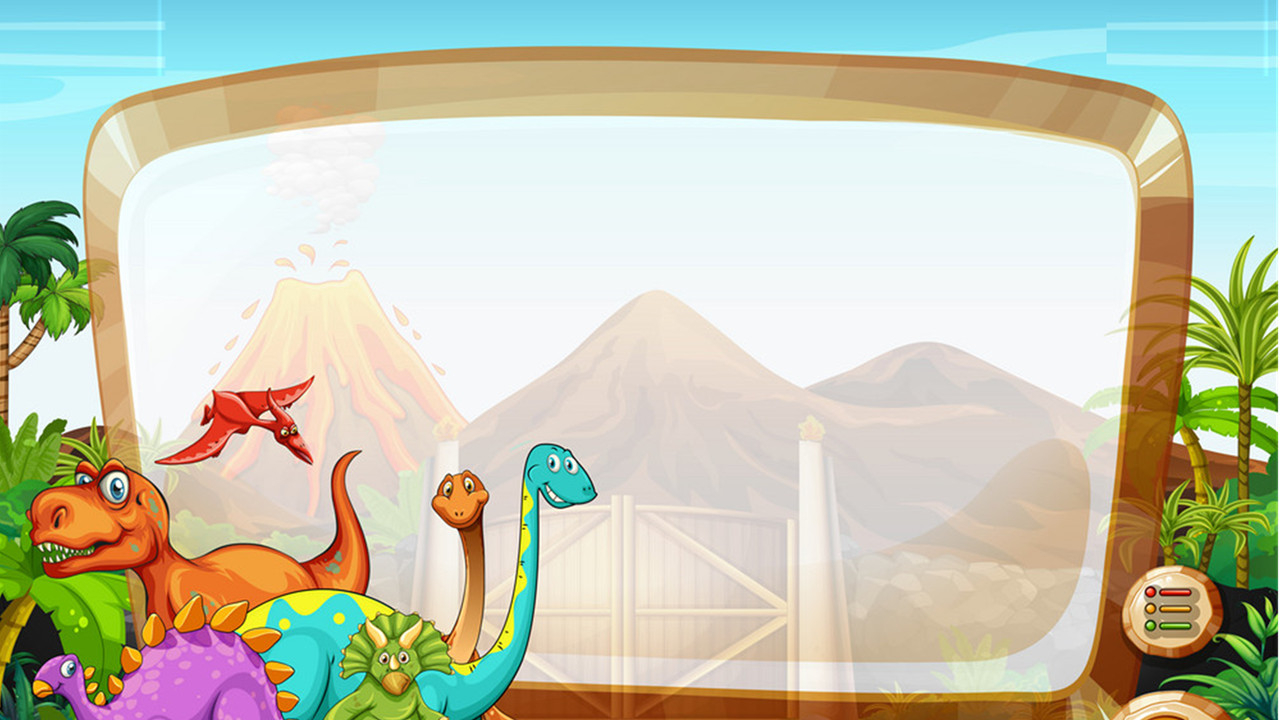 83 000
- 
45 000
38 000
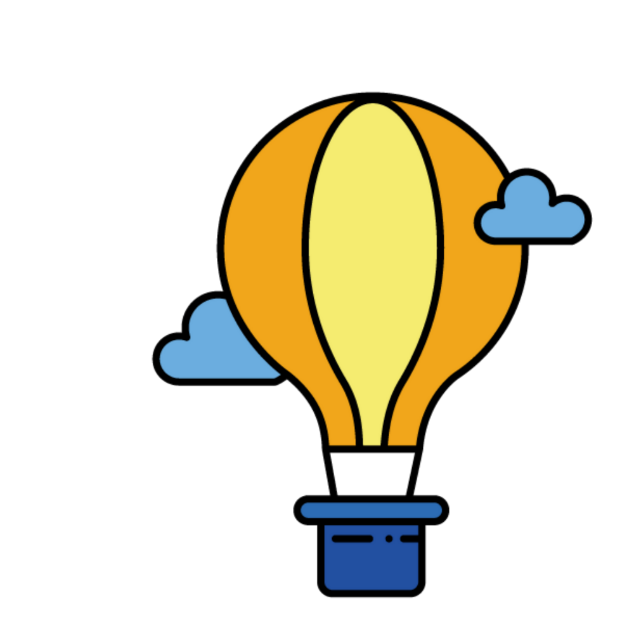